CS1033 Assignment 1 Slide Show (Group 5)
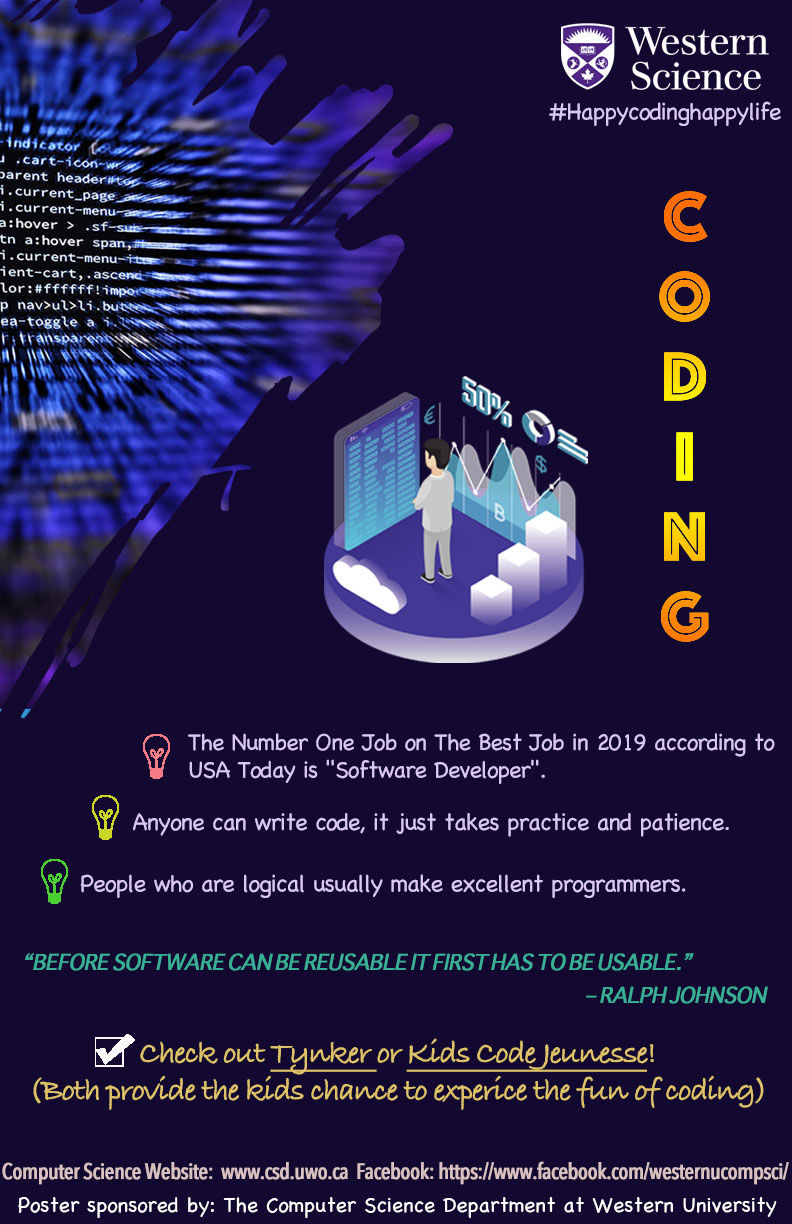 1/124
[Speaker Notes: zwan687_poster.jpg]
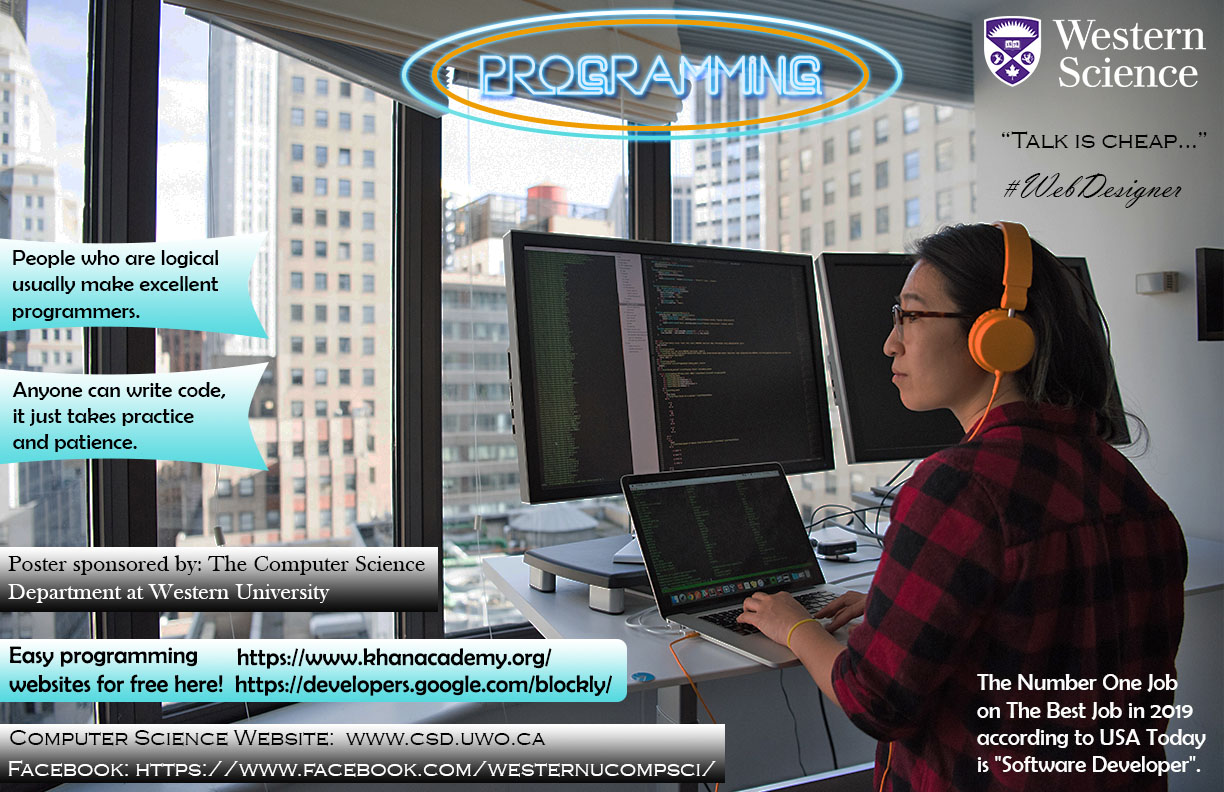 2/124
[Speaker Notes: zthayer_poster.jpg]
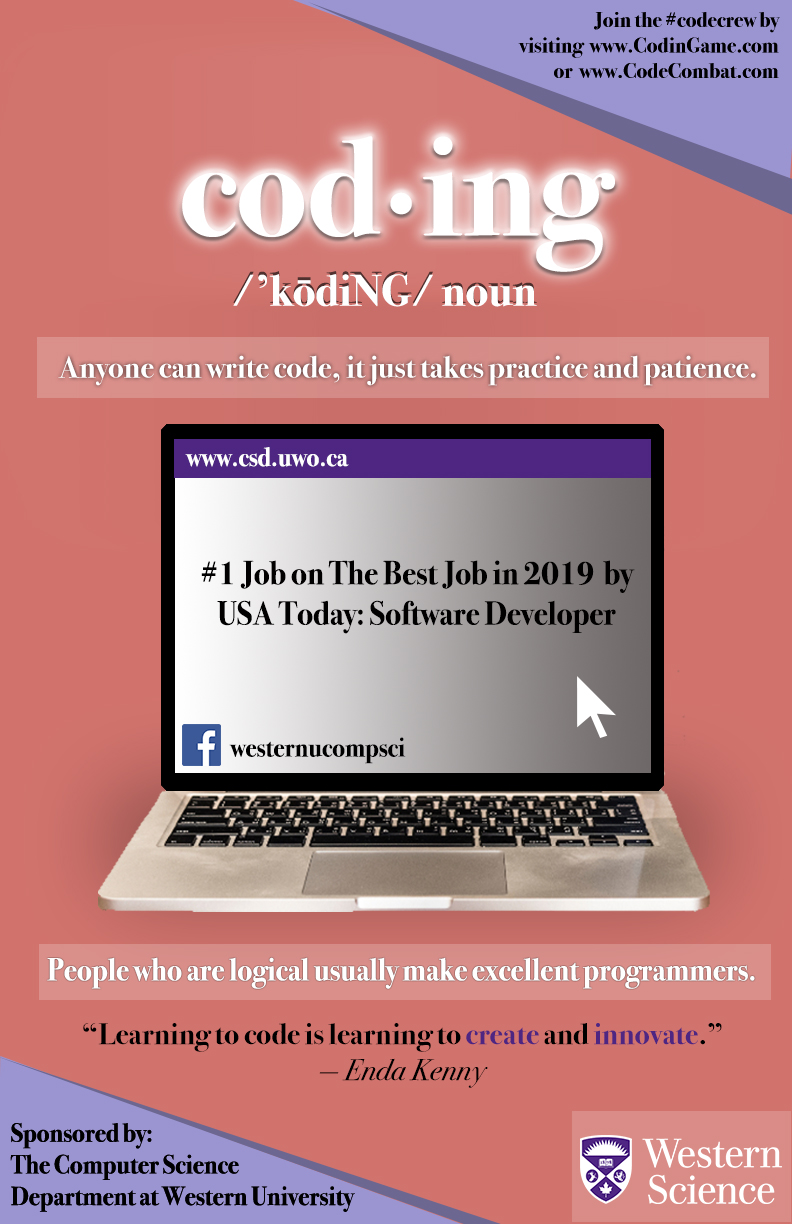 3/124
[Speaker Notes: zshao56_poster.jpg]
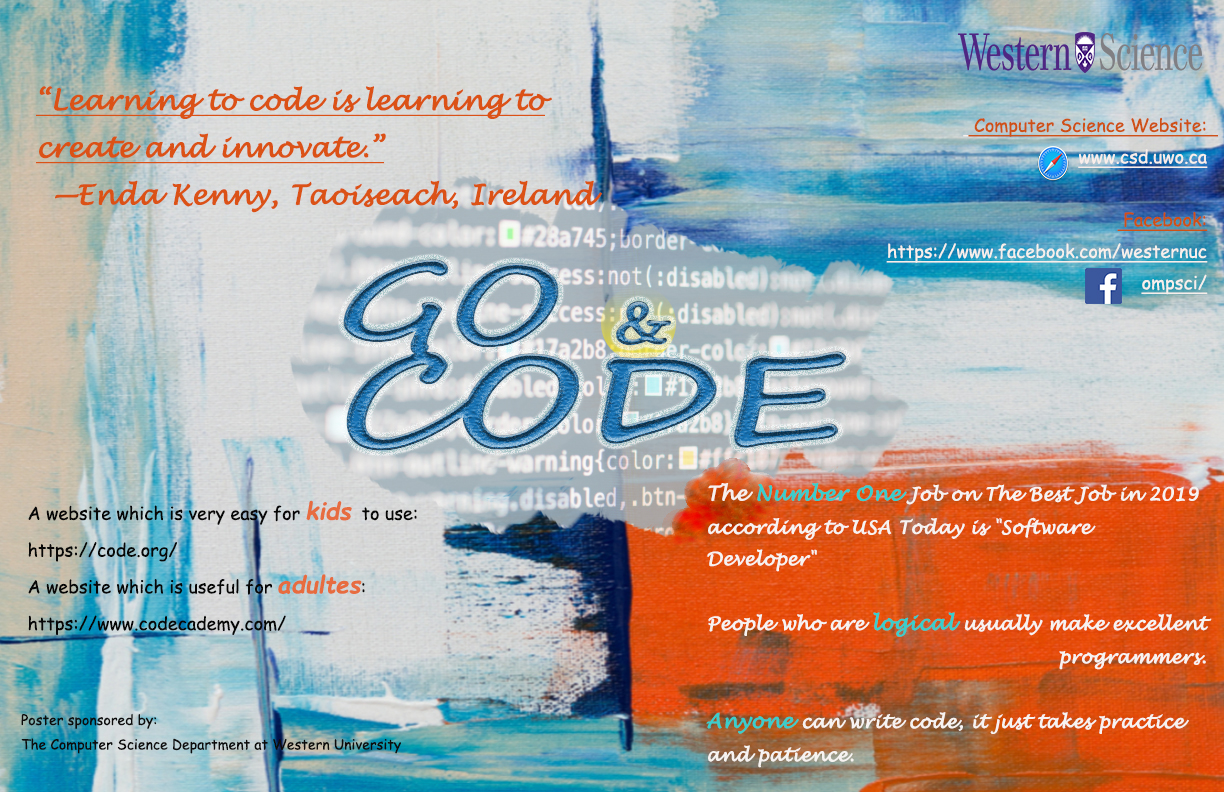 4/124
[Speaker Notes: ywan3447_poster.jpg]
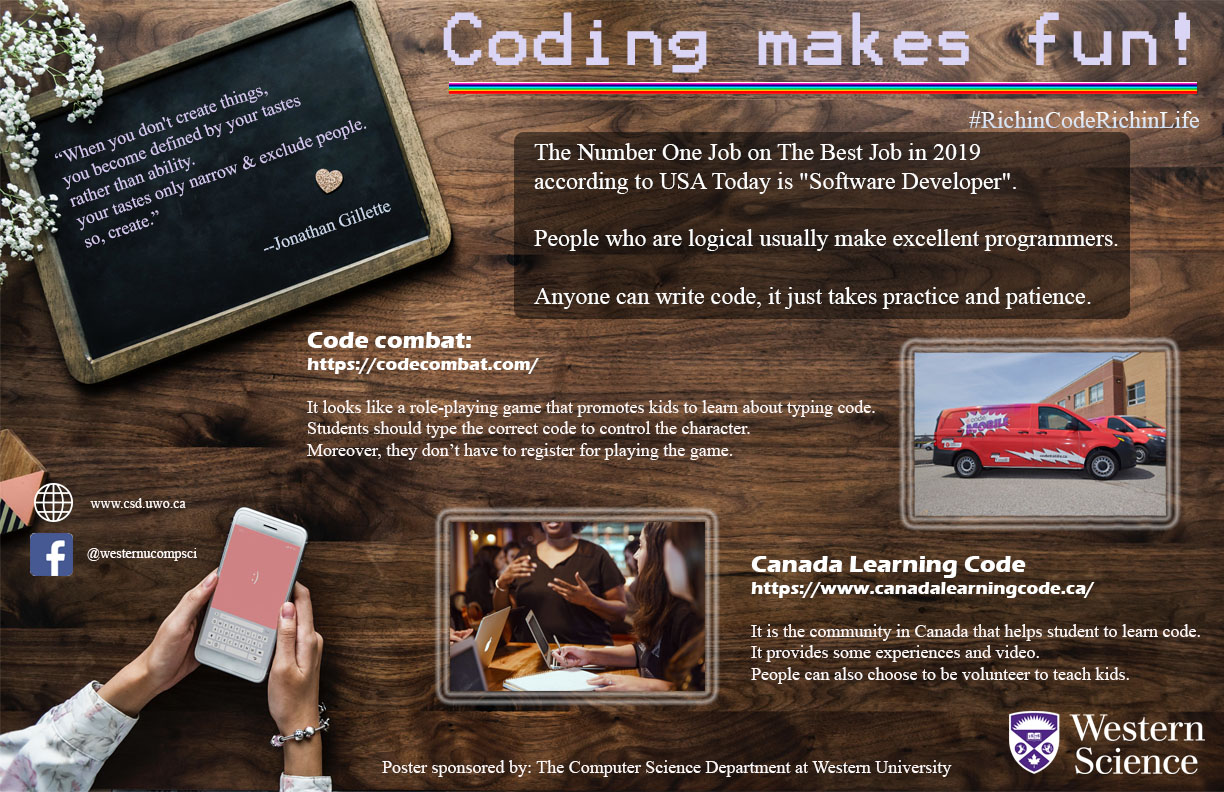 5/124
[Speaker Notes: ywan3374_poster.jpg]
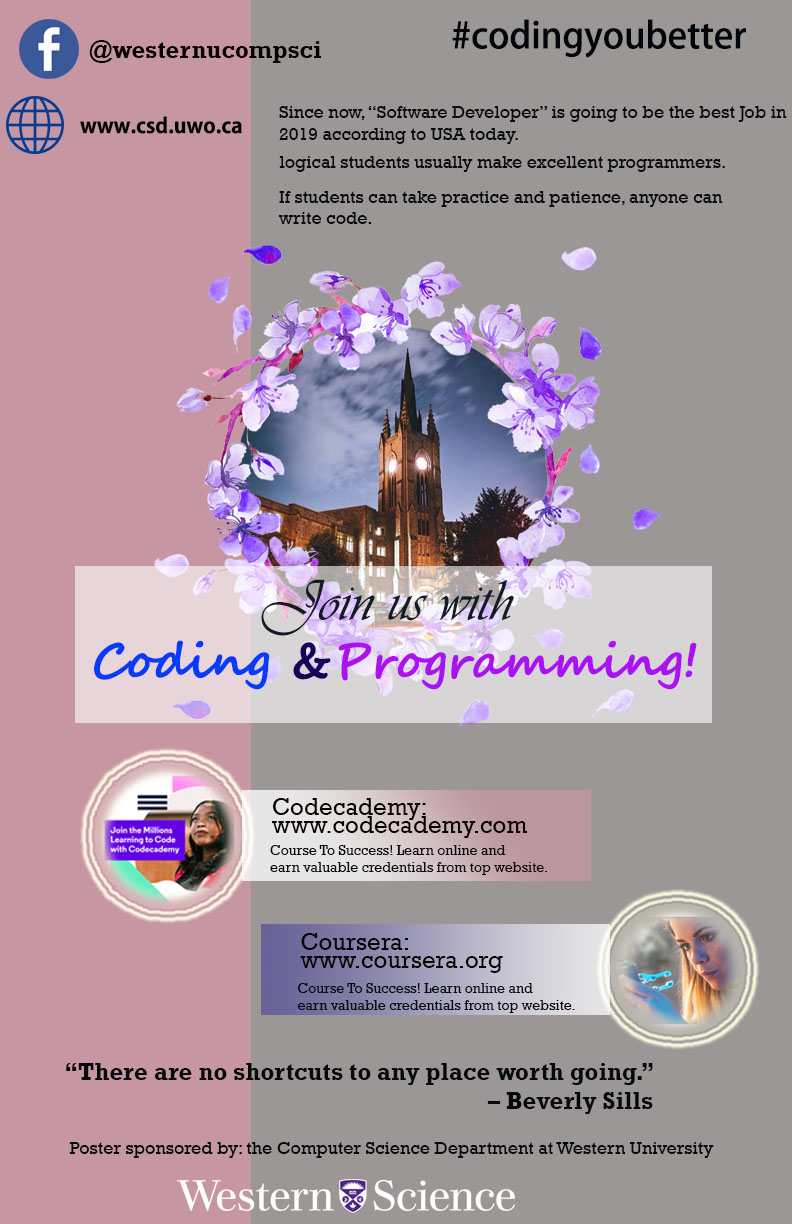 6/124
[Speaker Notes: ywan3334_poster.jpg]
7/124
[Speaker Notes: ywan2977_poster.jpg]
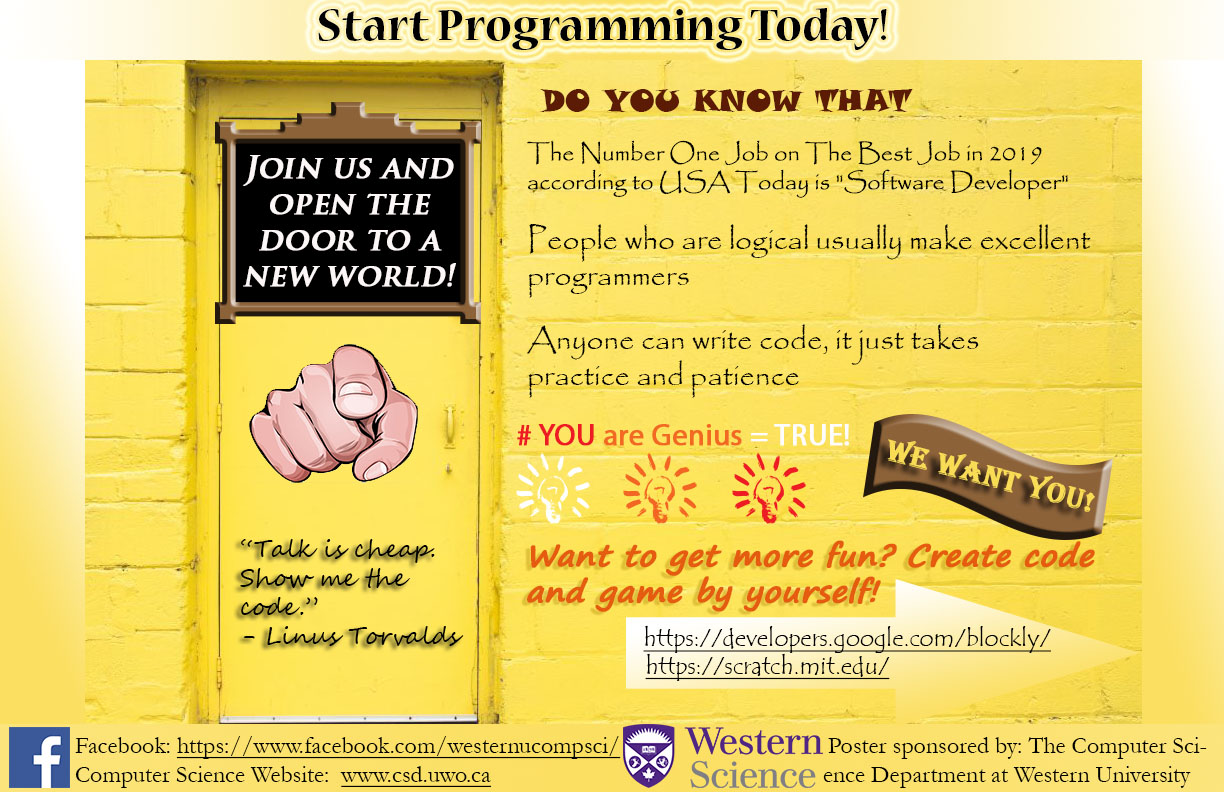 8/124
[Speaker Notes: ywan2854_poster.jpg]
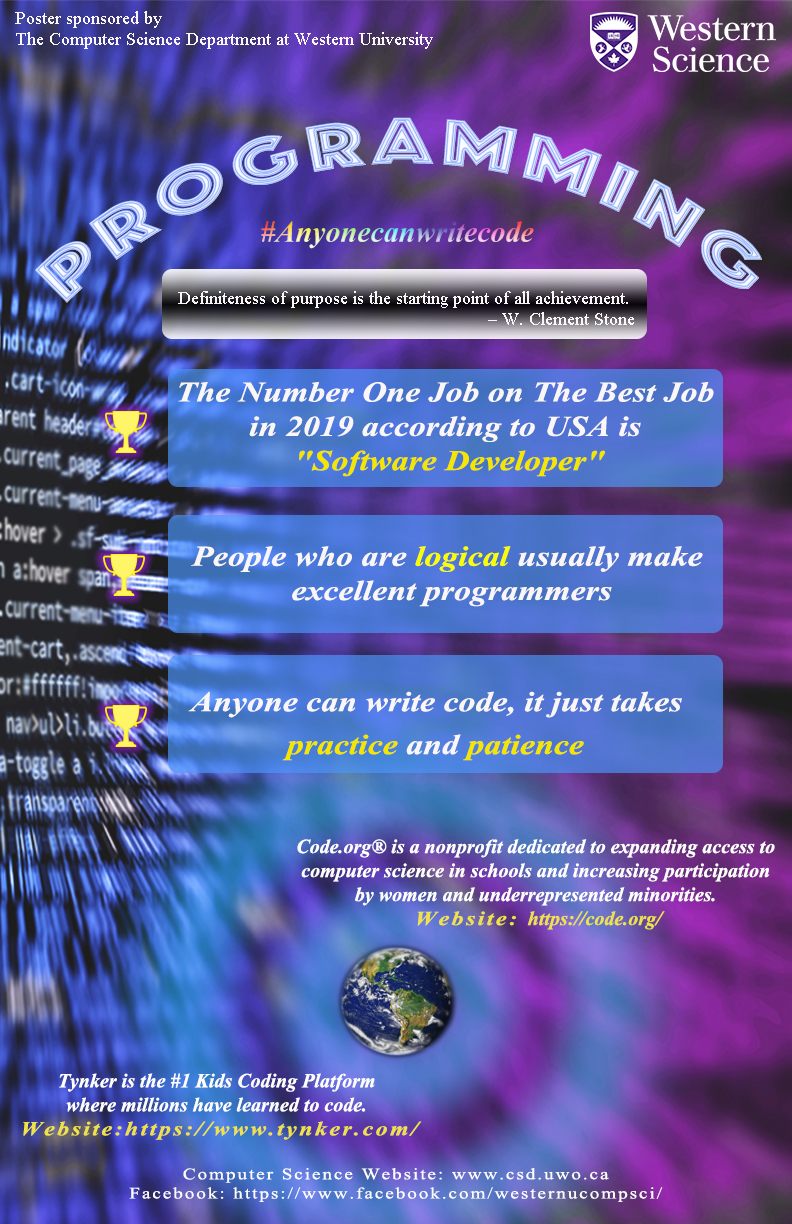 9/124
[Speaker Notes: ywan2776_poster.jpg]
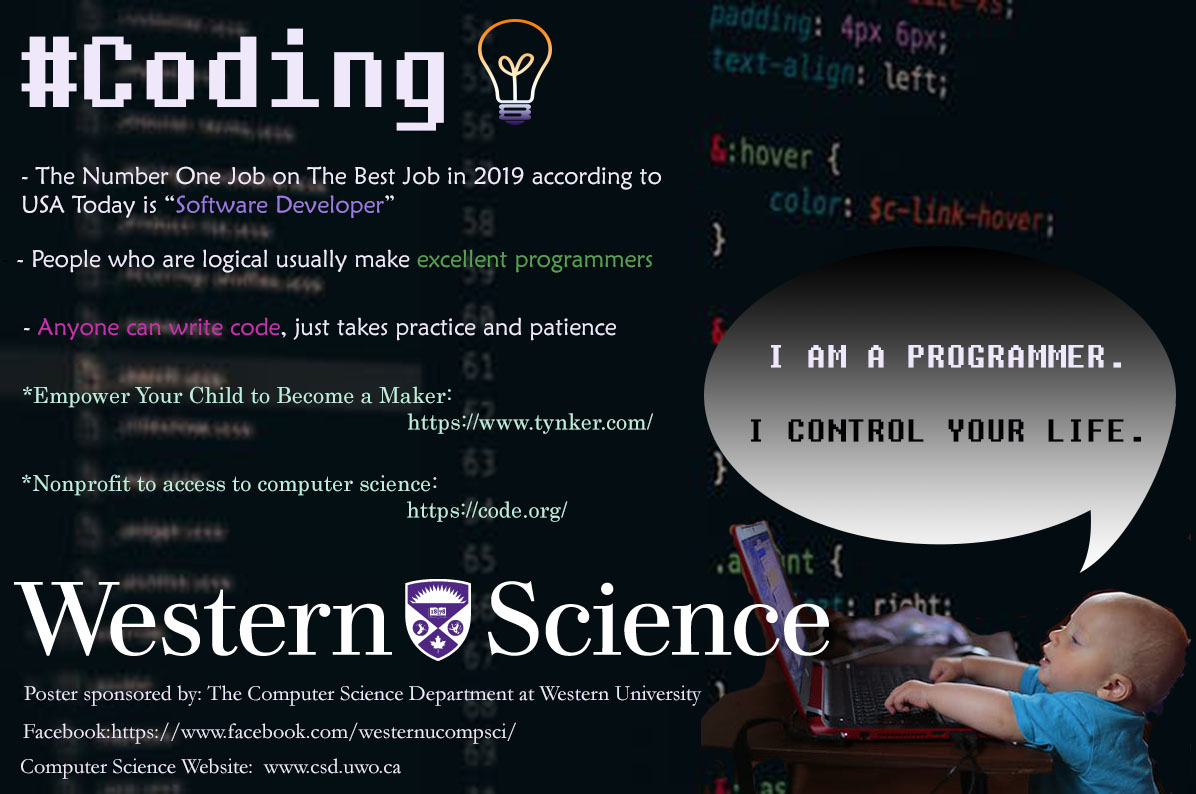 10/124
[Speaker Notes: ywan2654_poster.jpg]
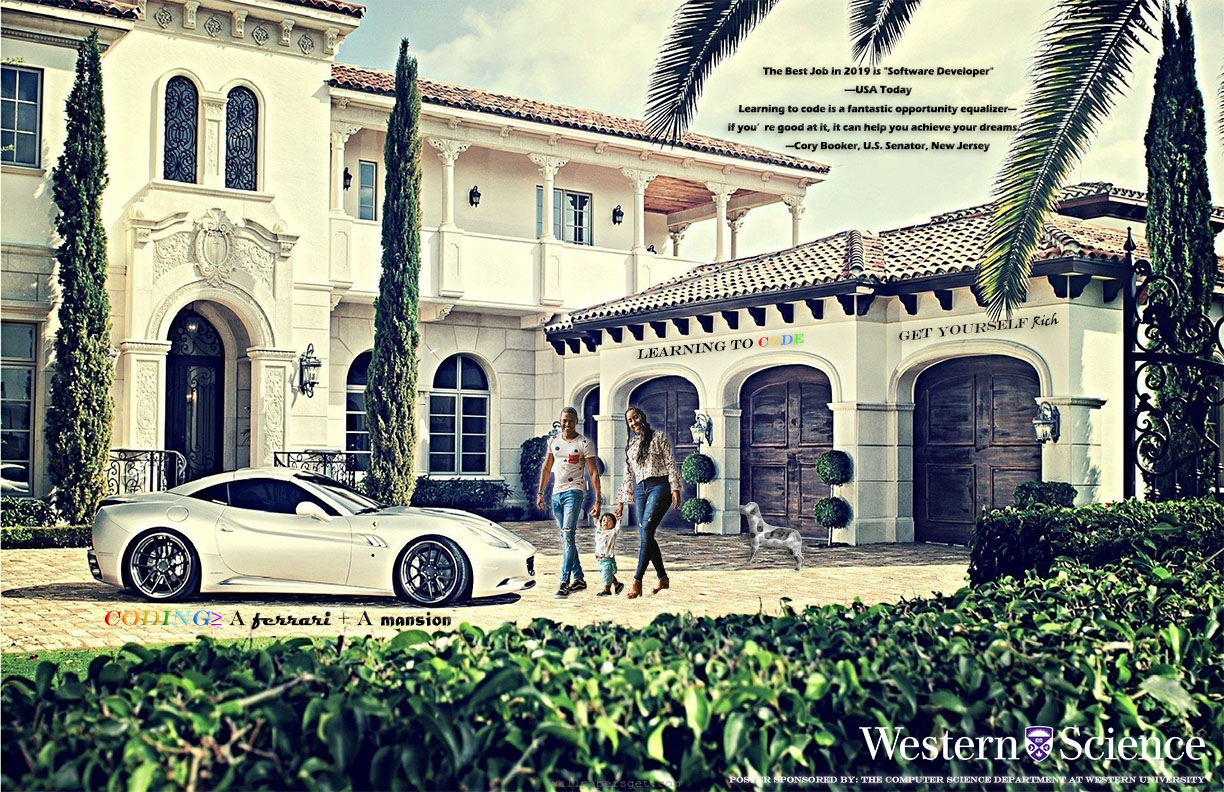 11/124
[Speaker Notes: ywan2565_poster.jpg]
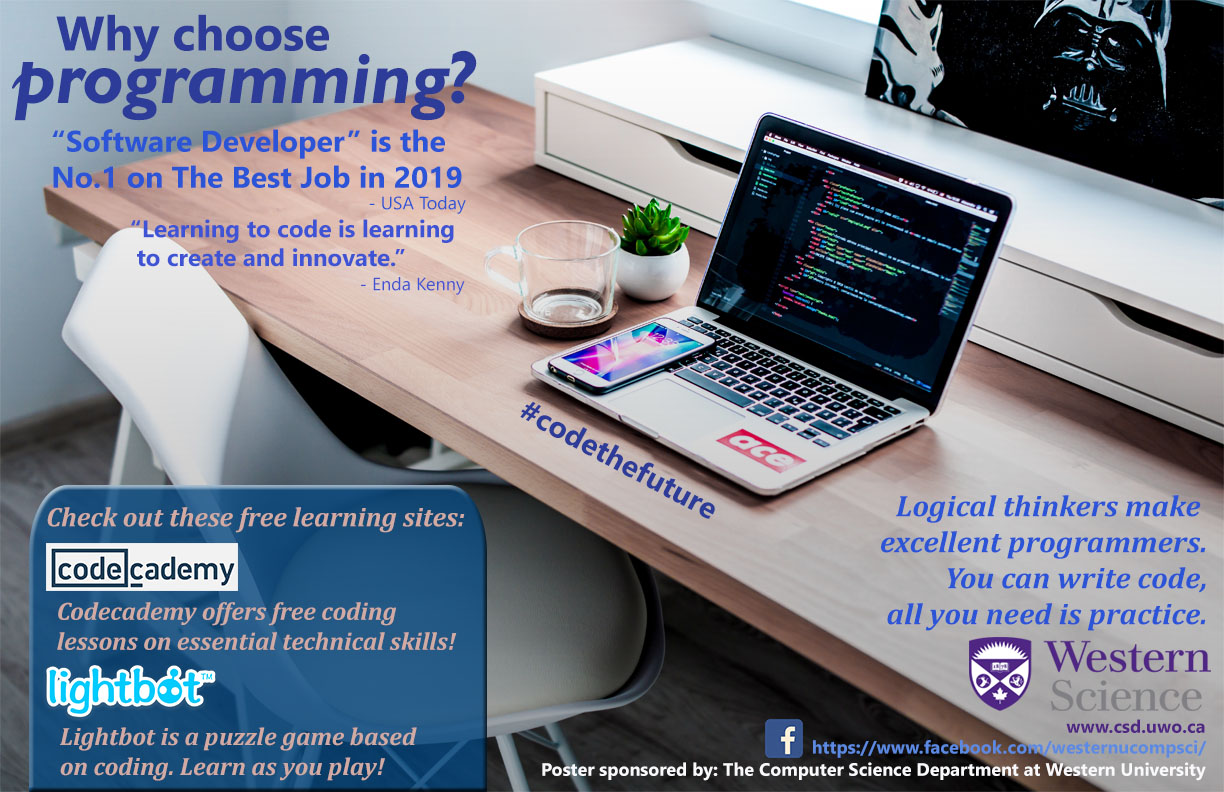 12/124
[Speaker Notes: ytseng22_poster.jpg]
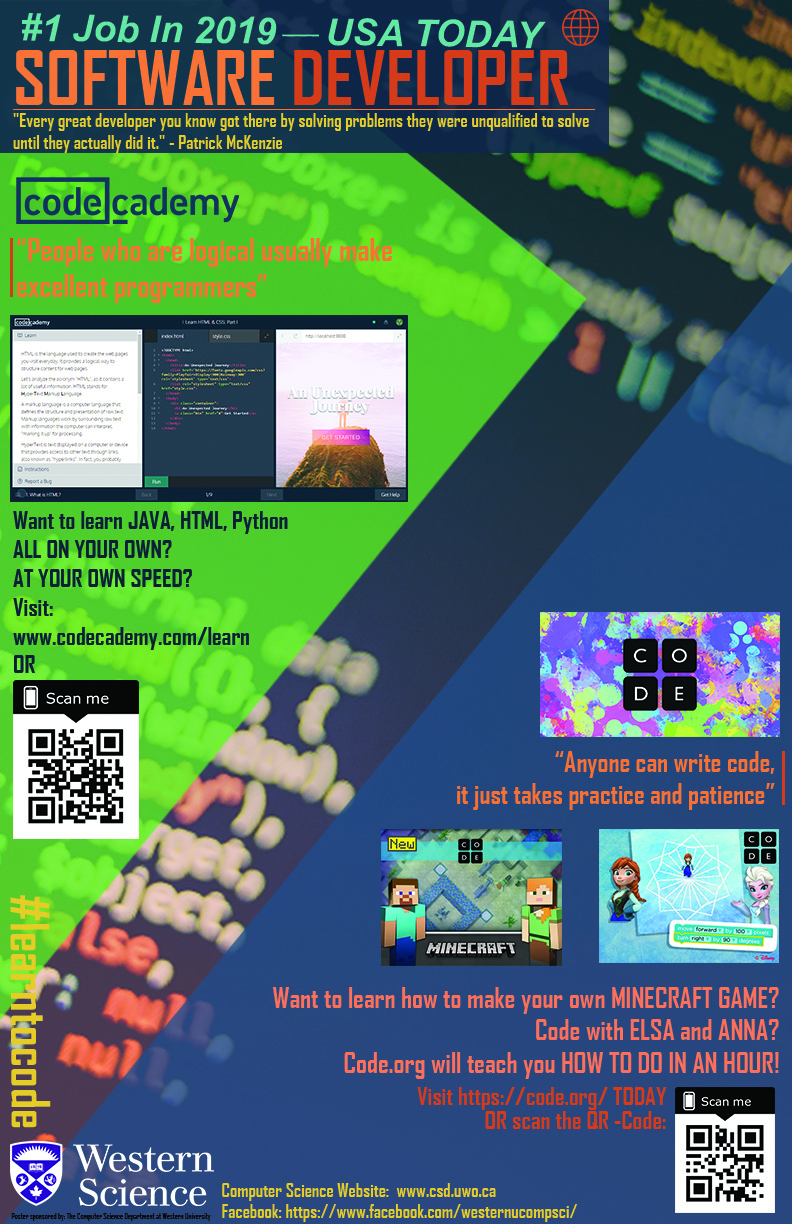 13/124
[Speaker Notes: ytam22_poster.jpg]
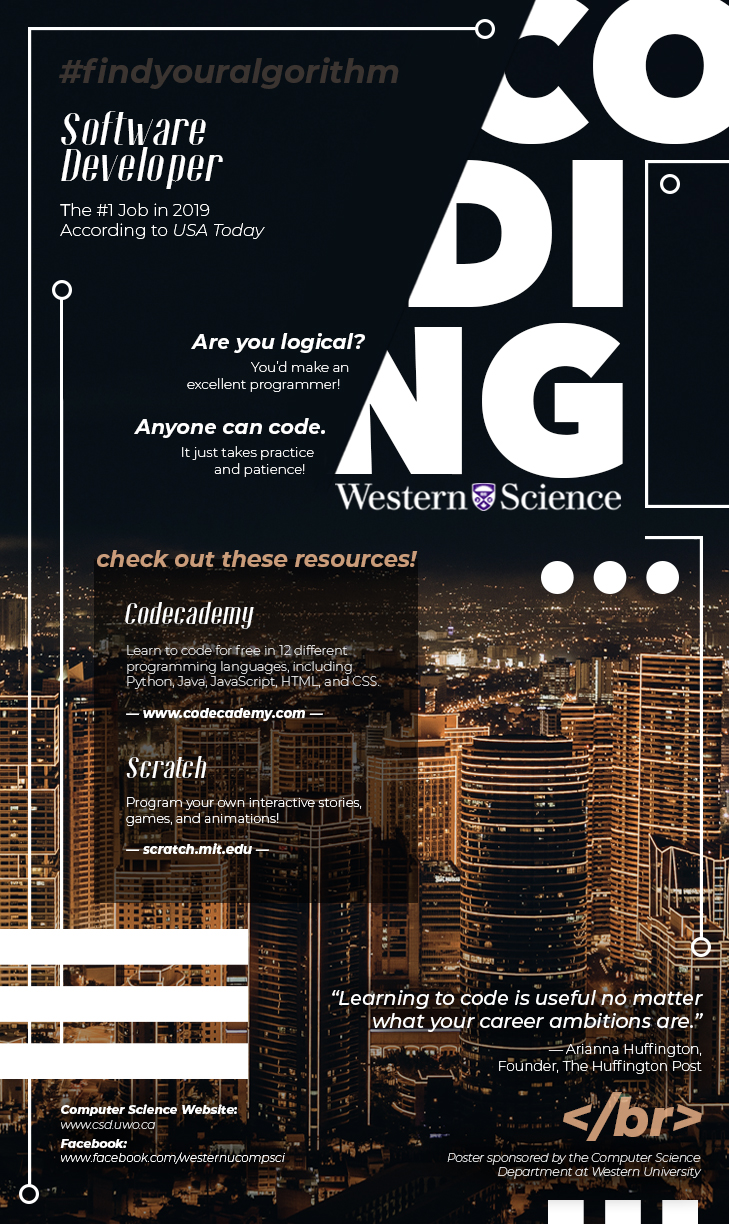 14/124
[Speaker Notes: ysun767_poster.jpg]
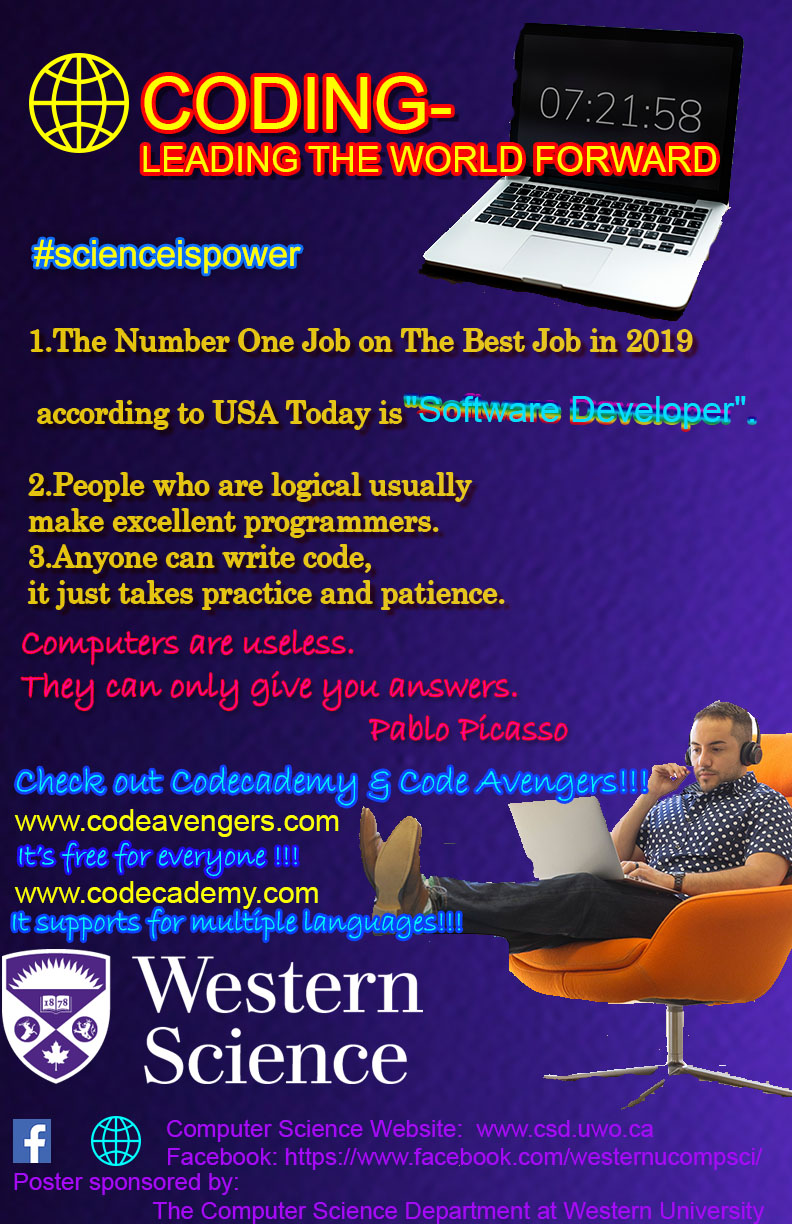 15/124
[Speaker Notes: ysu263_poster.jpg]
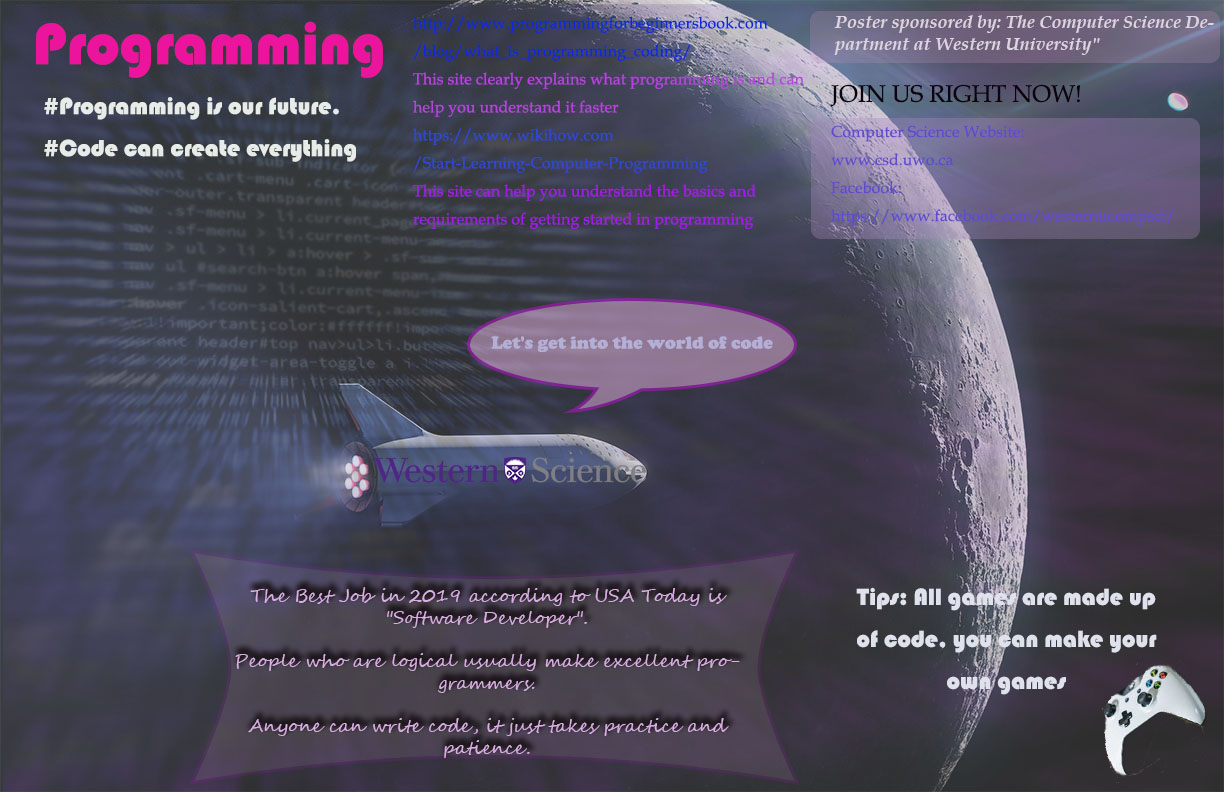 16/124
[Speaker Notes: xwan832_poster.jpg]
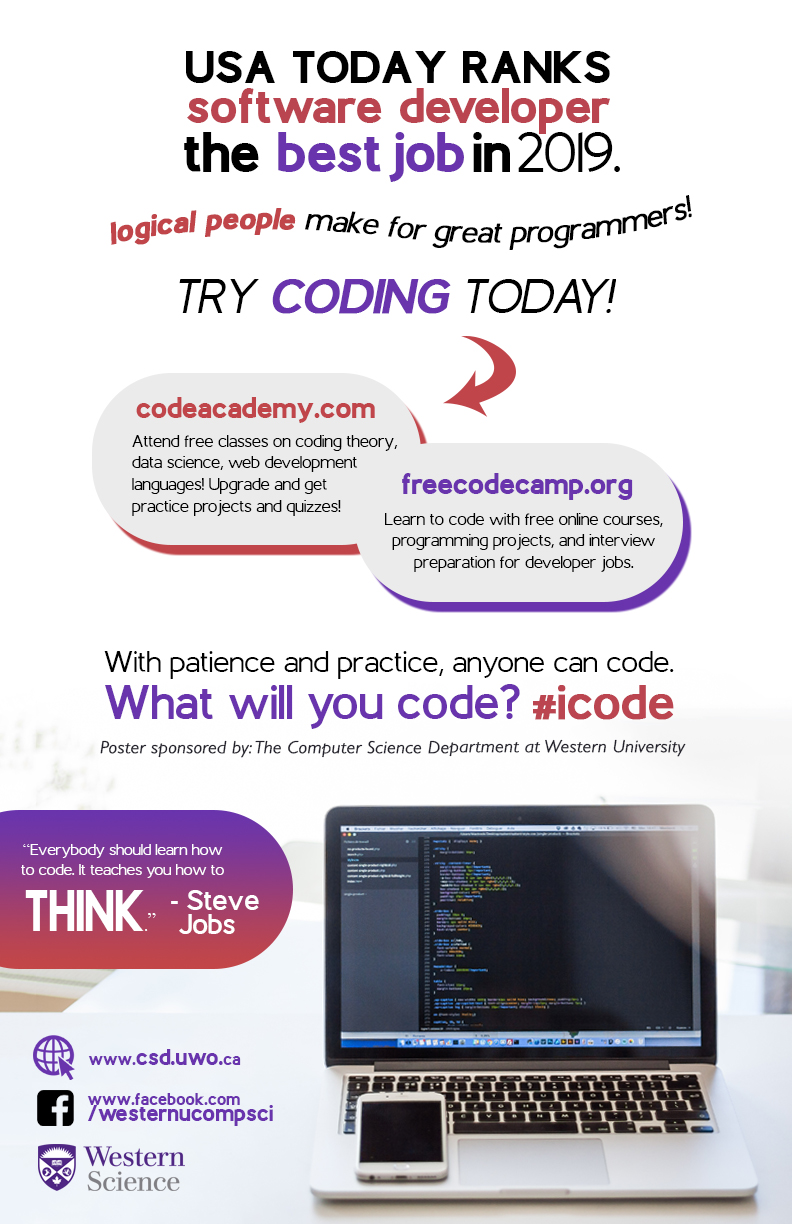 17/124
[Speaker Notes: xtan55_poster.jpg]
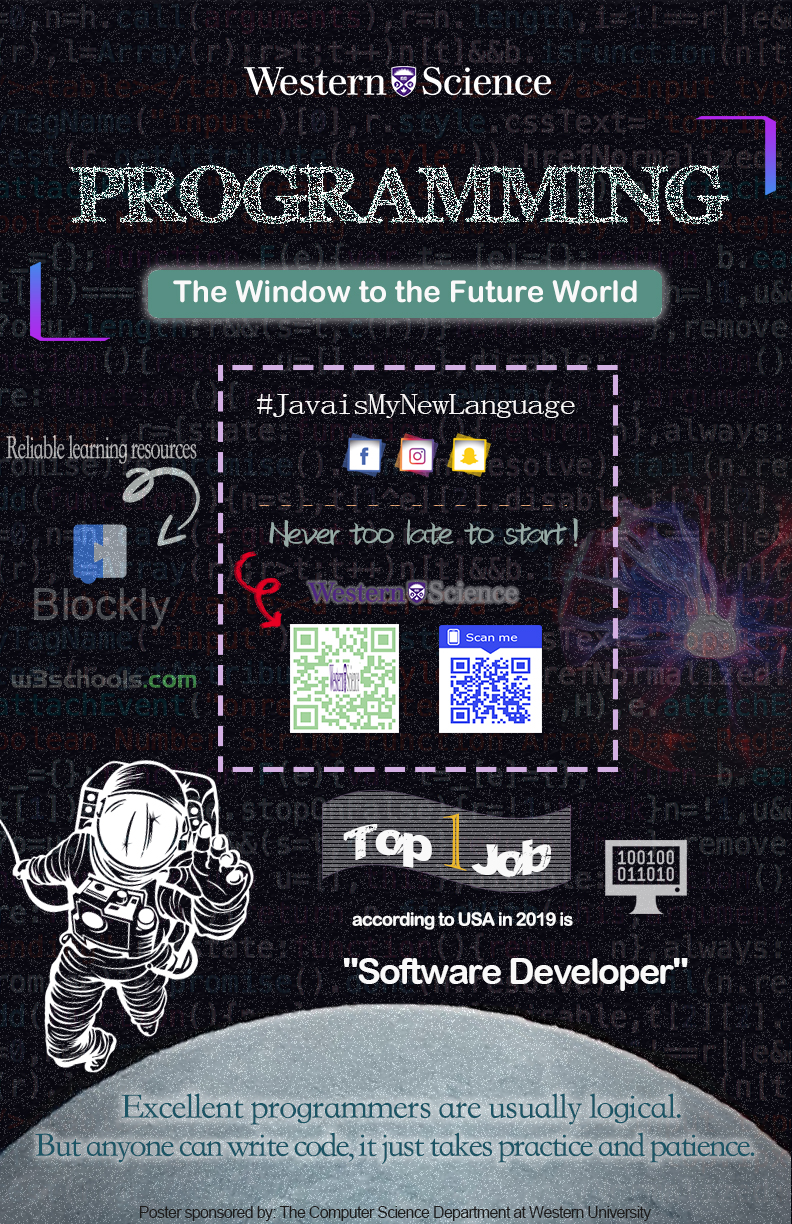 18/124
[Speaker Notes: xsong85_poster.jpg]
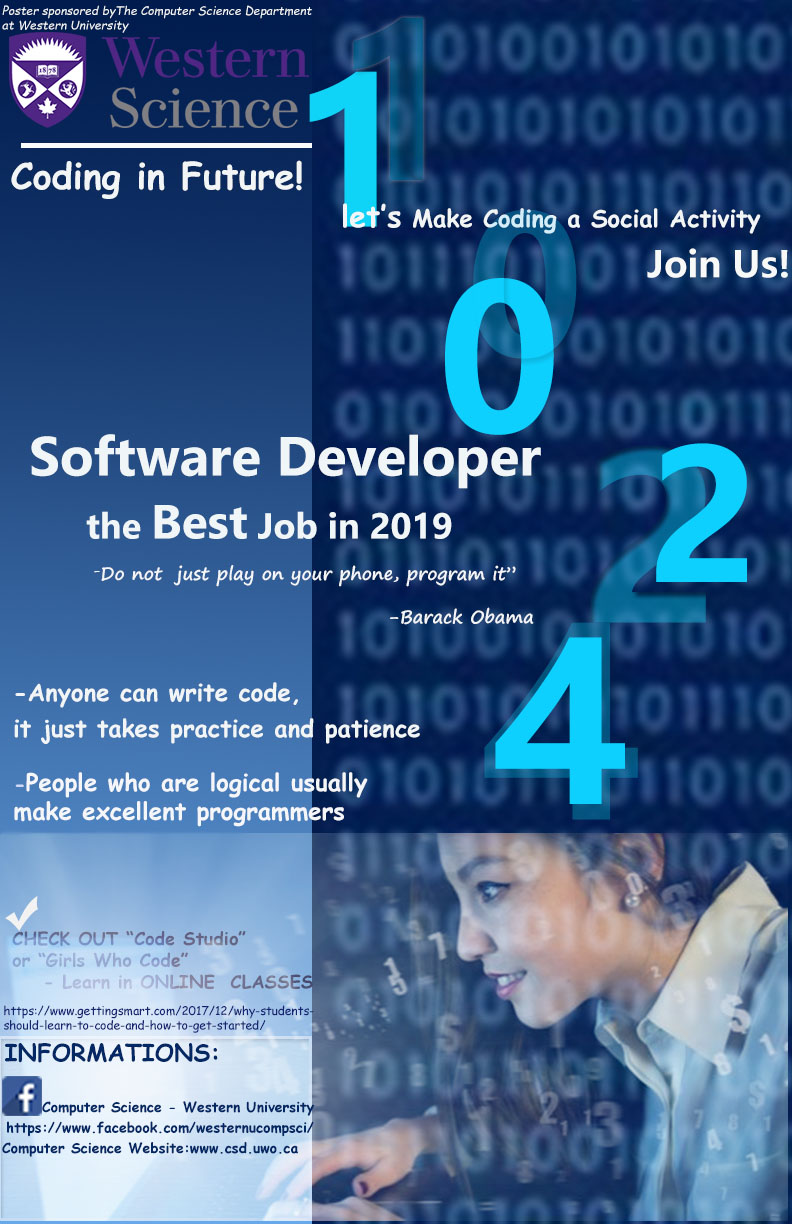 19/124
[Speaker Notes: wwang565_poster.jpg]
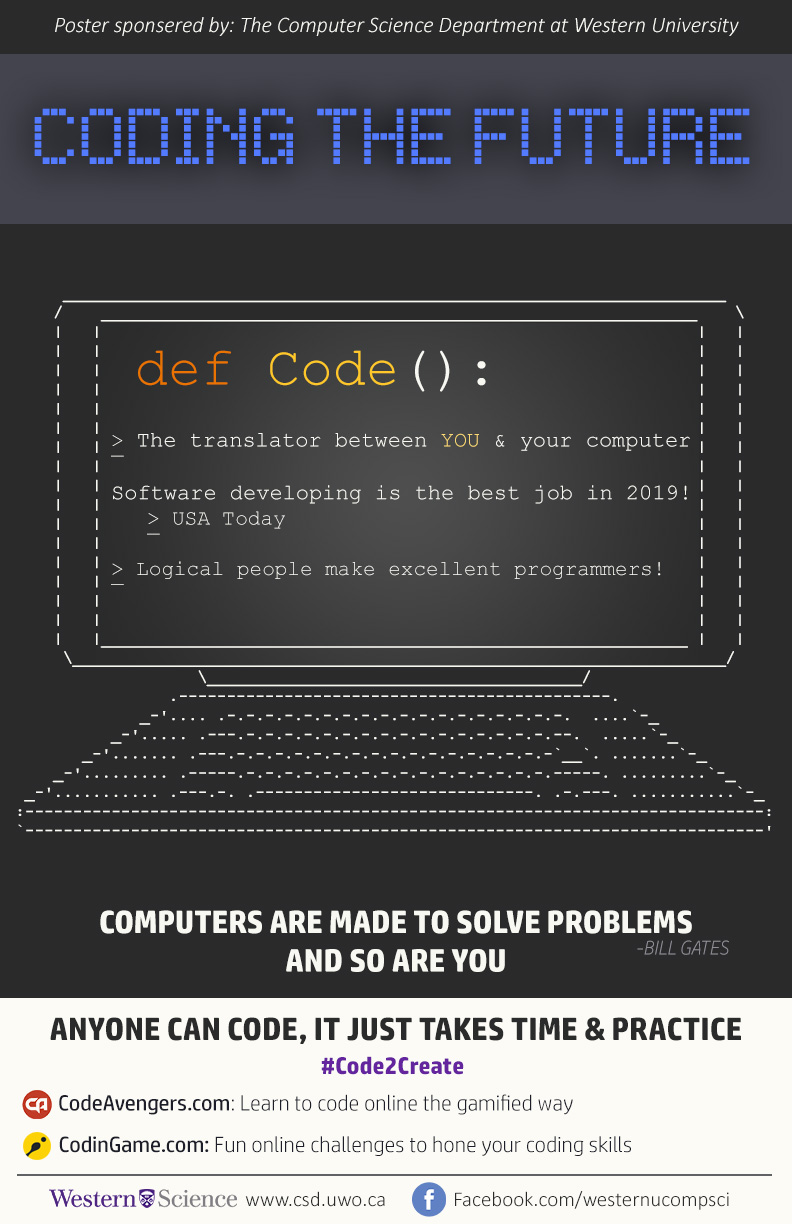 20/124
[Speaker Notes: vwidjaja_poster.jpg]
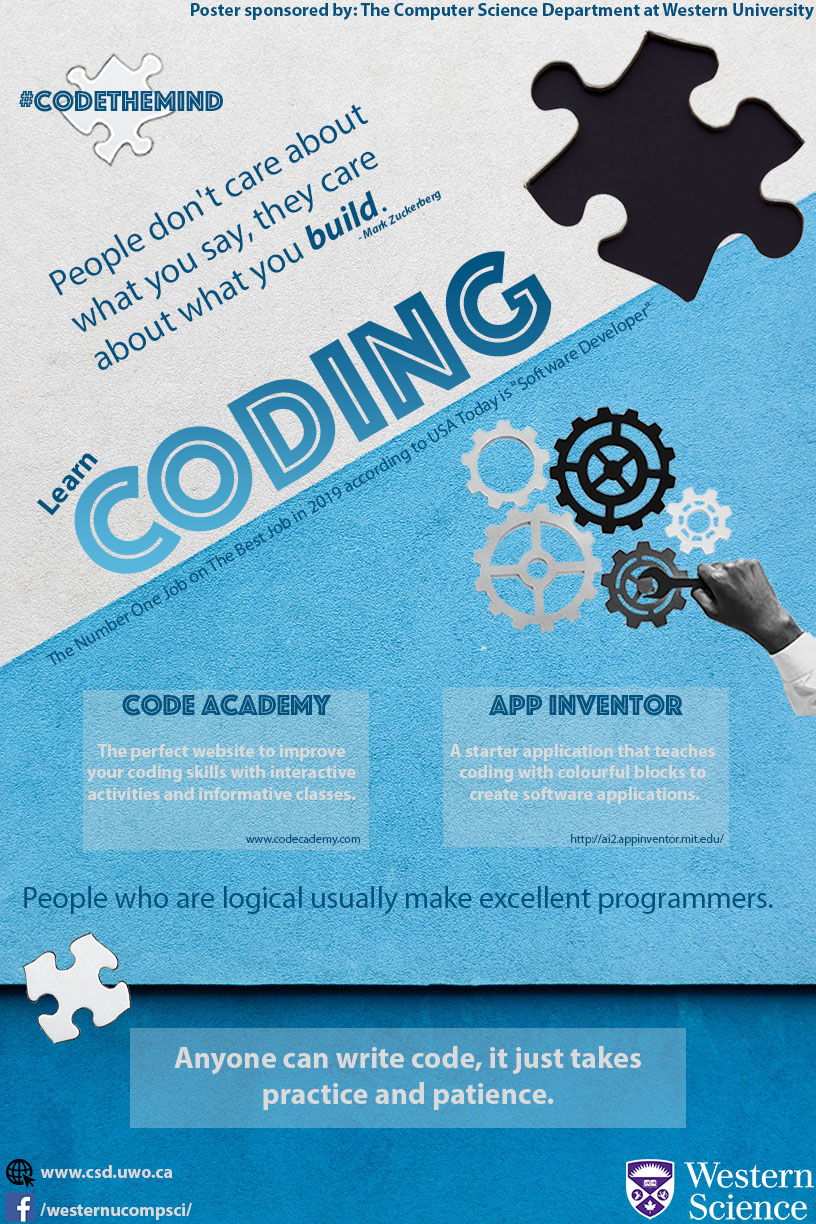 21/124
[Speaker Notes: vsharm86_poster.jpg]
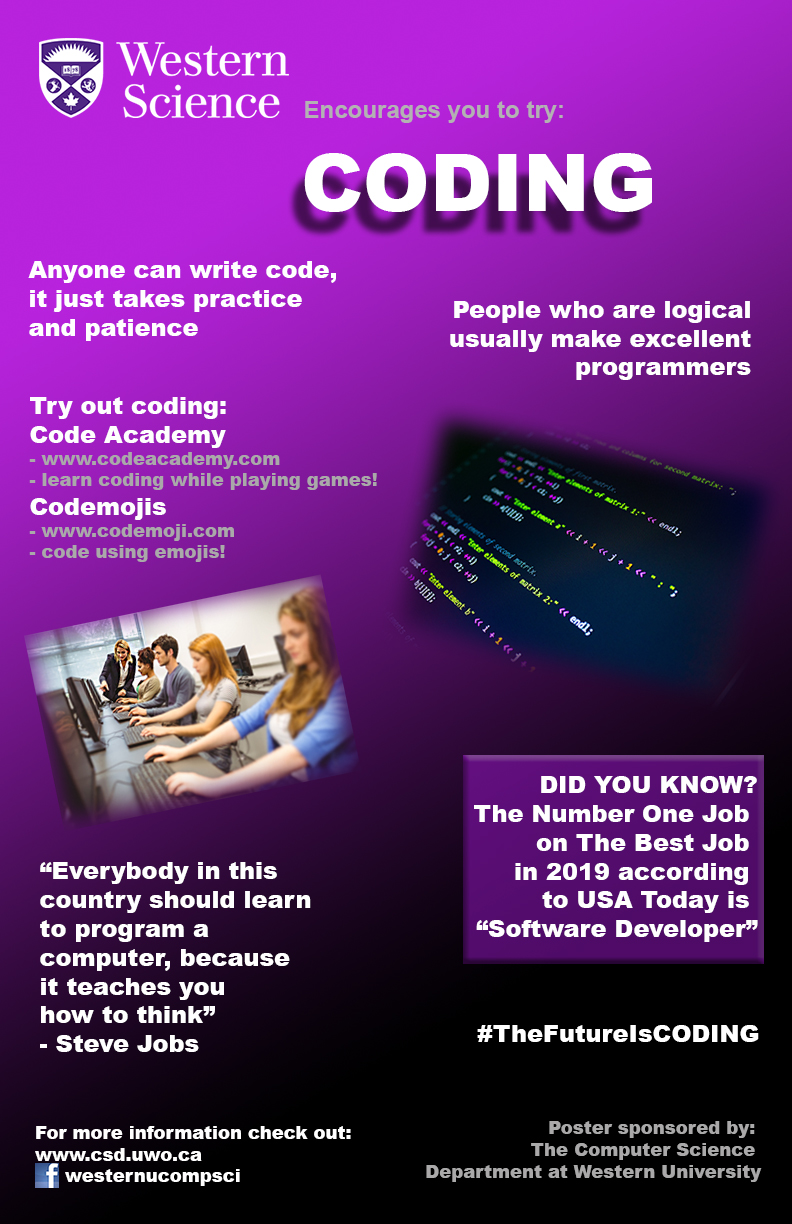 22/124
[Speaker Notes: vsee_poster.jpg]
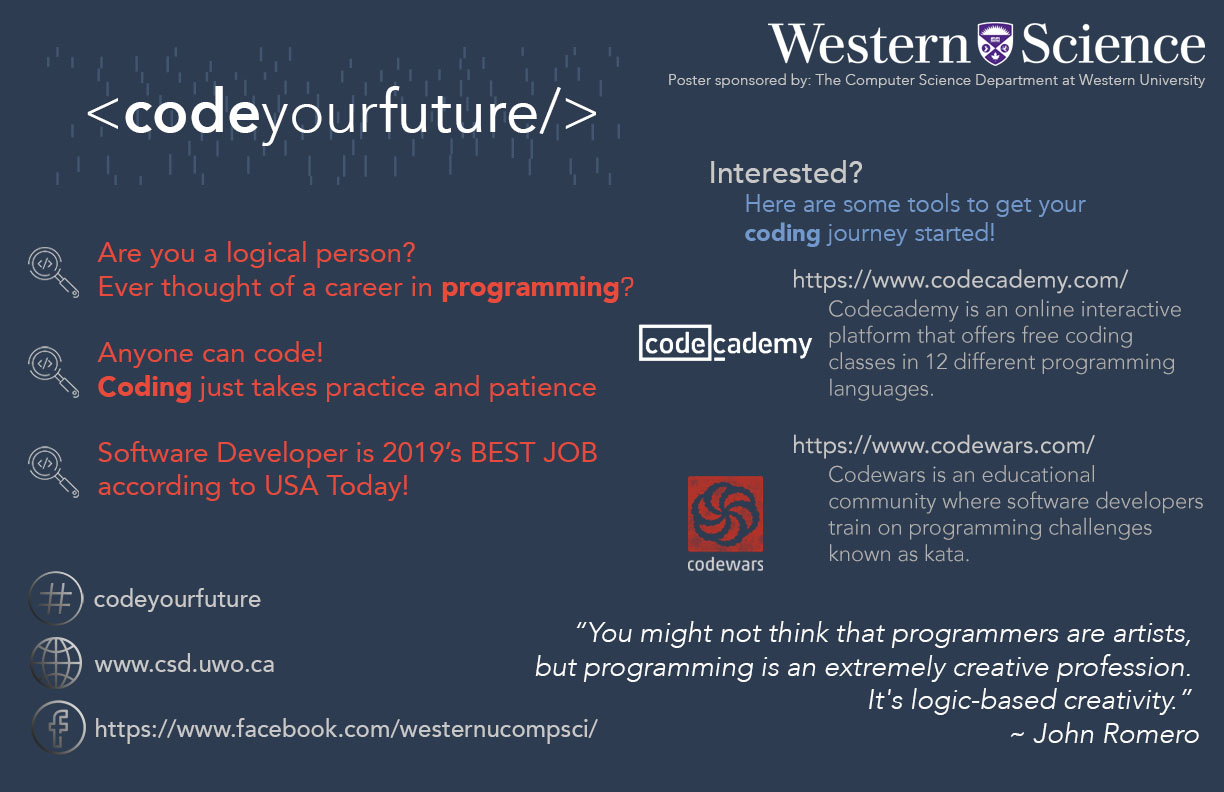 23/124
[Speaker Notes: usudhaka_poster.jpg]
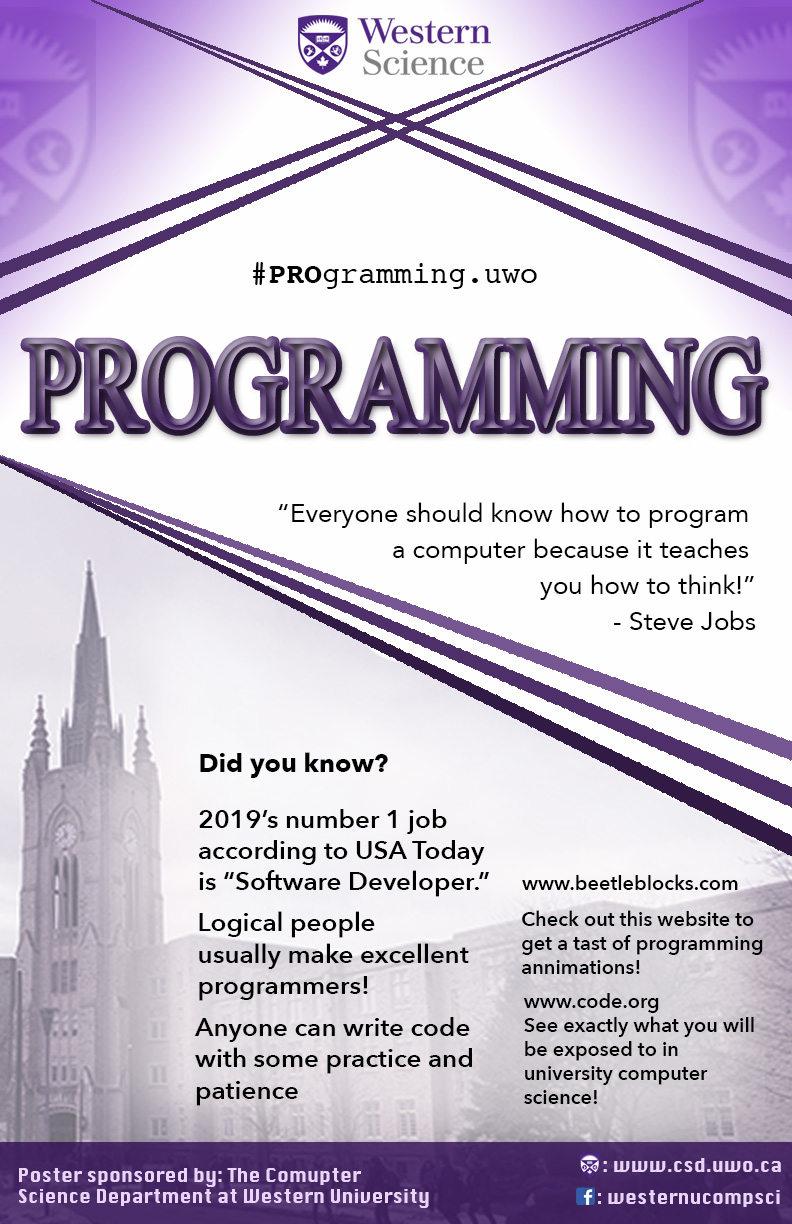 24/124
[Speaker Notes: ushah28_poster.jpg]
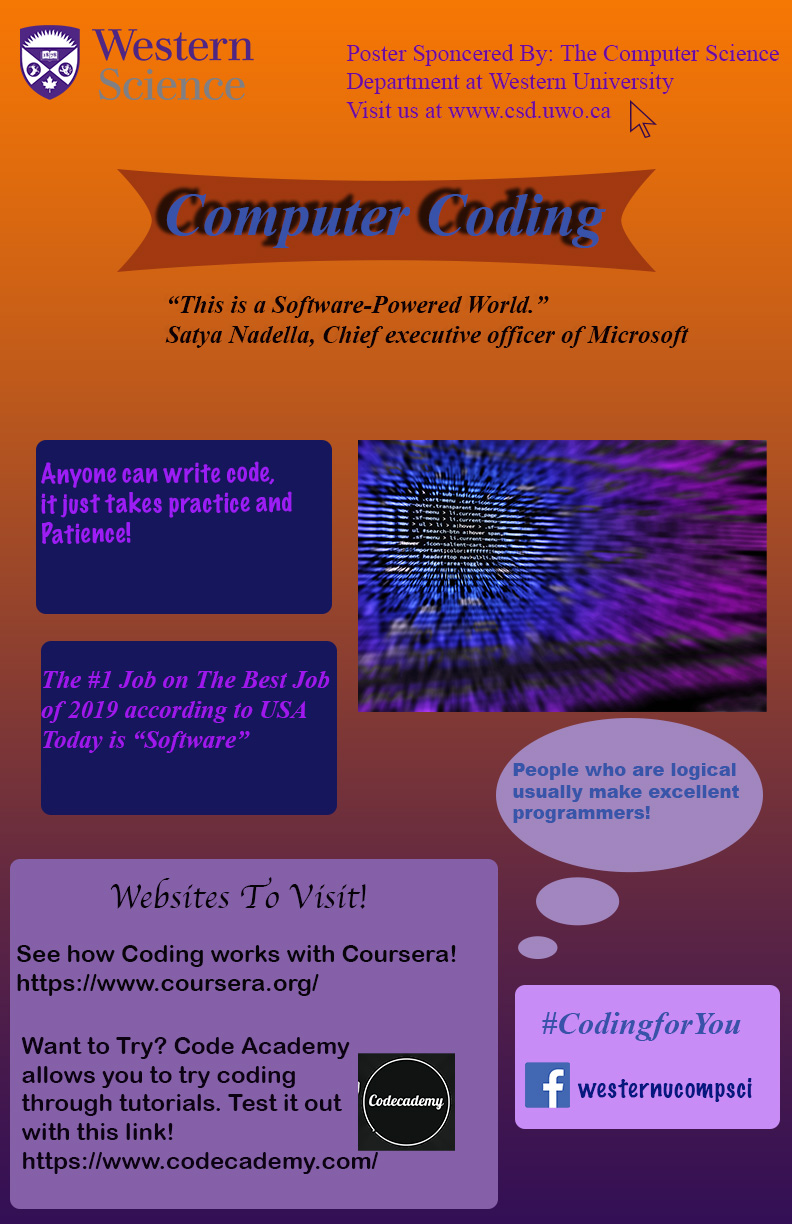 25/124
[Speaker Notes: tvenier_poster.jpg]
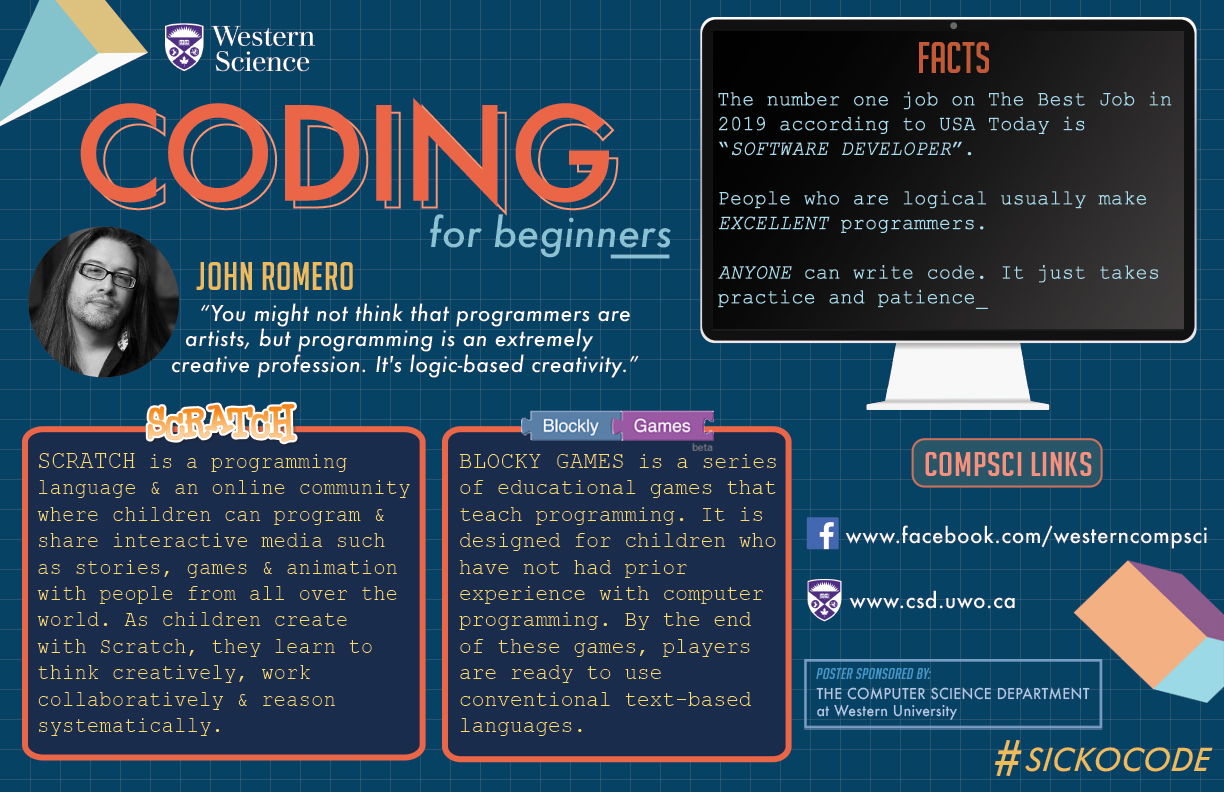 26/124
[Speaker Notes: ttrinh27_poster.jpg]
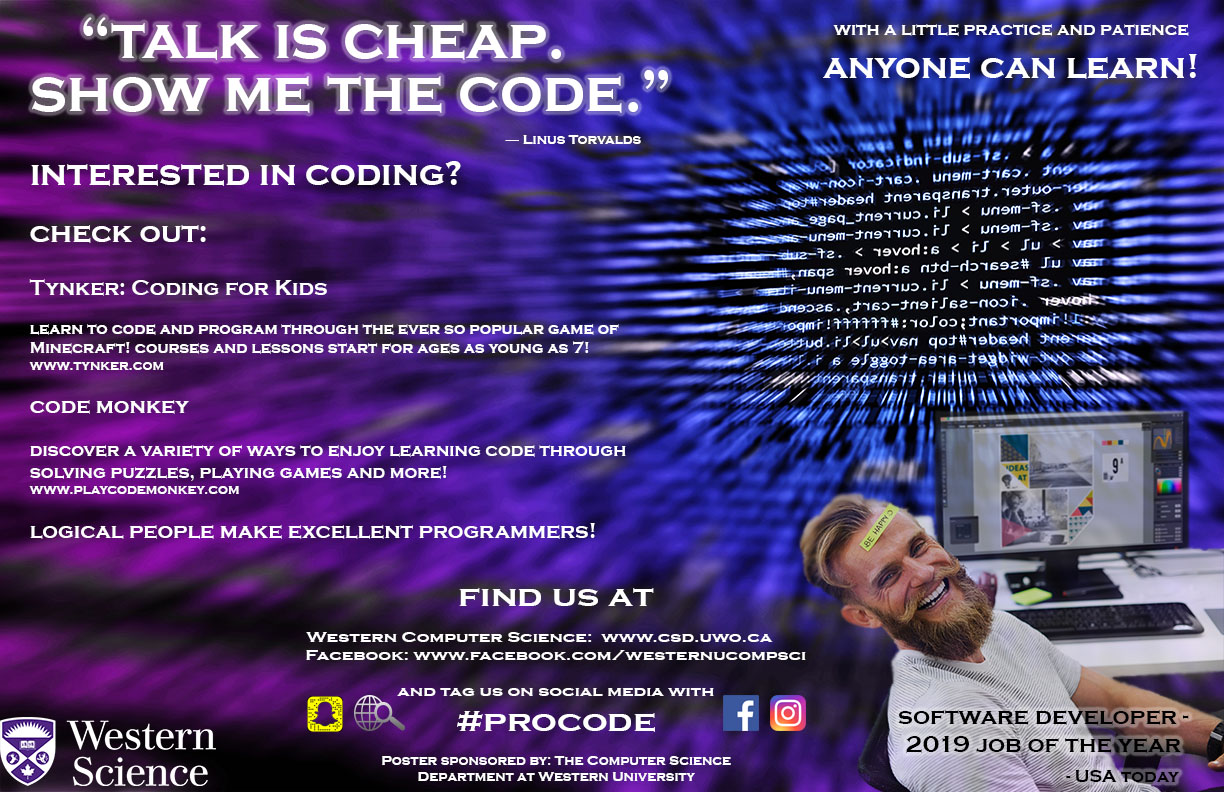 27/124
[Speaker Notes: tsmit227_poster.jpg]
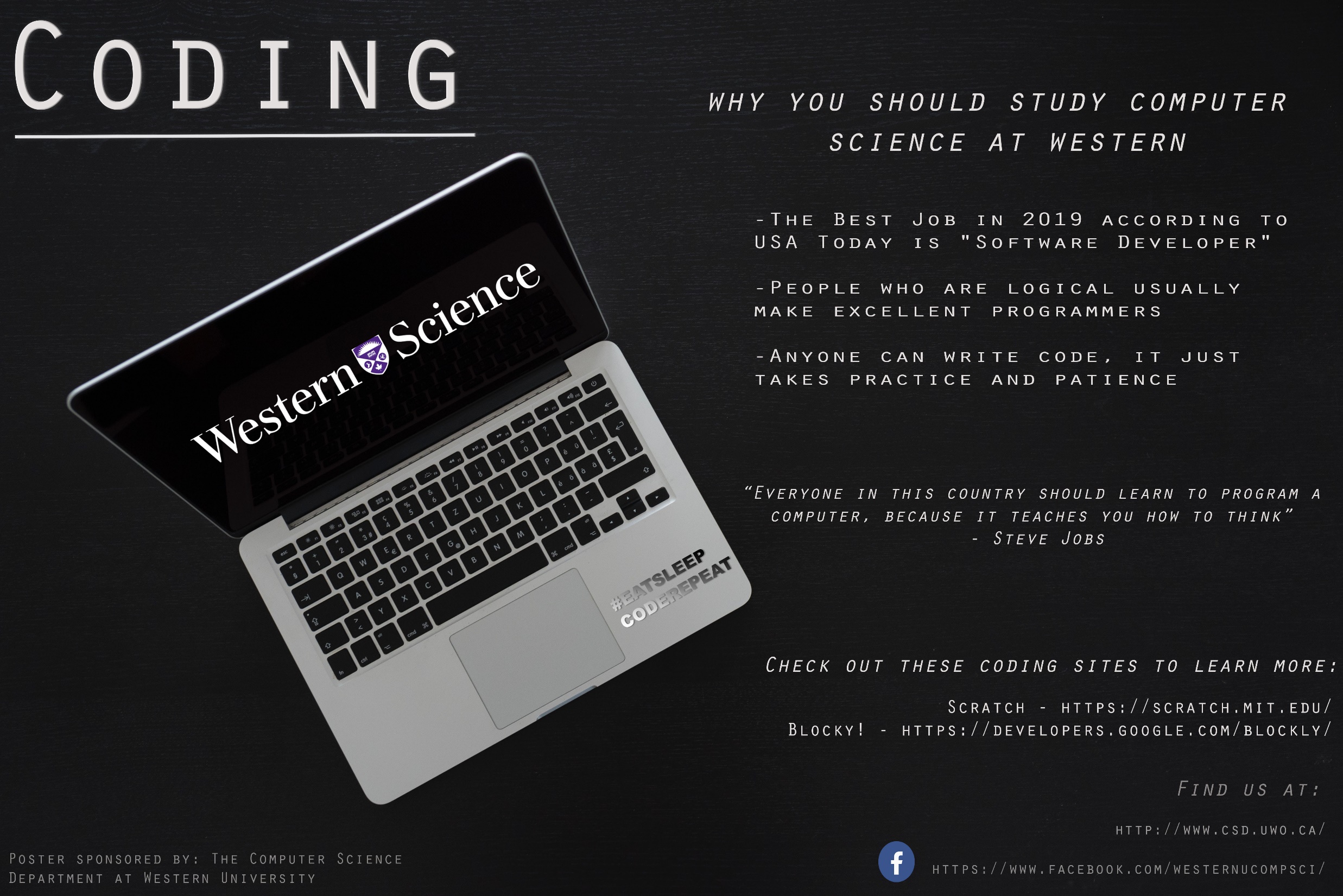 28/124
[Speaker Notes: tshook_poster.jpg]
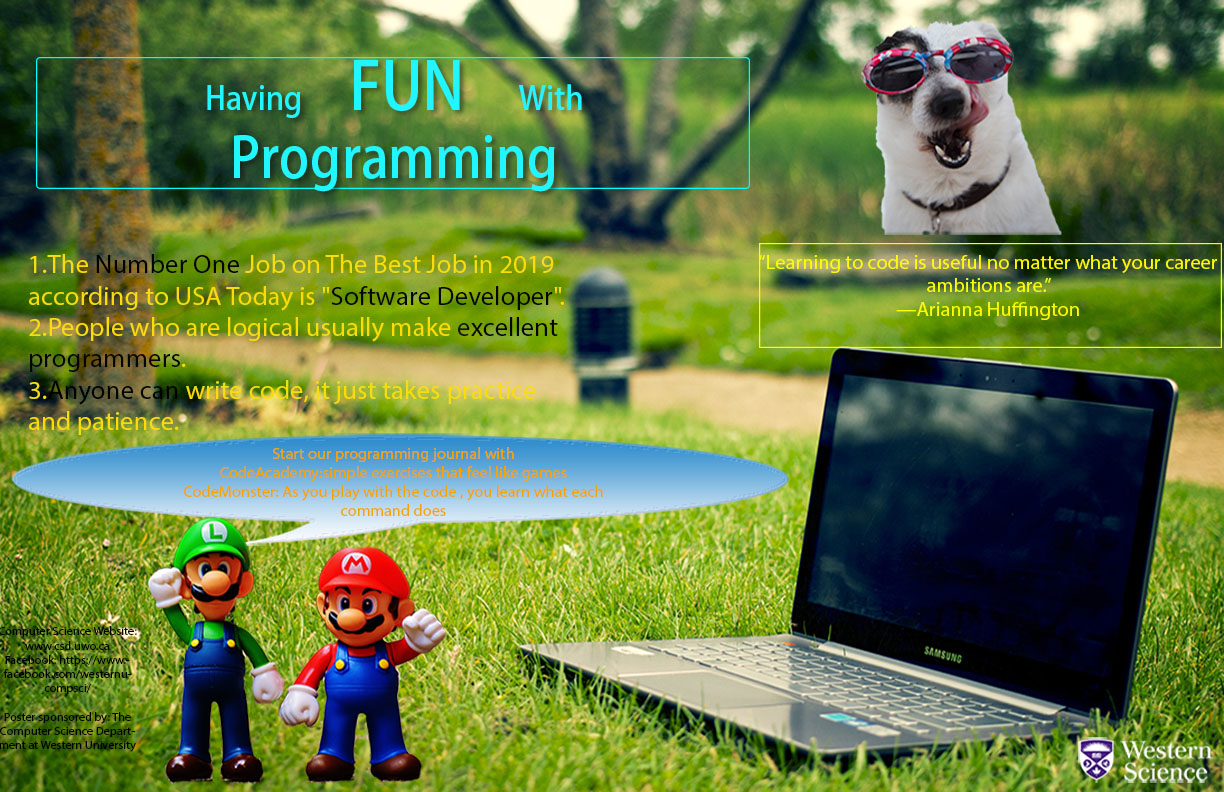 29/124
[Speaker Notes: swan293_poster.jpg]
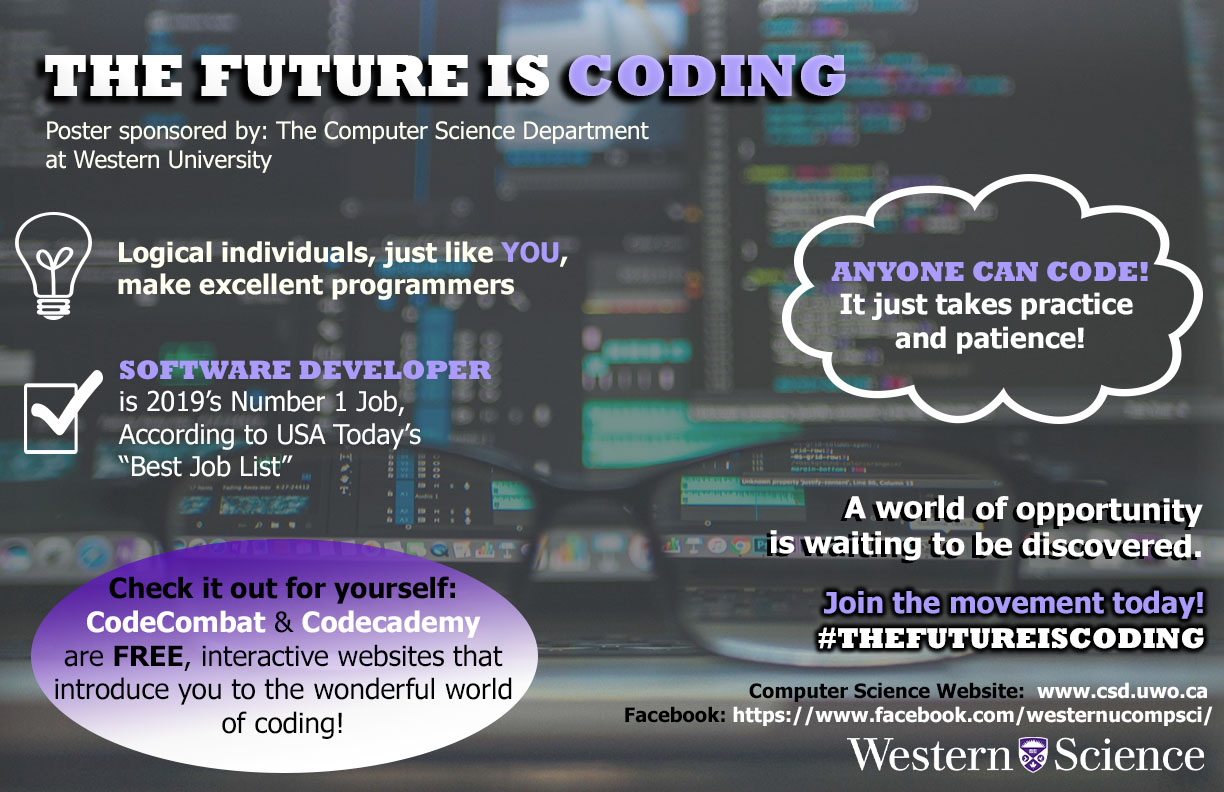 30/124
[Speaker Notes: svettes2_poster.jpg]
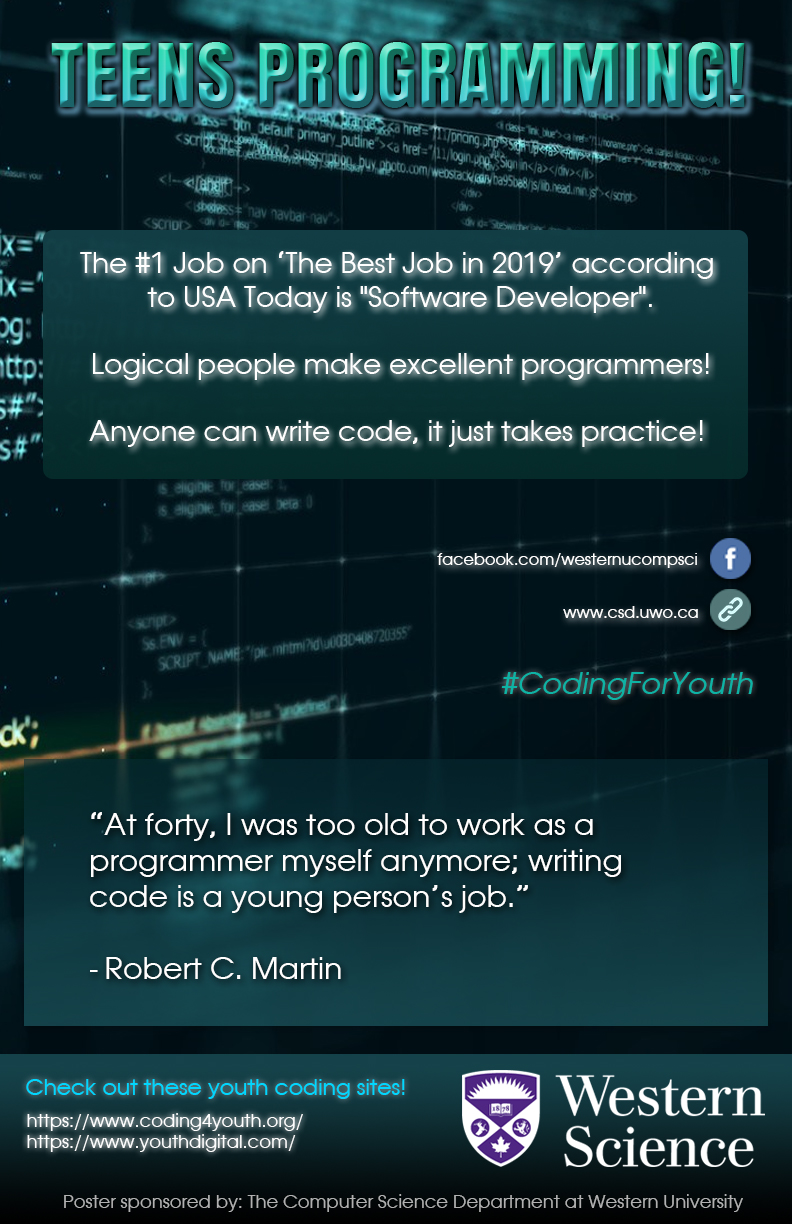 31/124
[Speaker Notes: sthiab_poster.jpg]
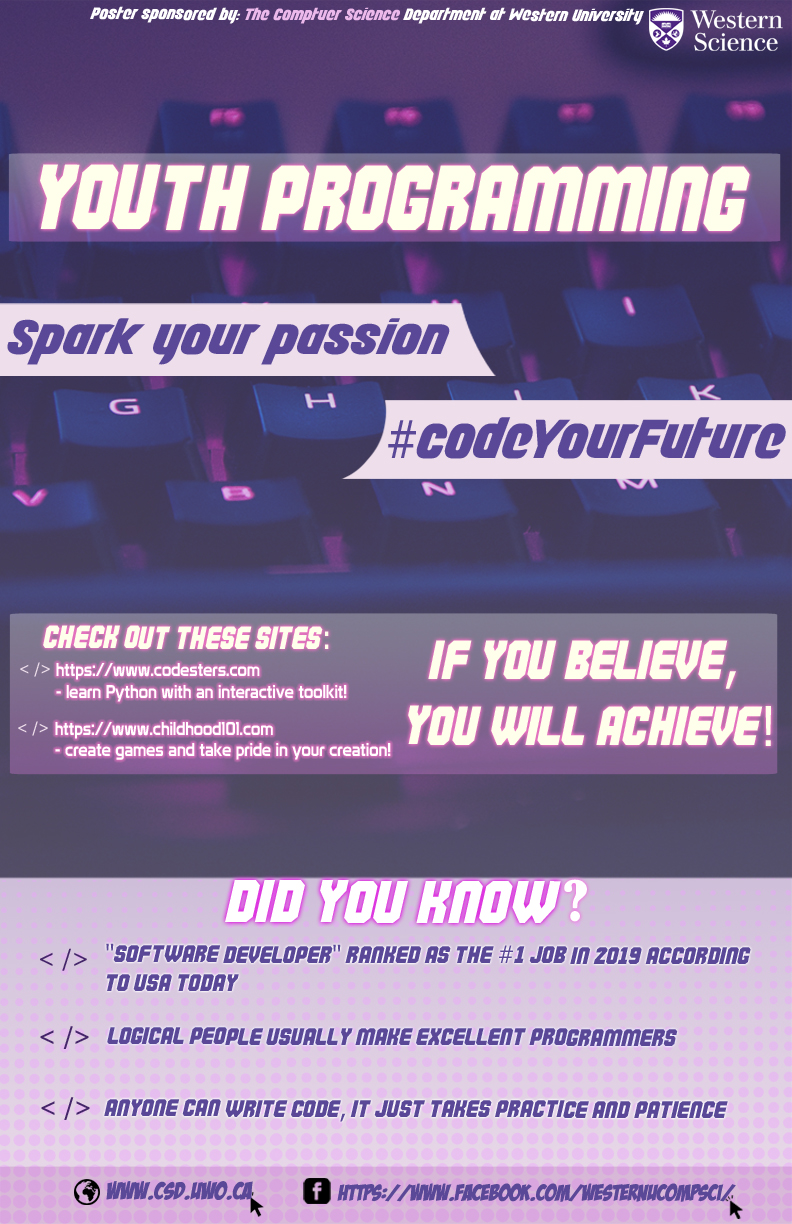 32/124
[Speaker Notes: sthiab2_poster.jpg]
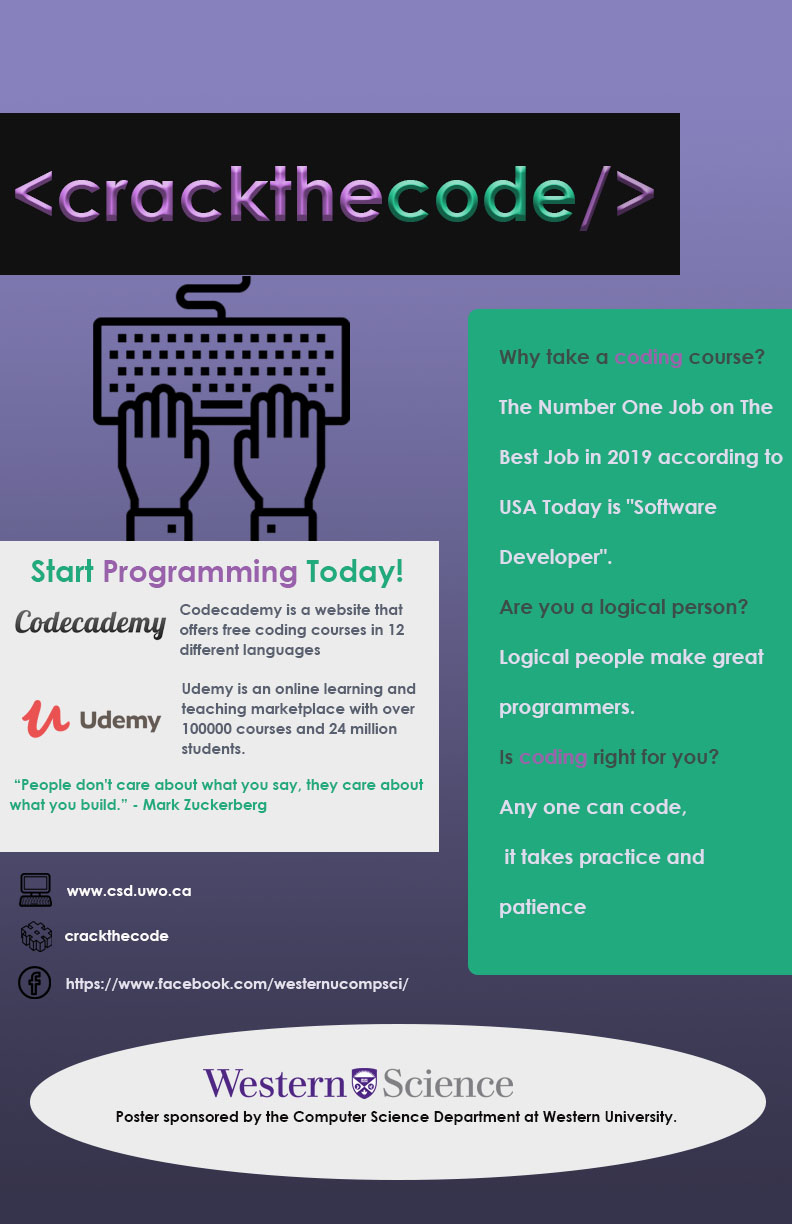 33/124
[Speaker Notes: sspenc53_poster.jpg]
34/124
[Speaker Notes: sspagnu_poster.jpg]
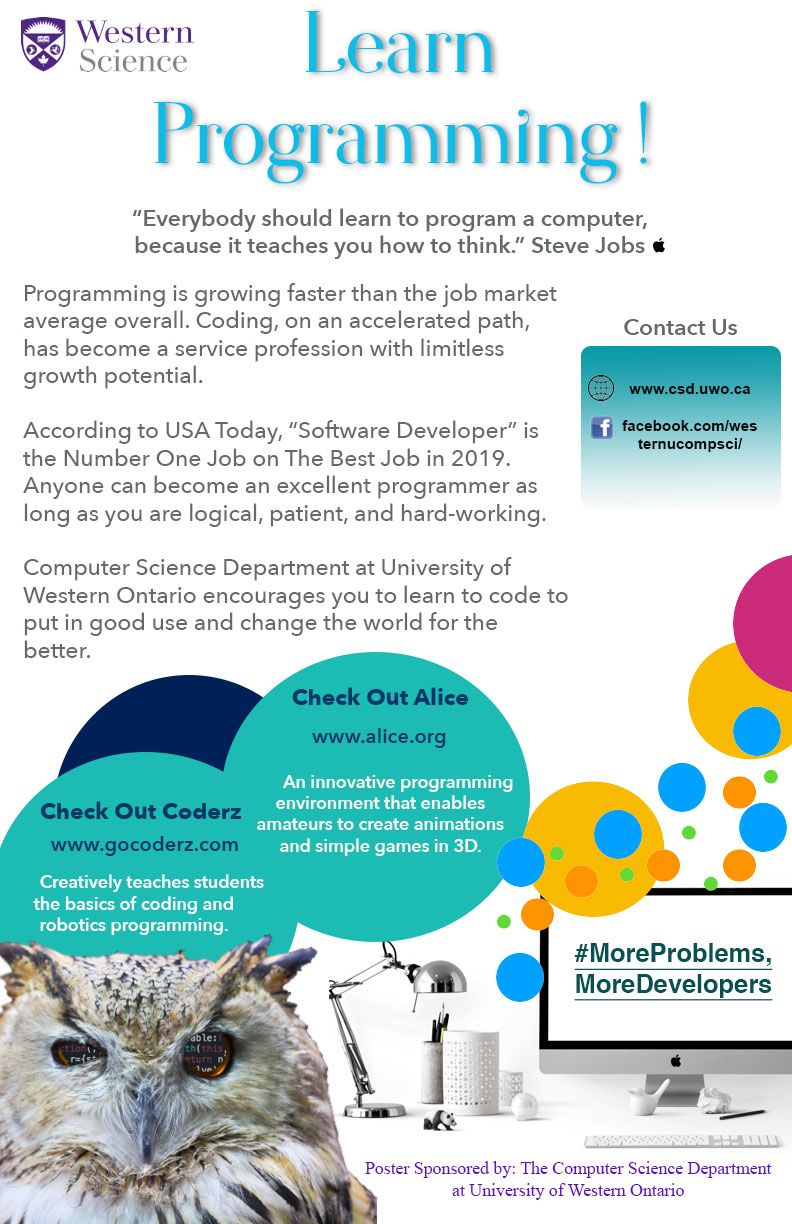 35/124
[Speaker Notes: ssoozand_poster.jpg]
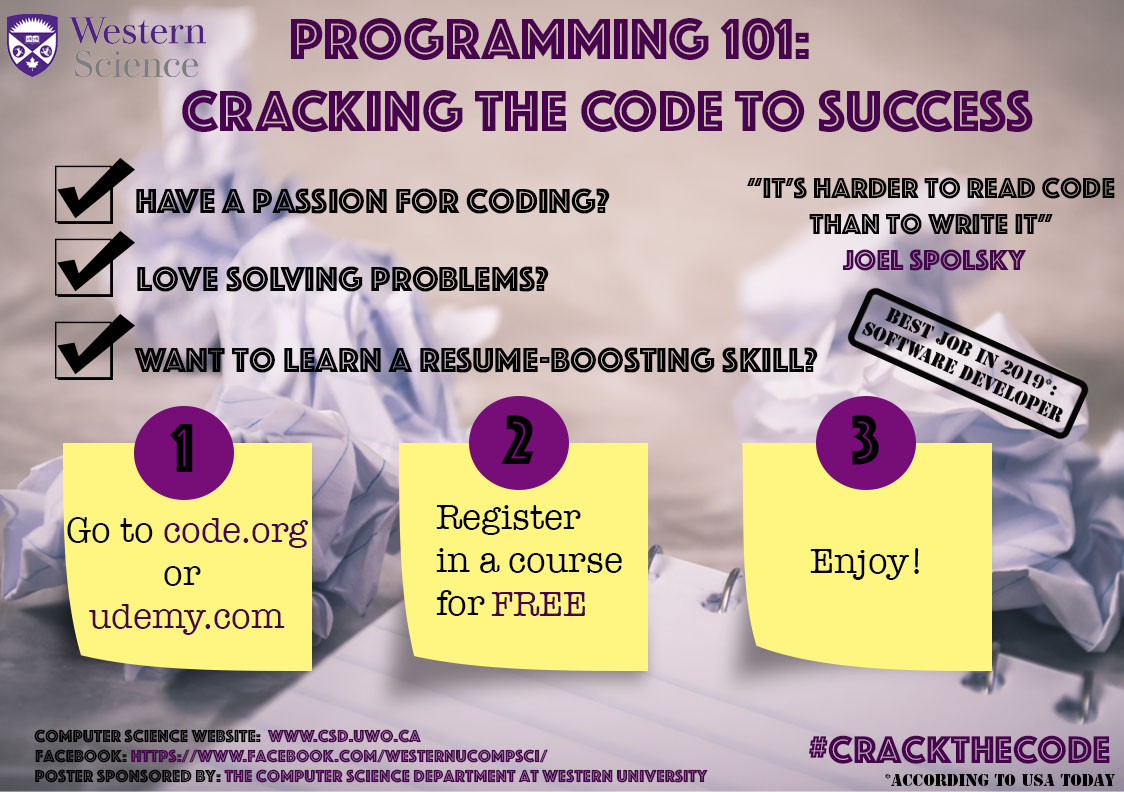 36/124
[Speaker Notes: ssing427_poster.jpg]
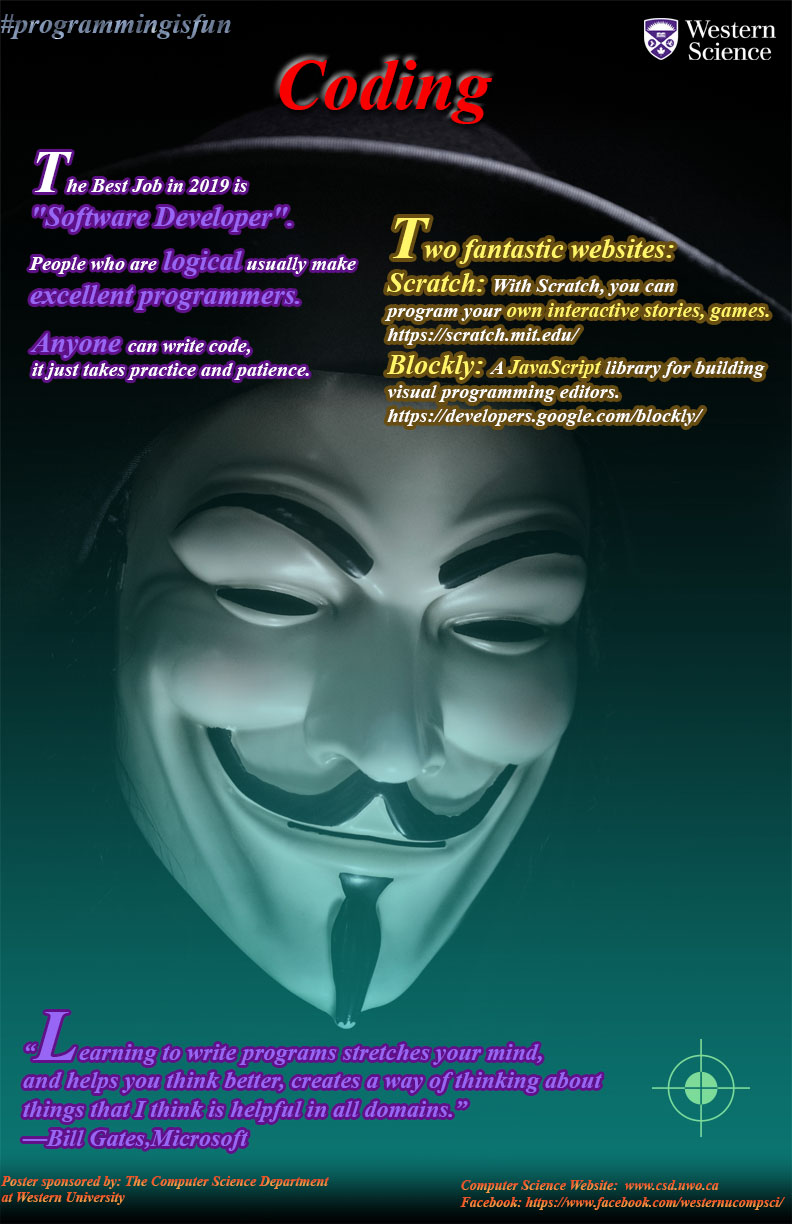 37/124
[Speaker Notes: sshao44_poster.jpg]
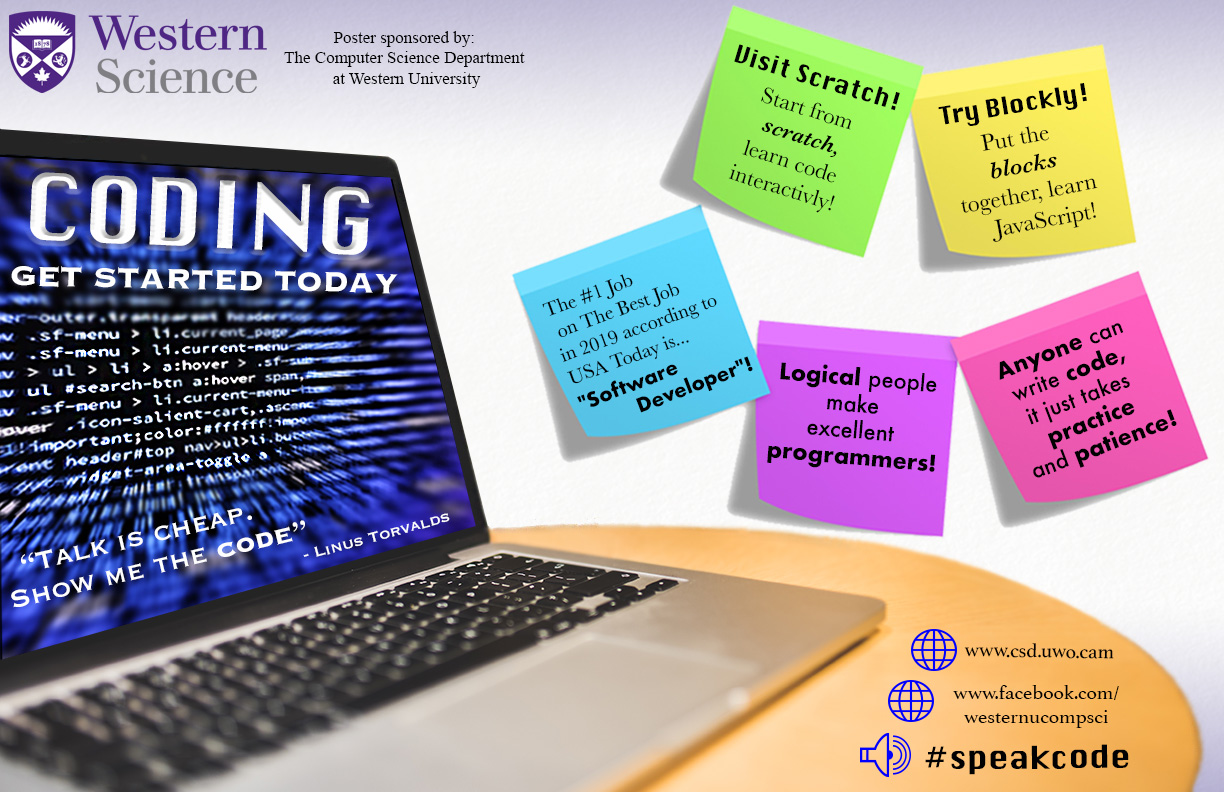 38/124
[Speaker Notes: sshahi28_poster.jpg]
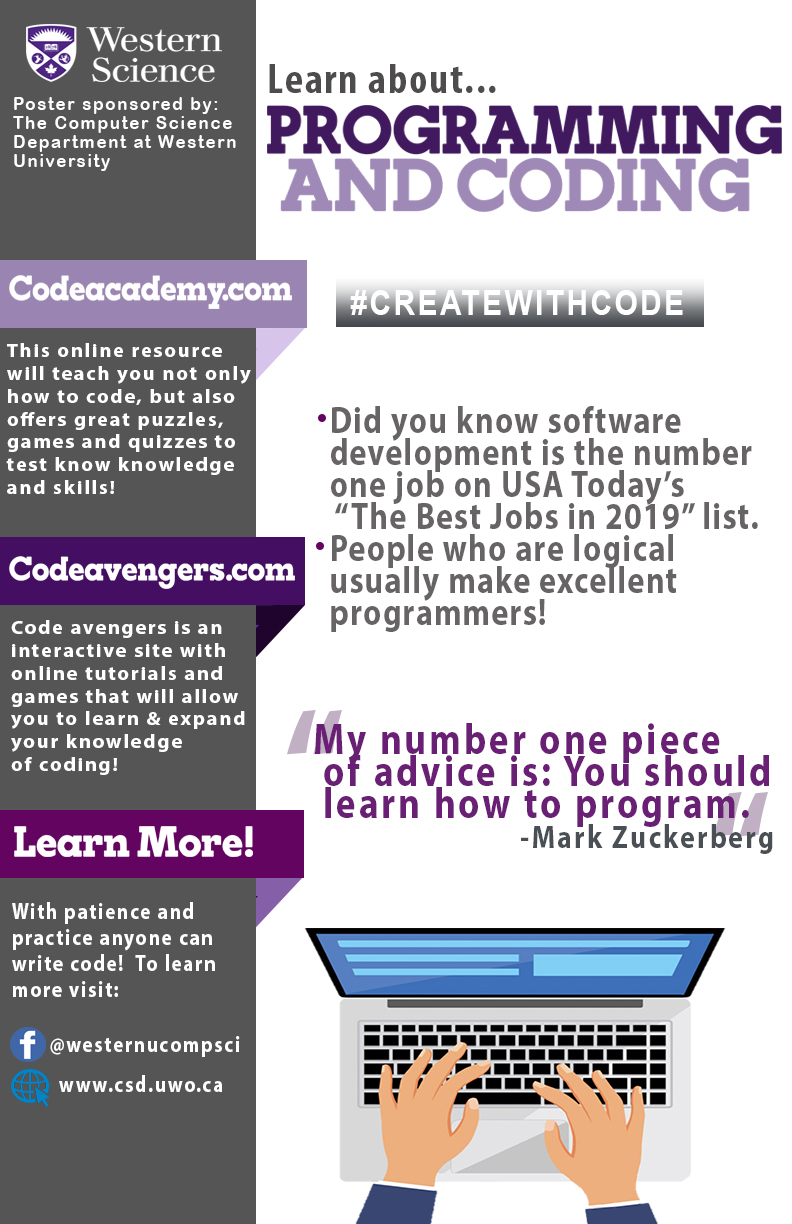 39/124
[Speaker Notes: rtreesh_poster.jpg]
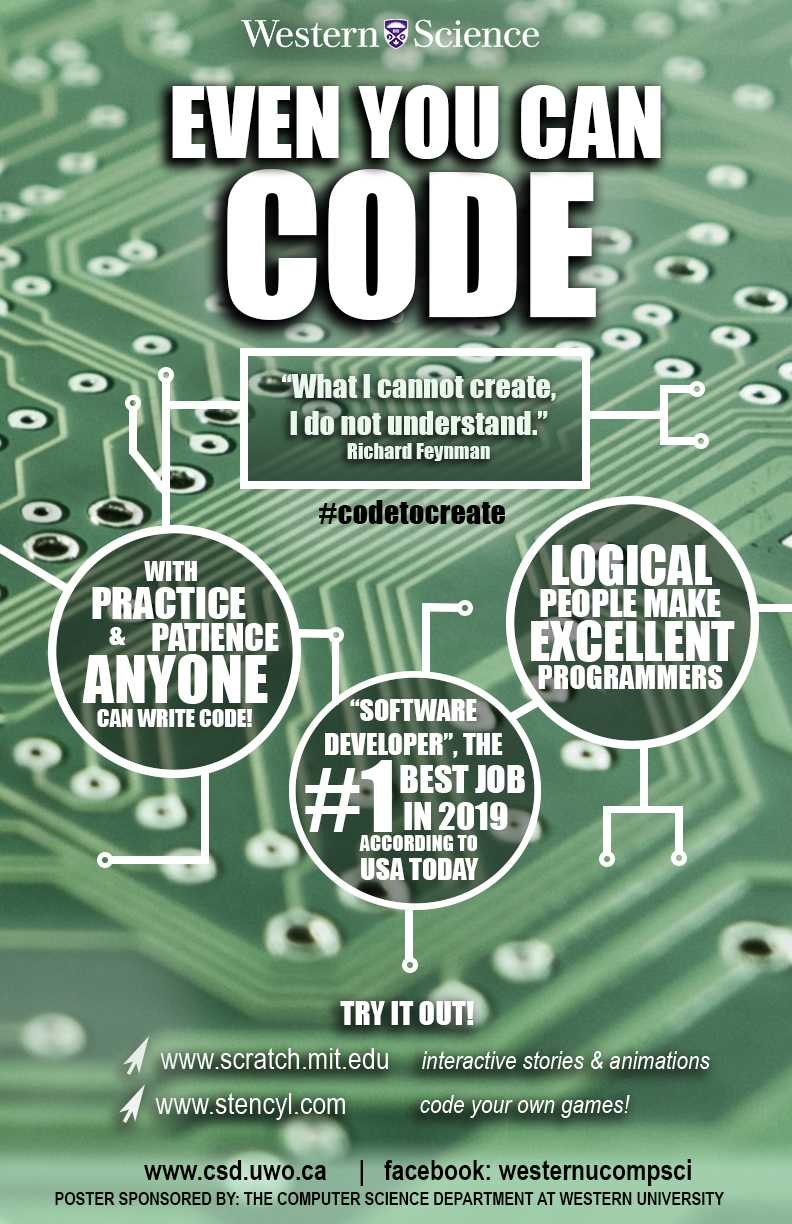 40/124
[Speaker Notes: pverma9_poster.jpg]
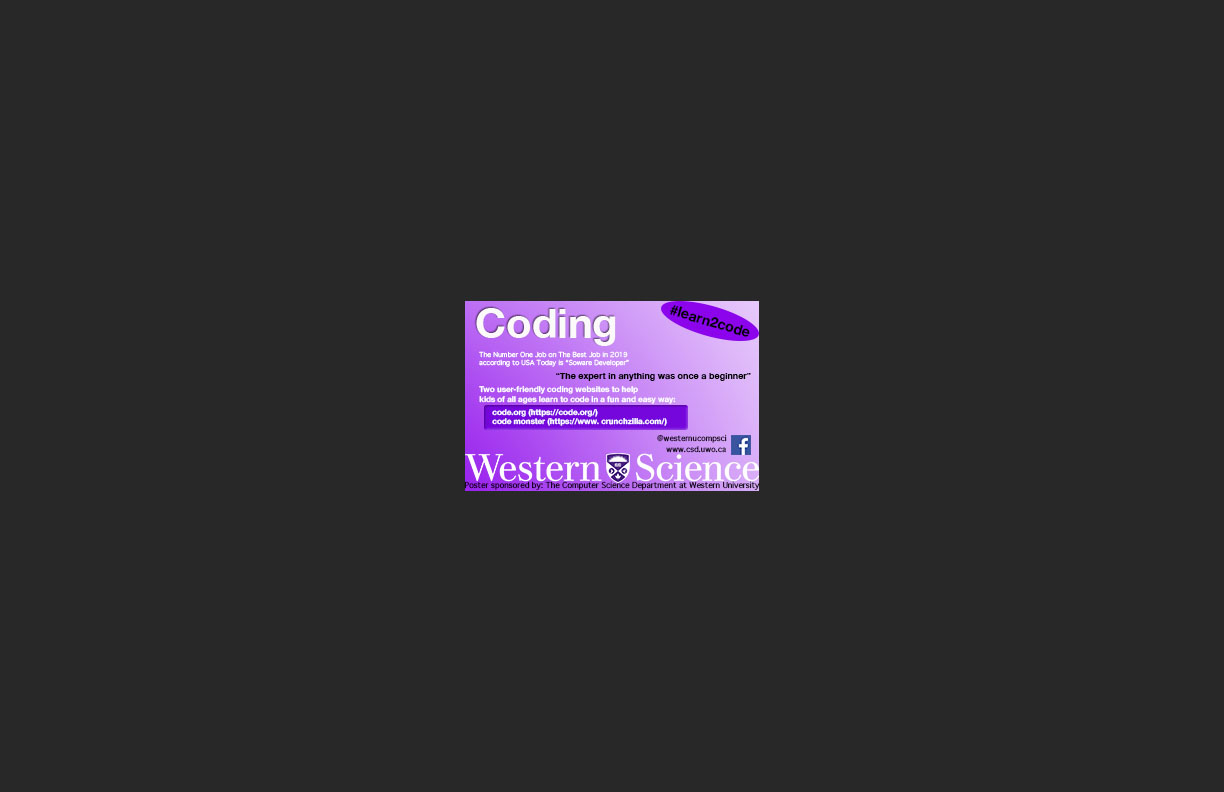 41/124
[Speaker Notes: ovarghes_poster.jpg]
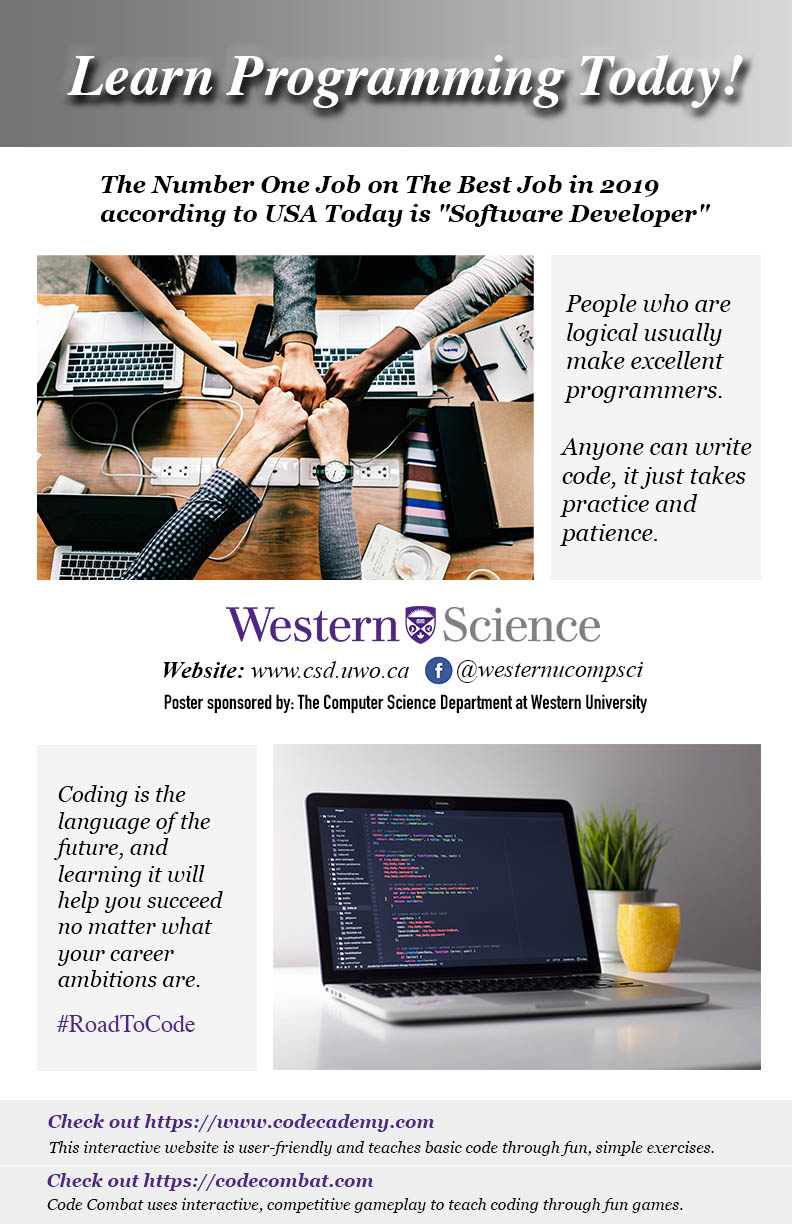 42/124
[Speaker Notes: ntallur_poster.jpg]
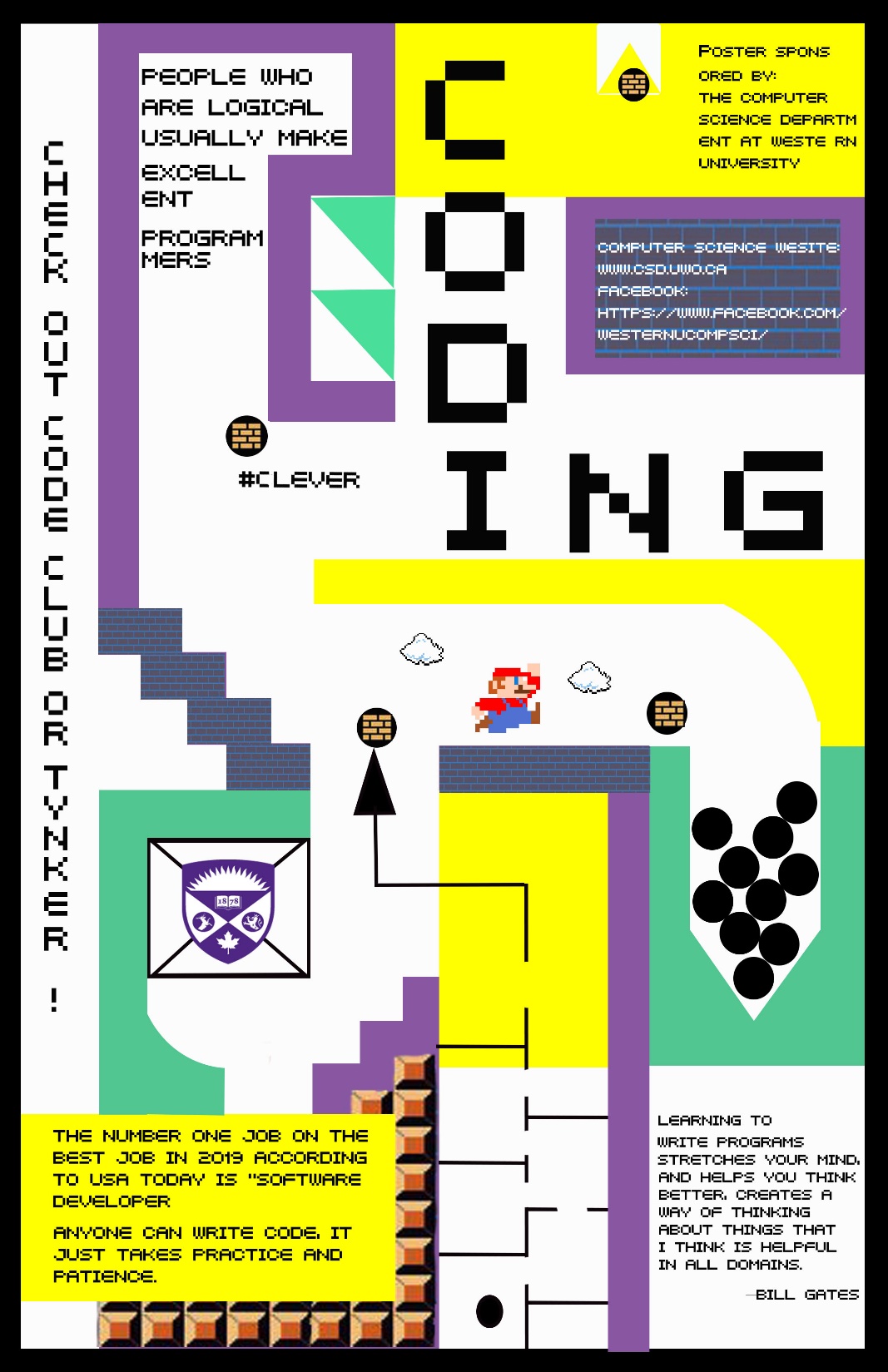 43/124
[Speaker Notes: nshen9_poster.jpg]
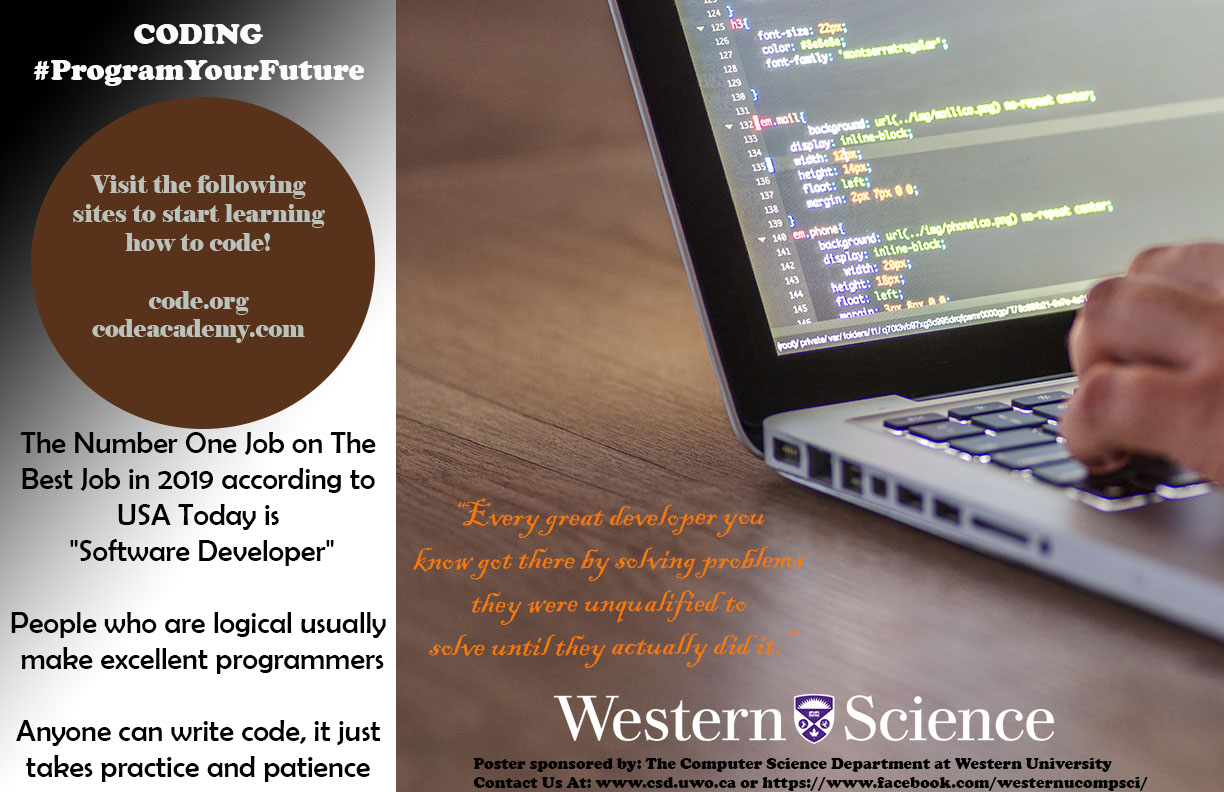 44/124
[Speaker Notes: nshao6_poster.jpg]
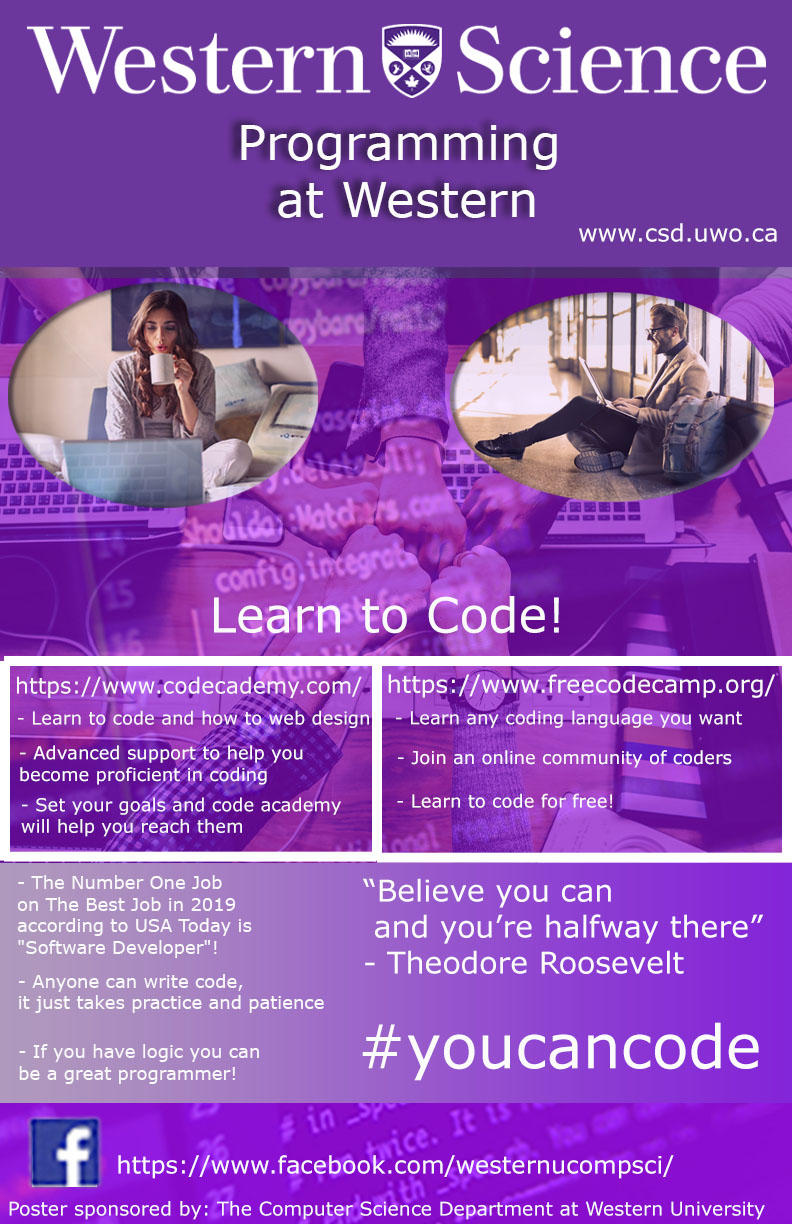 45/124
[Speaker Notes: mwrig48_poster.jpg]
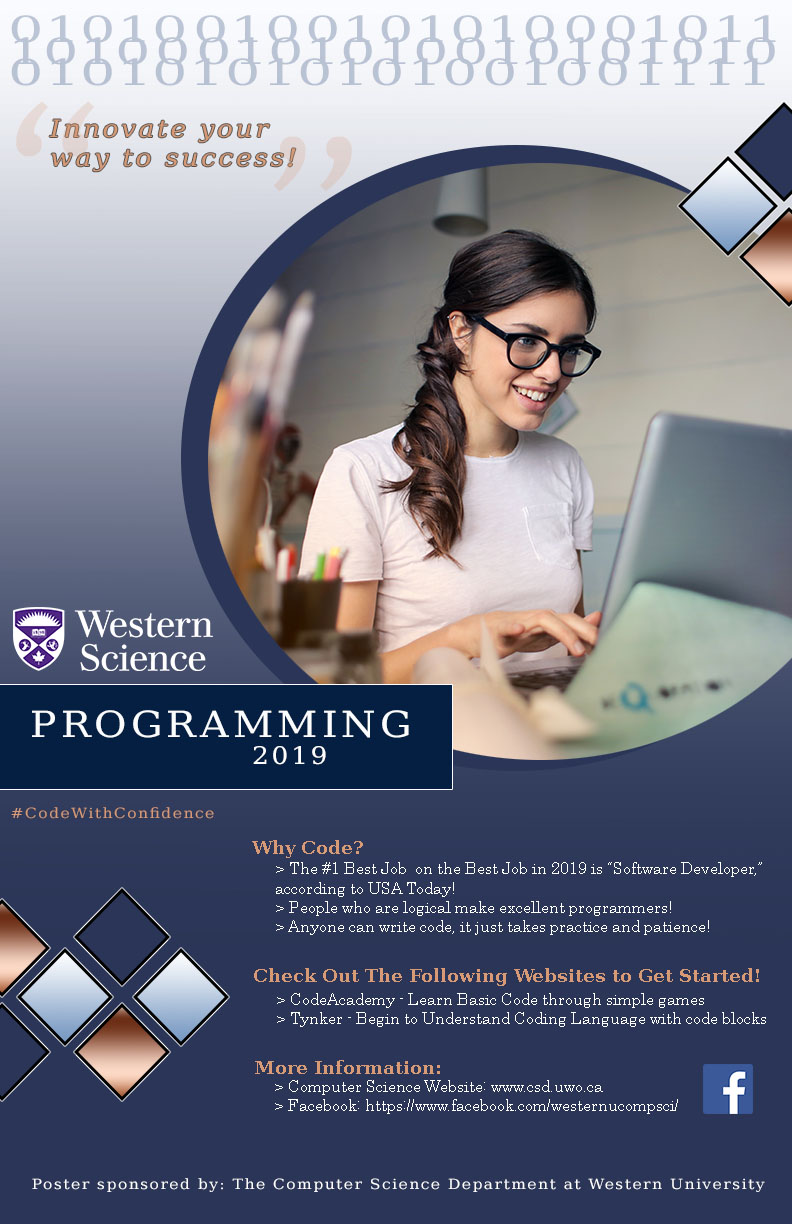 46/124
[Speaker Notes: mwease_poster.jpg]
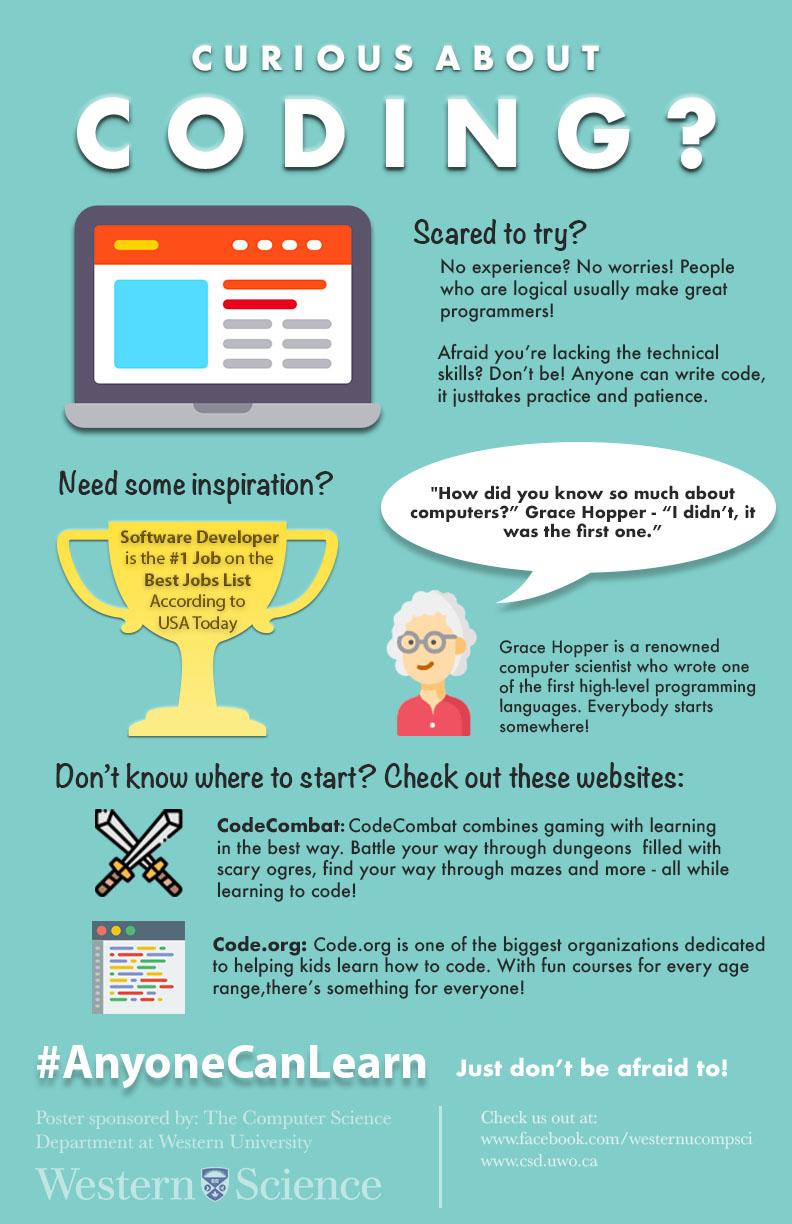 47/124
[Speaker Notes: mwang692_poster.jpg]
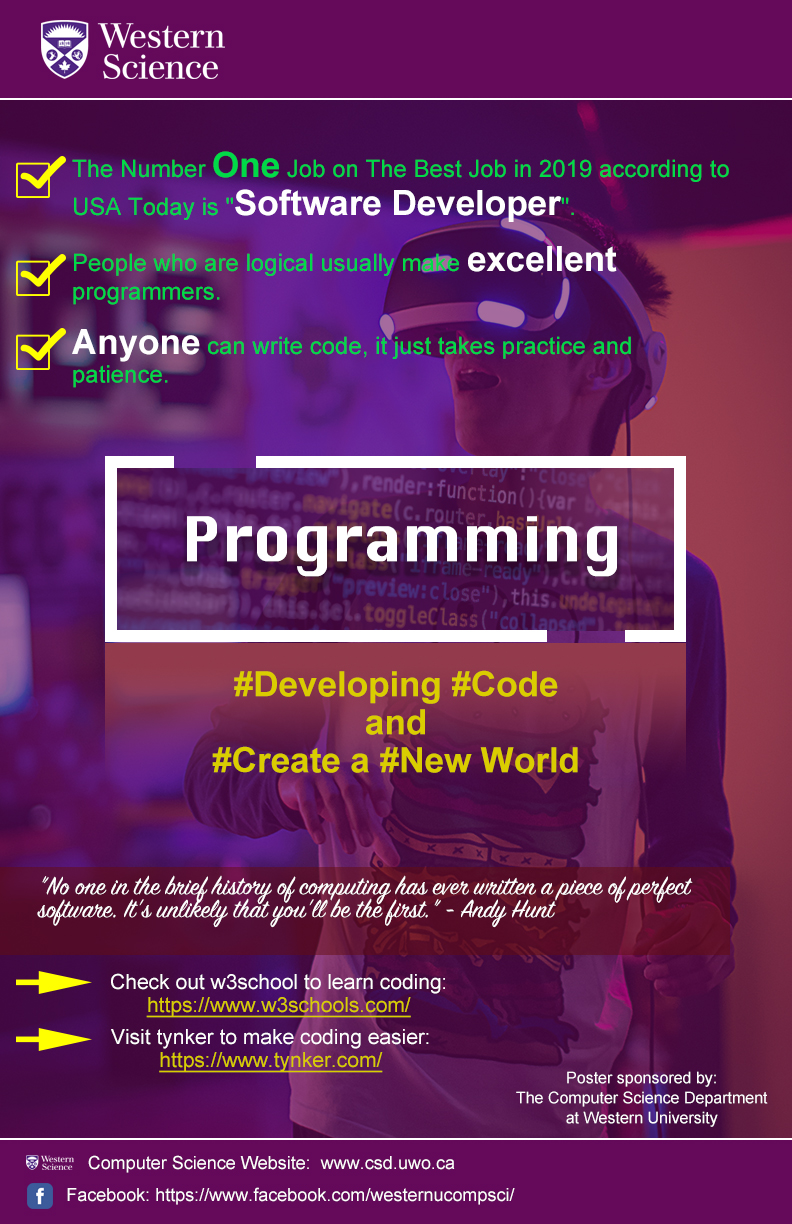 48/124
[Speaker Notes: mwang526_poster.jpg]
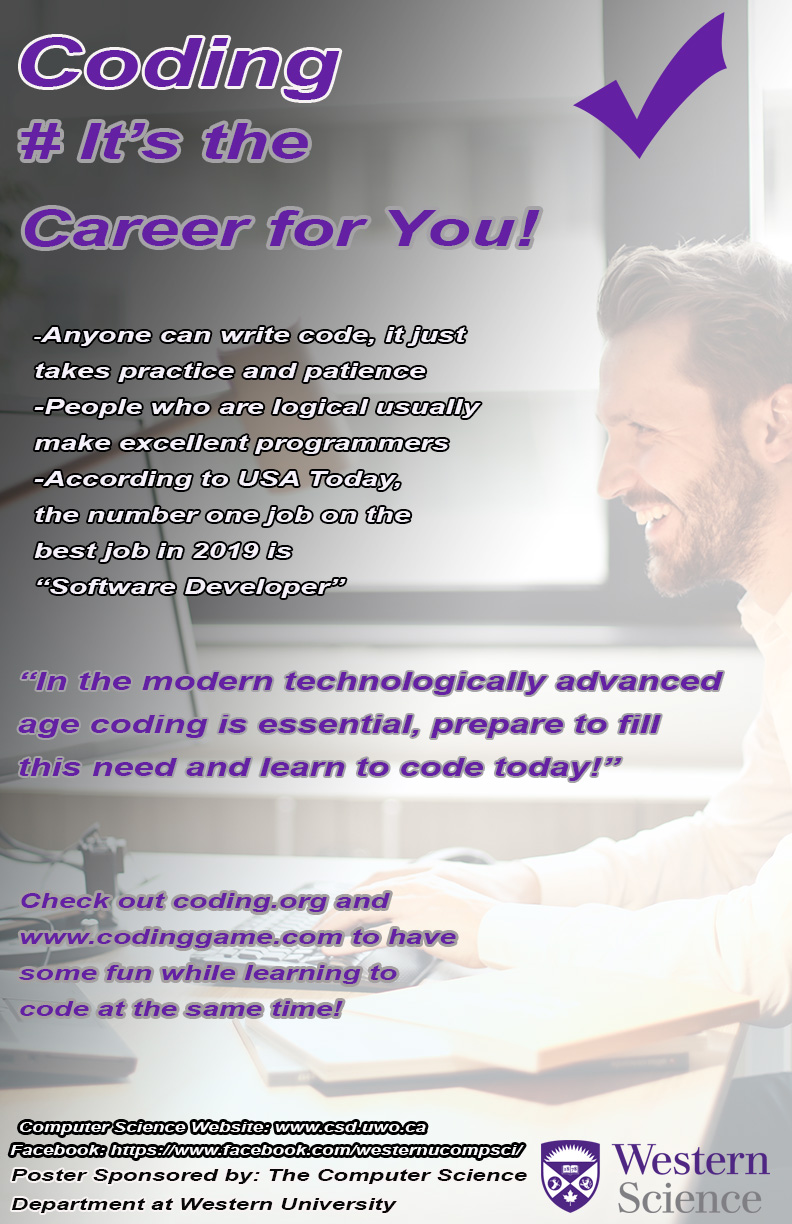 49/124
[Speaker Notes: mvolk5_poster.jpg]
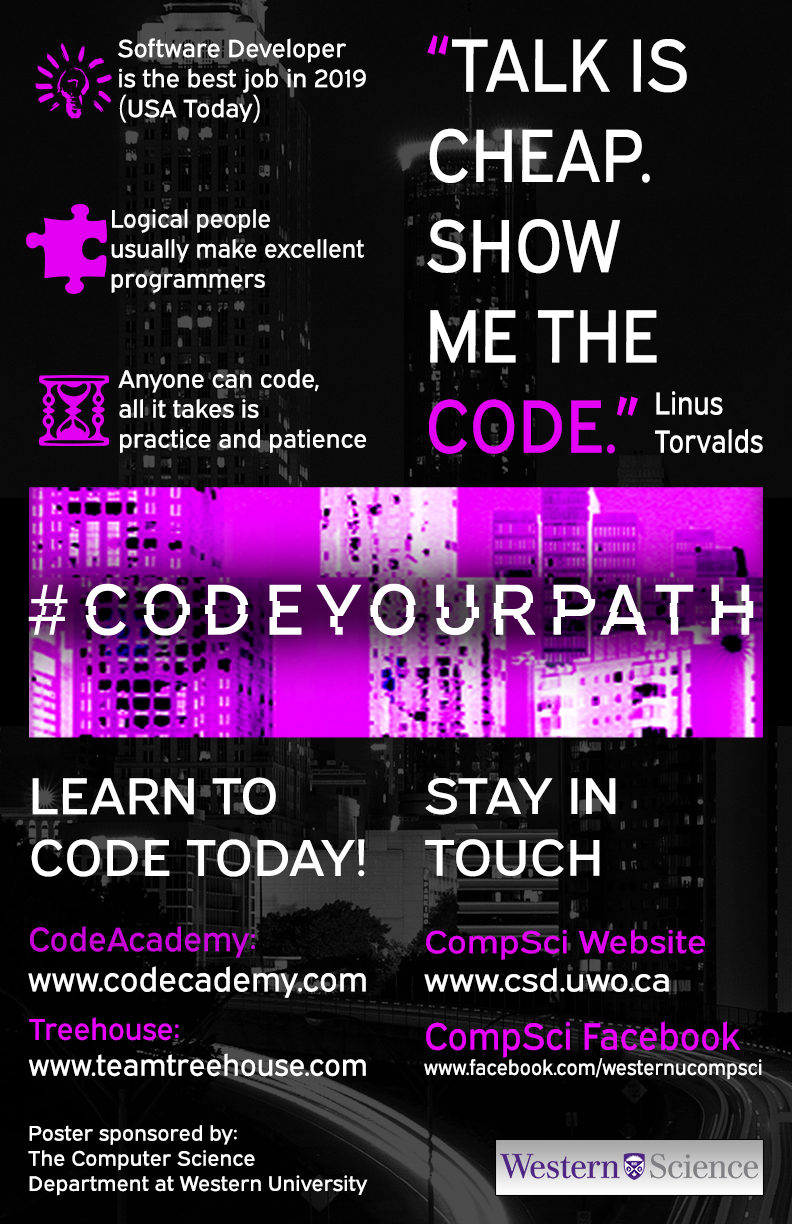 50/124
[Speaker Notes: mvassos2_poster.jpg]
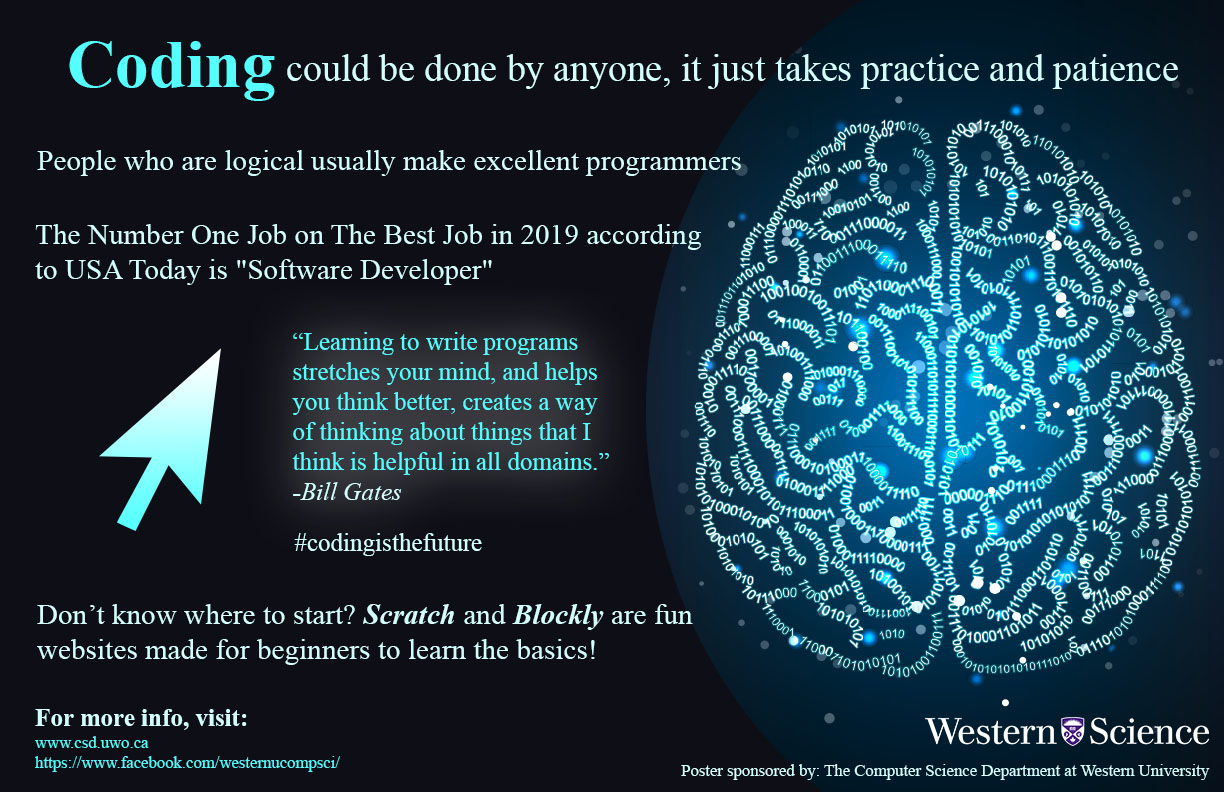 51/124
[Speaker Notes: muzelac3_poster.jpg]
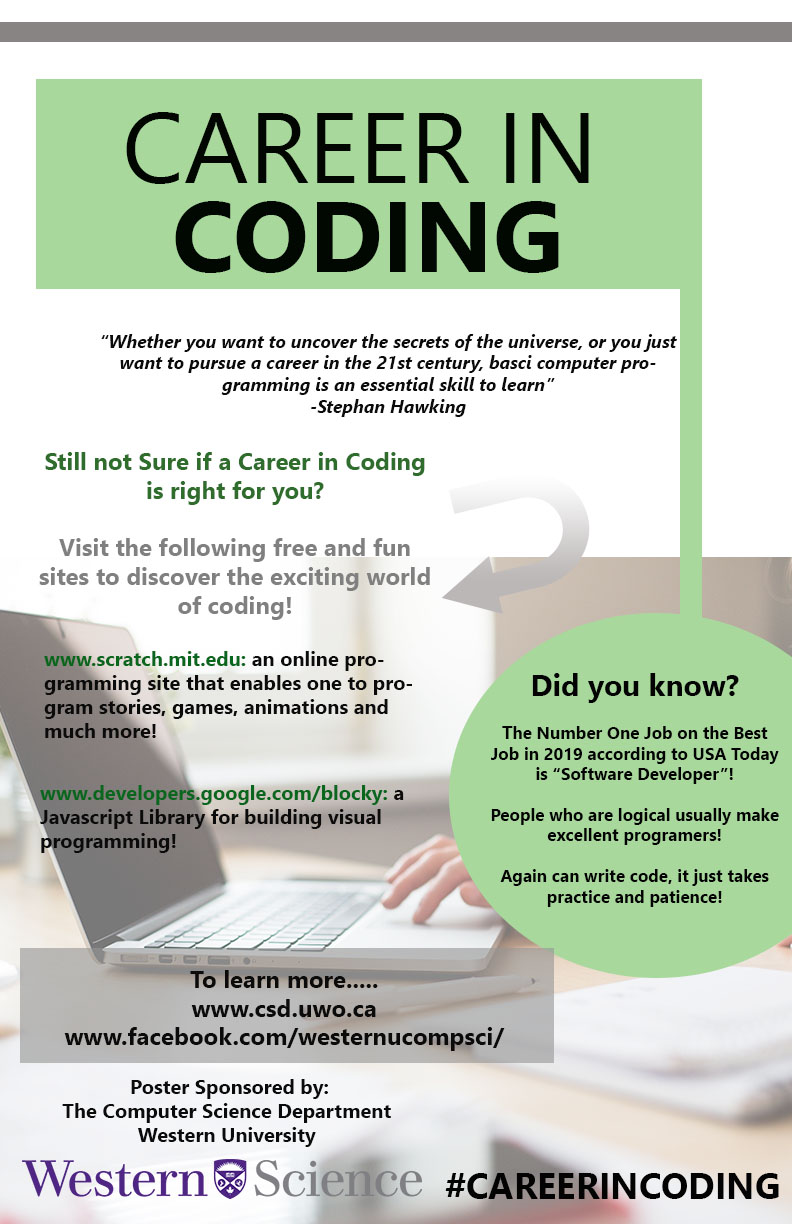 52/124
[Speaker Notes: mshabbi3_poster.jpg]
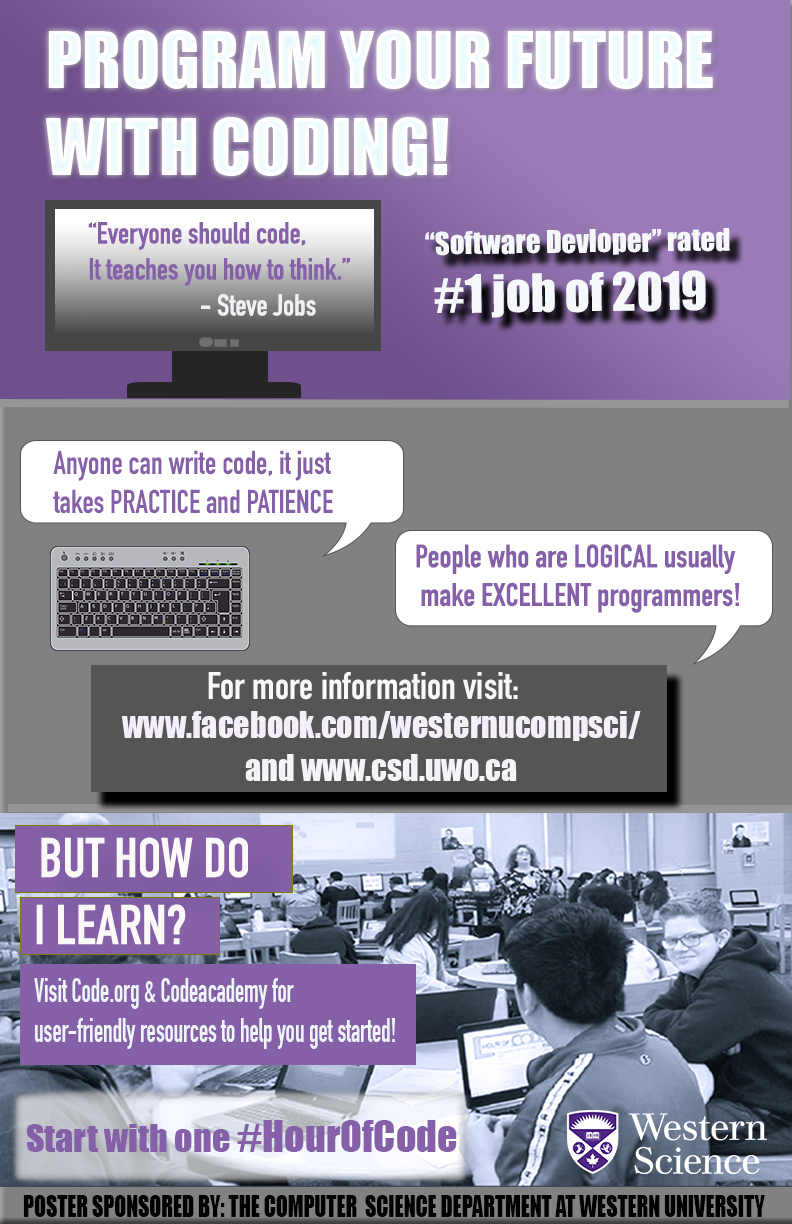 53/124
[Speaker Notes: mselkirk_poster.jpg]
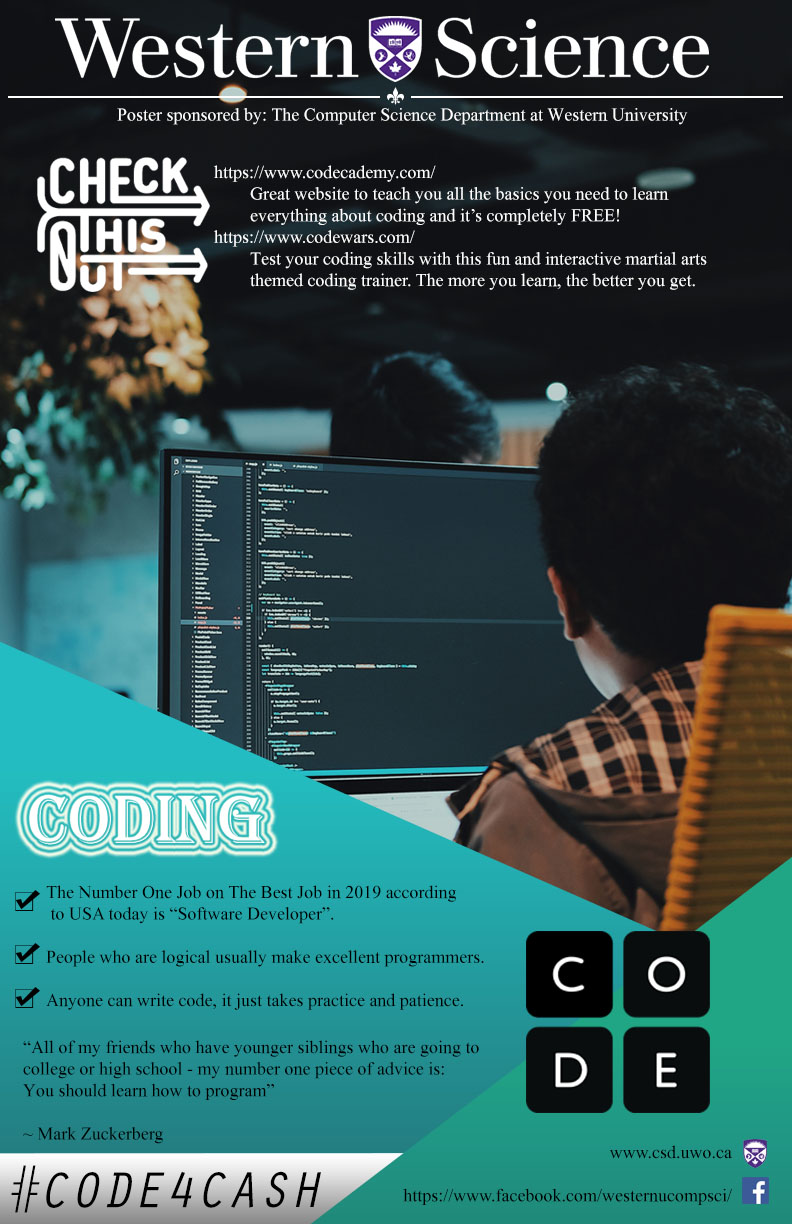 54/124
[Speaker Notes: mseedat_poster.jpg]
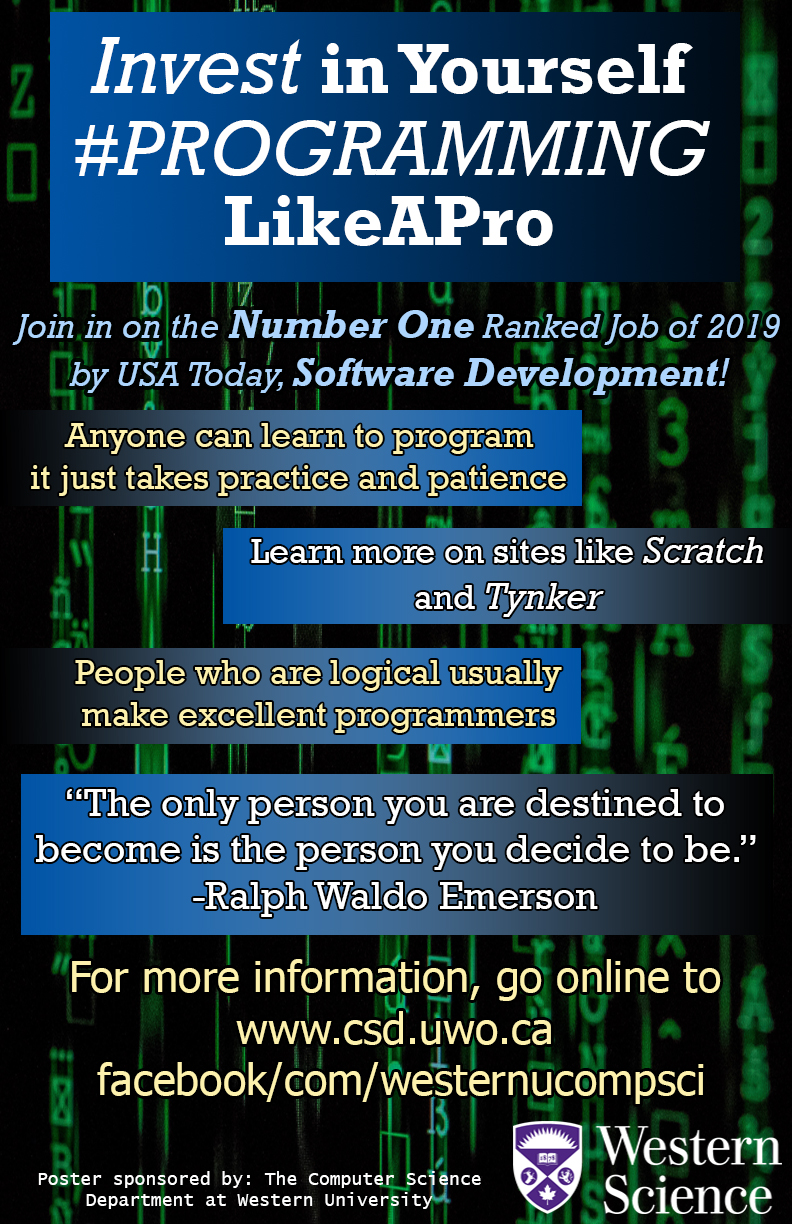 55/124
[Speaker Notes: lwolfe6_poster.jpg]
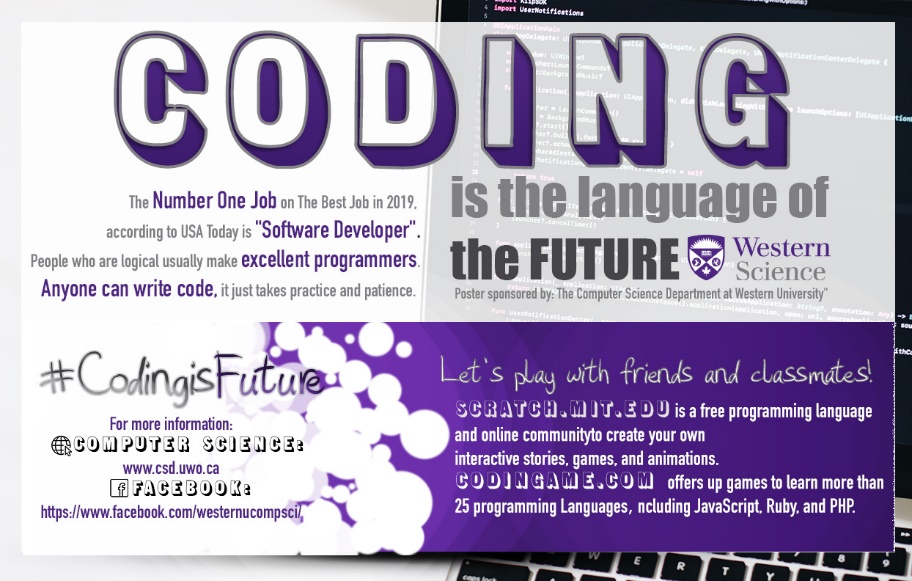 56/124
[Speaker Notes: lwang735_poster.jpg]
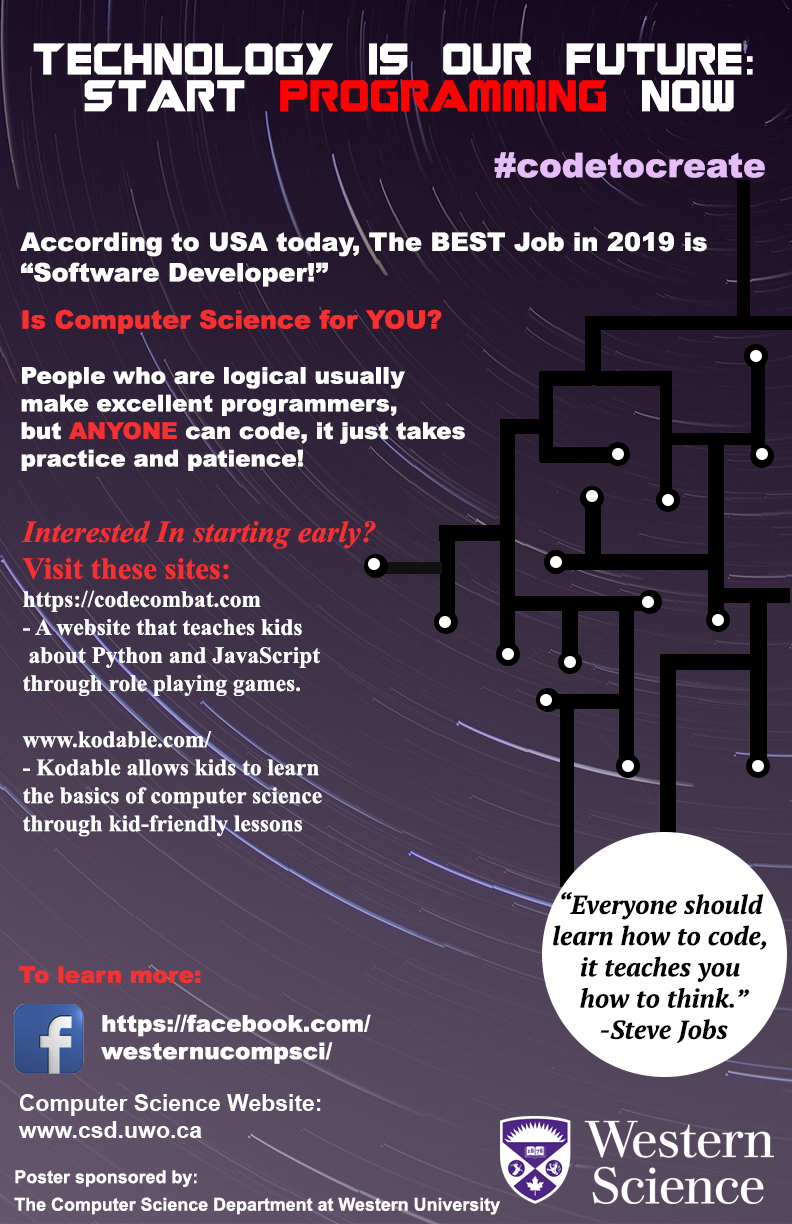 57/124
[Speaker Notes: lthomli_poster.jpg]
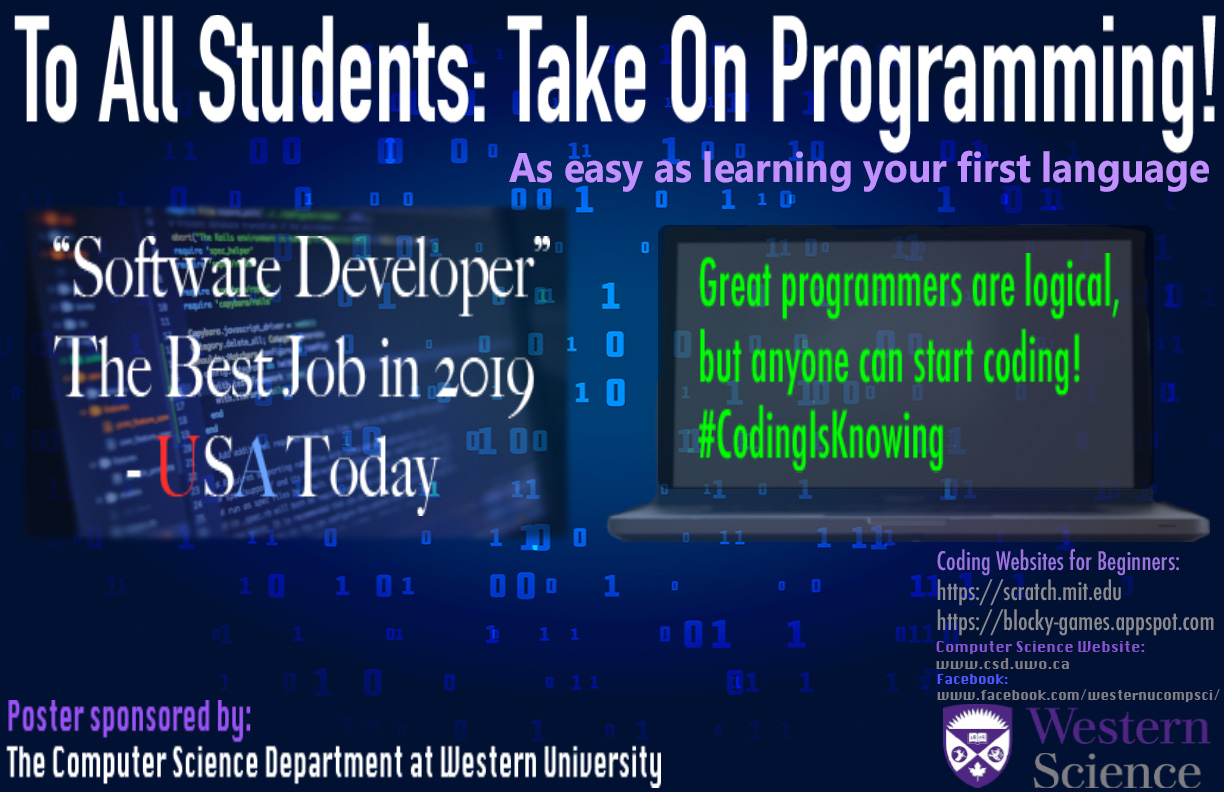 58/124
[Speaker Notes: lthai4_poster.jpg]
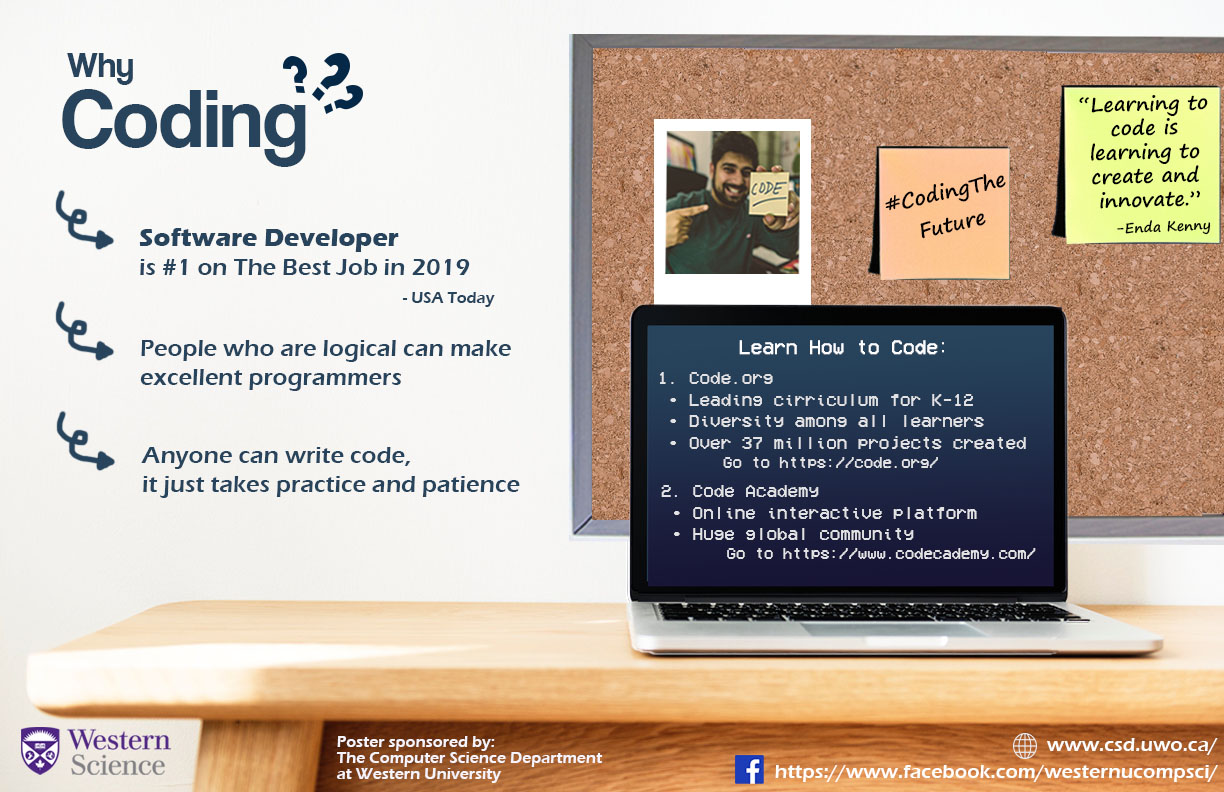 59/124
[Speaker Notes: lta_poster.jpg]
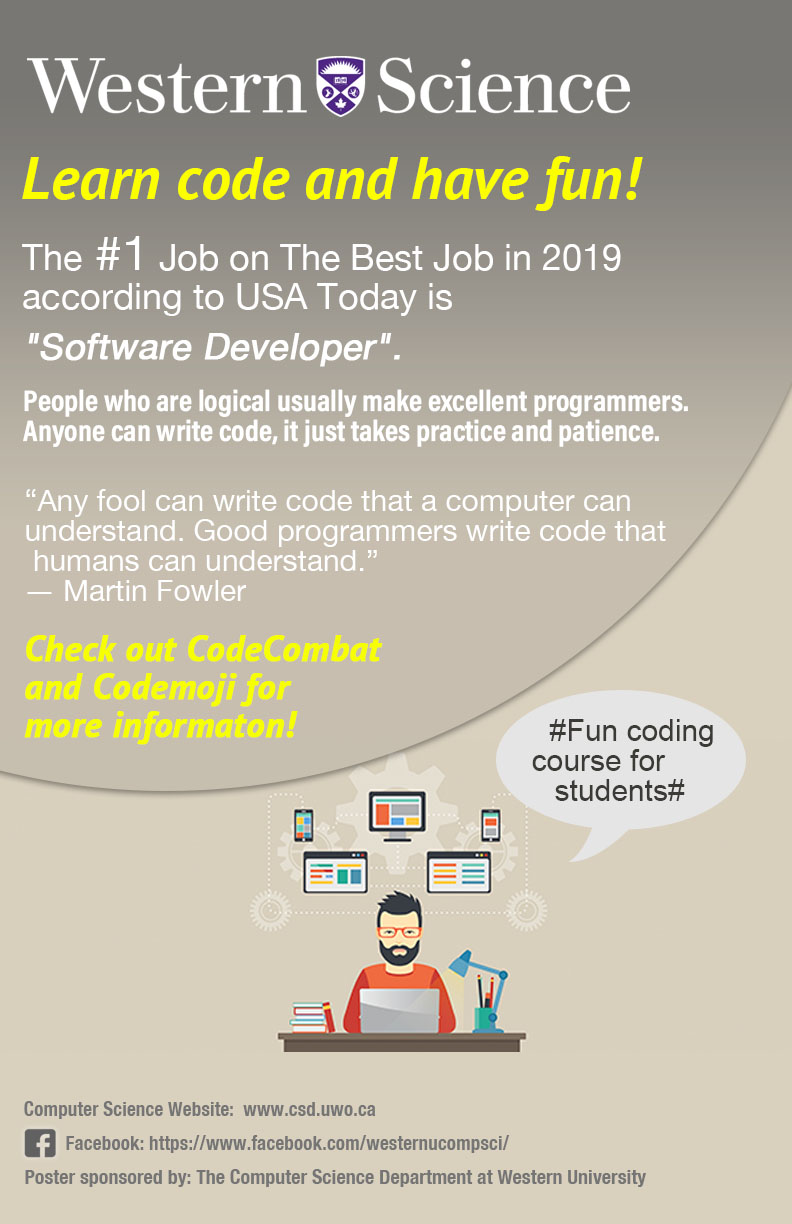 60/124
[Speaker Notes: lsun245_poster.jpg]
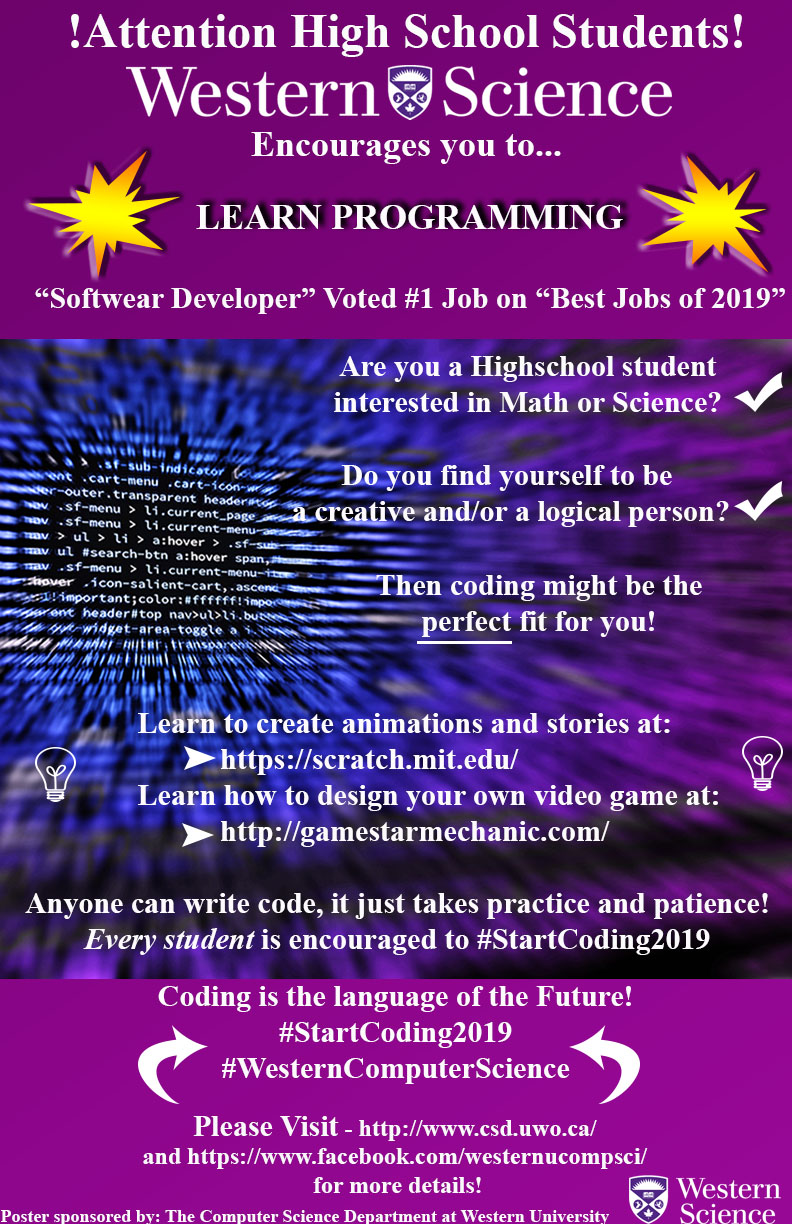 61/124
[Speaker Notes: lsquare_poster.jpg]
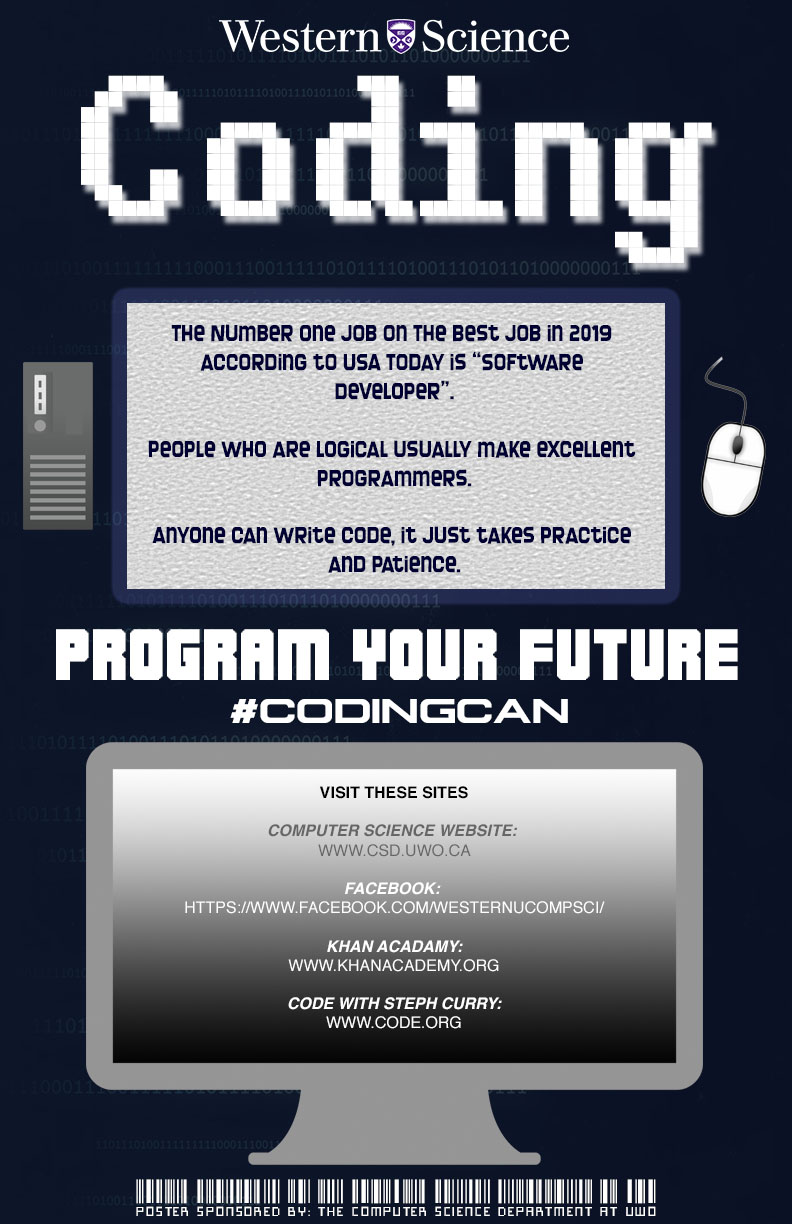 62/124
[Speaker Notes: lsmit322_poster.jpg]
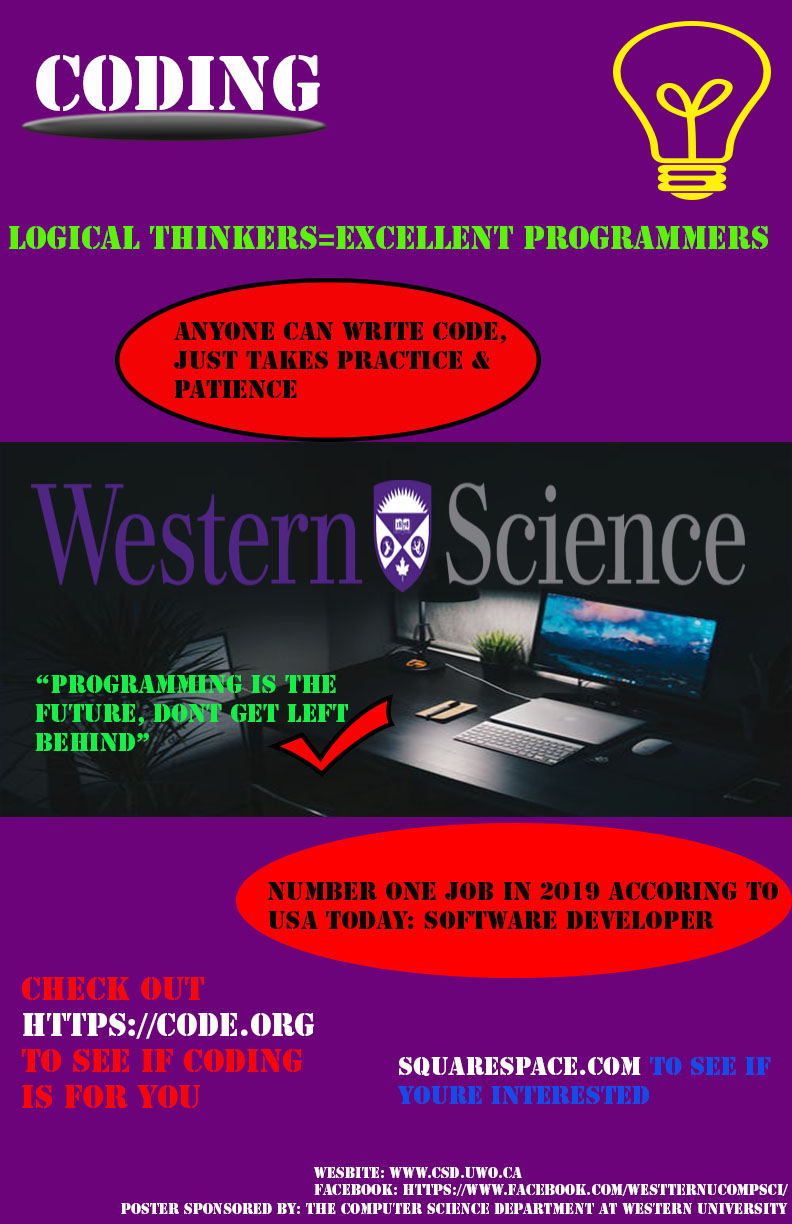 63/124
[Speaker Notes: kwatts24_poster.jpg]
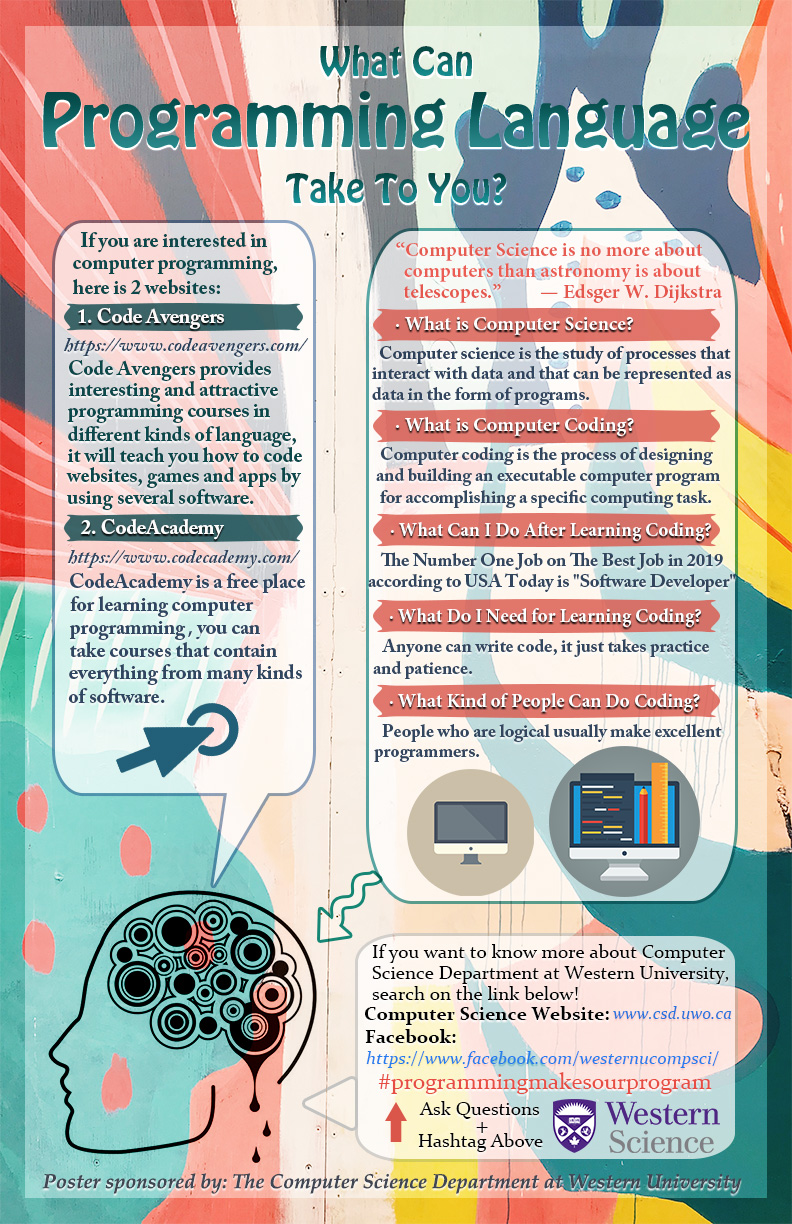 64/124
[Speaker Notes: kwang445_poster.jpg]
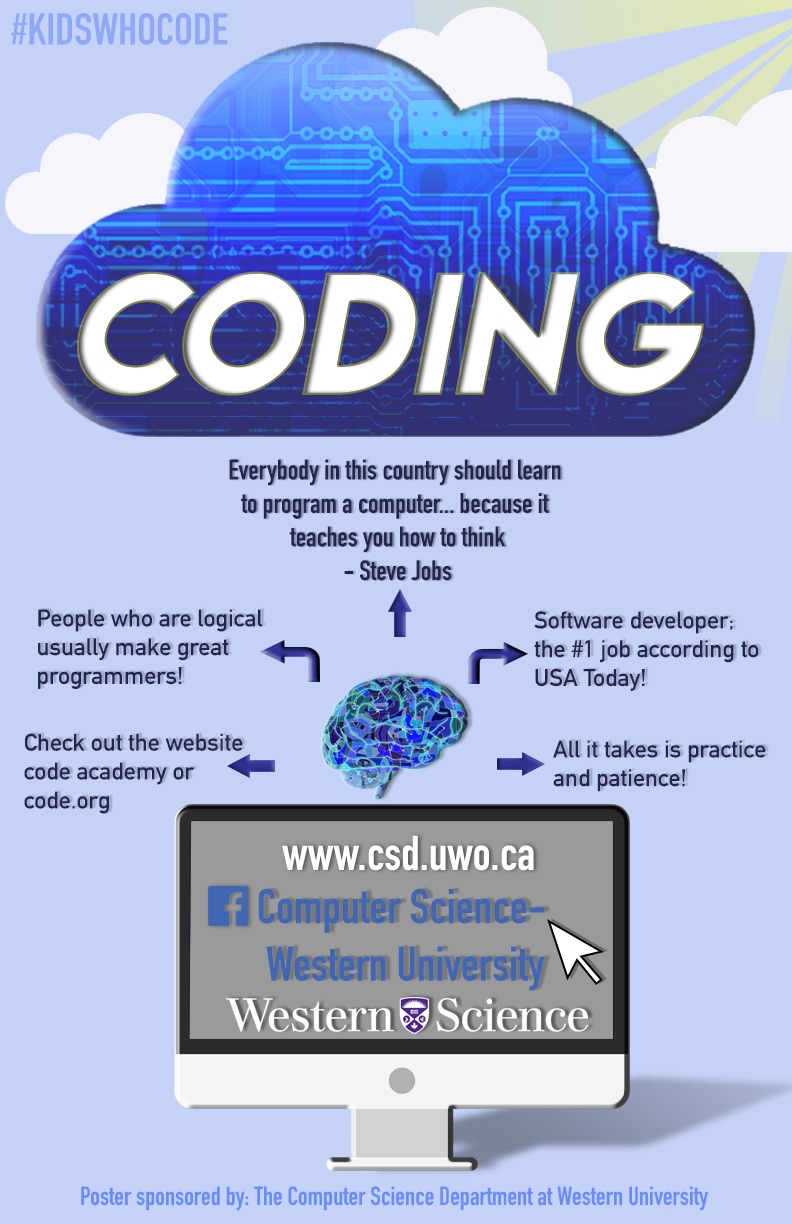 65/124
[Speaker Notes: kvand49_poster.jpg]
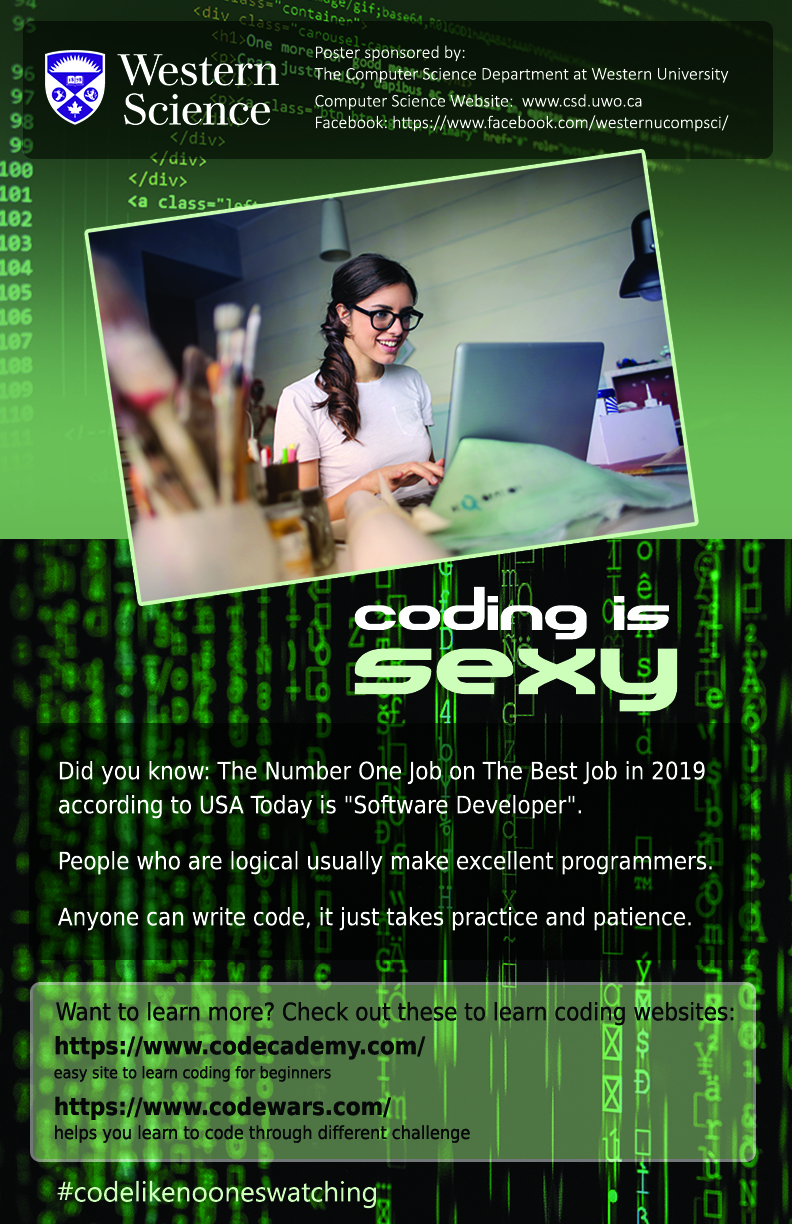 66/124
[Speaker Notes: ktubinsh_poster.jpg]
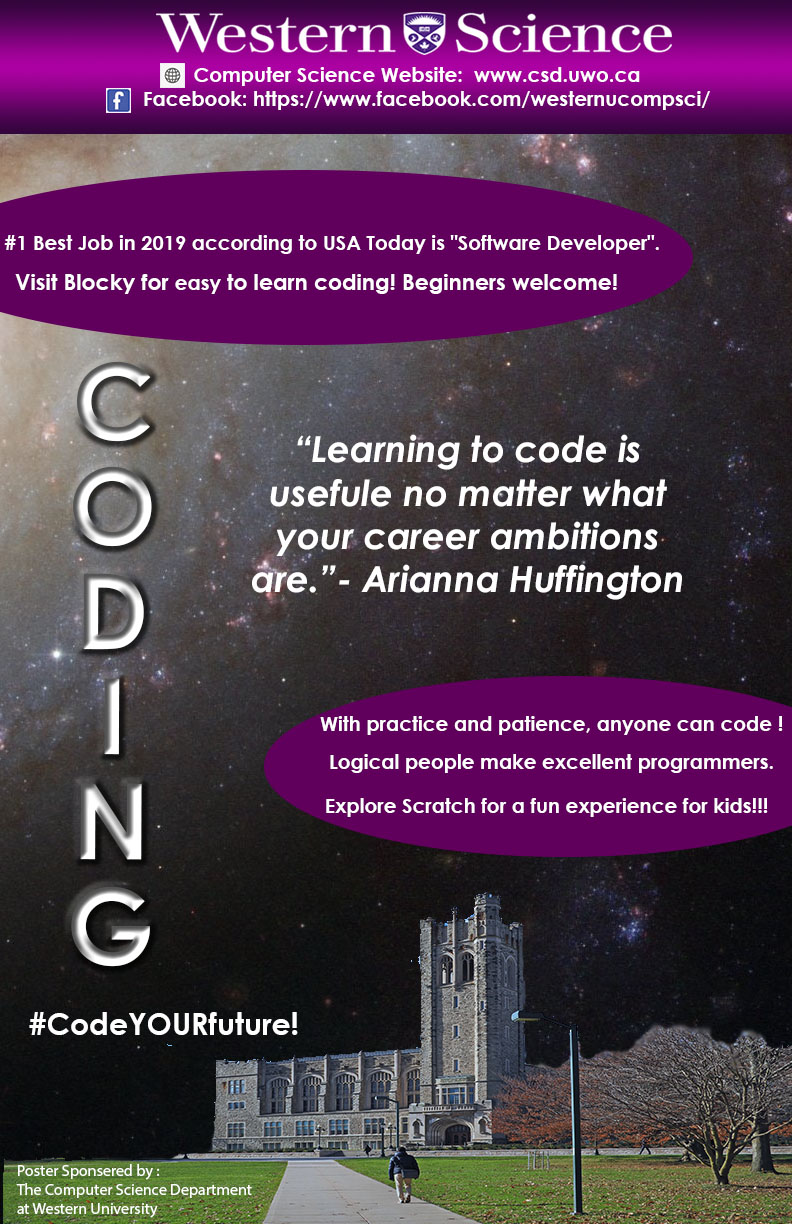 67/124
[Speaker Notes: ktjew_poster.jpg]
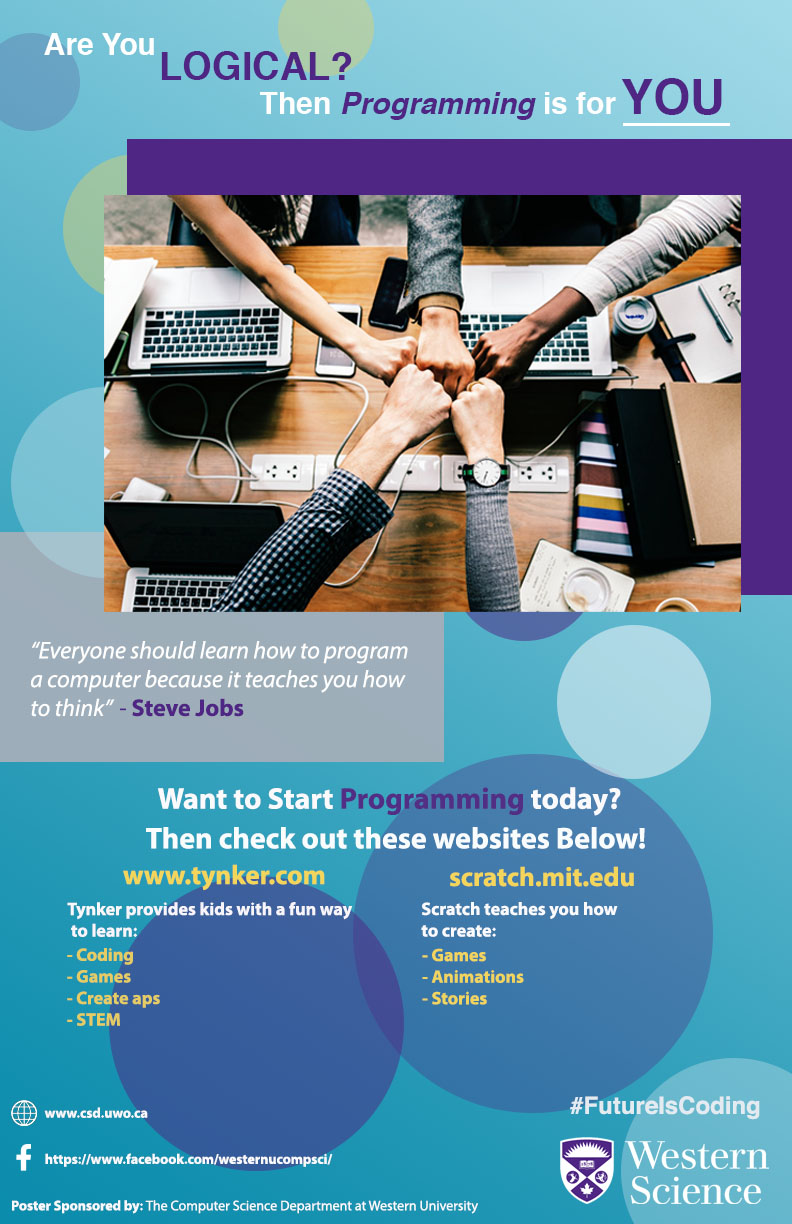 68/124
[Speaker Notes: kstew2_poster.jpg]
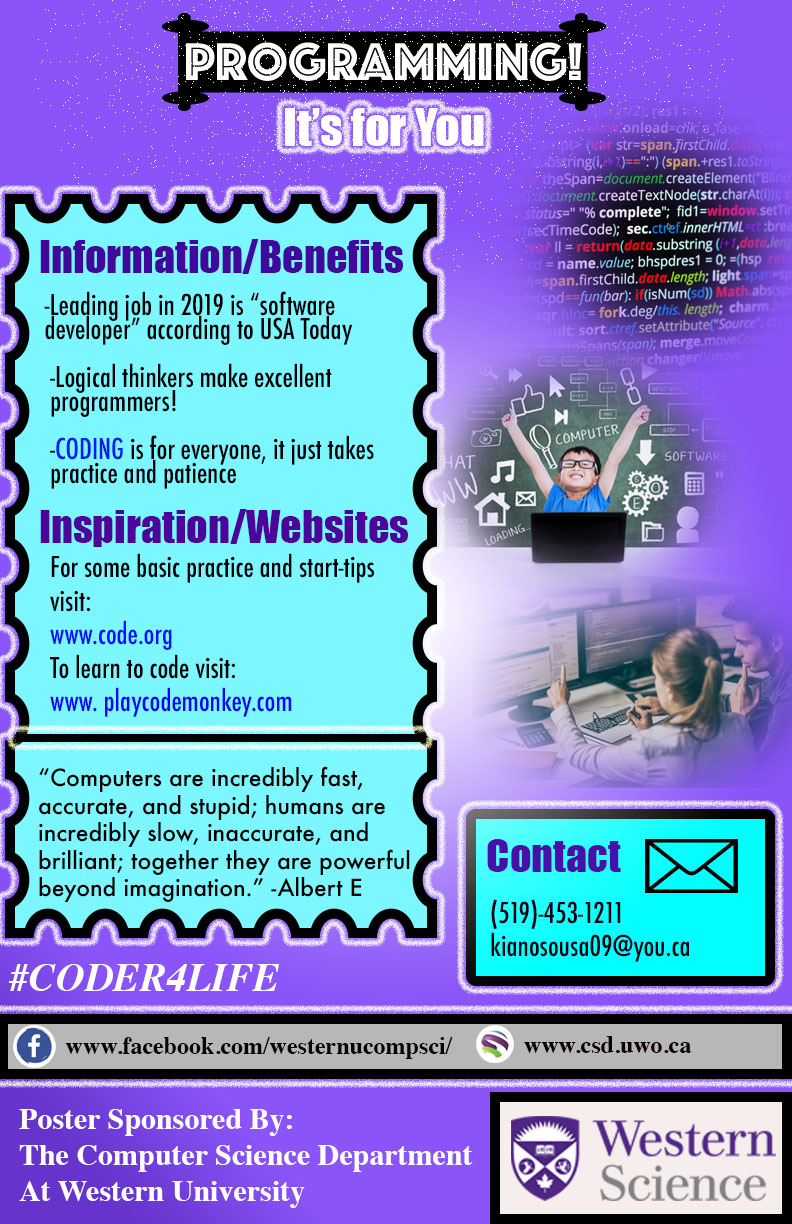 69/124
[Speaker Notes: ksousa26_poster.jpg]
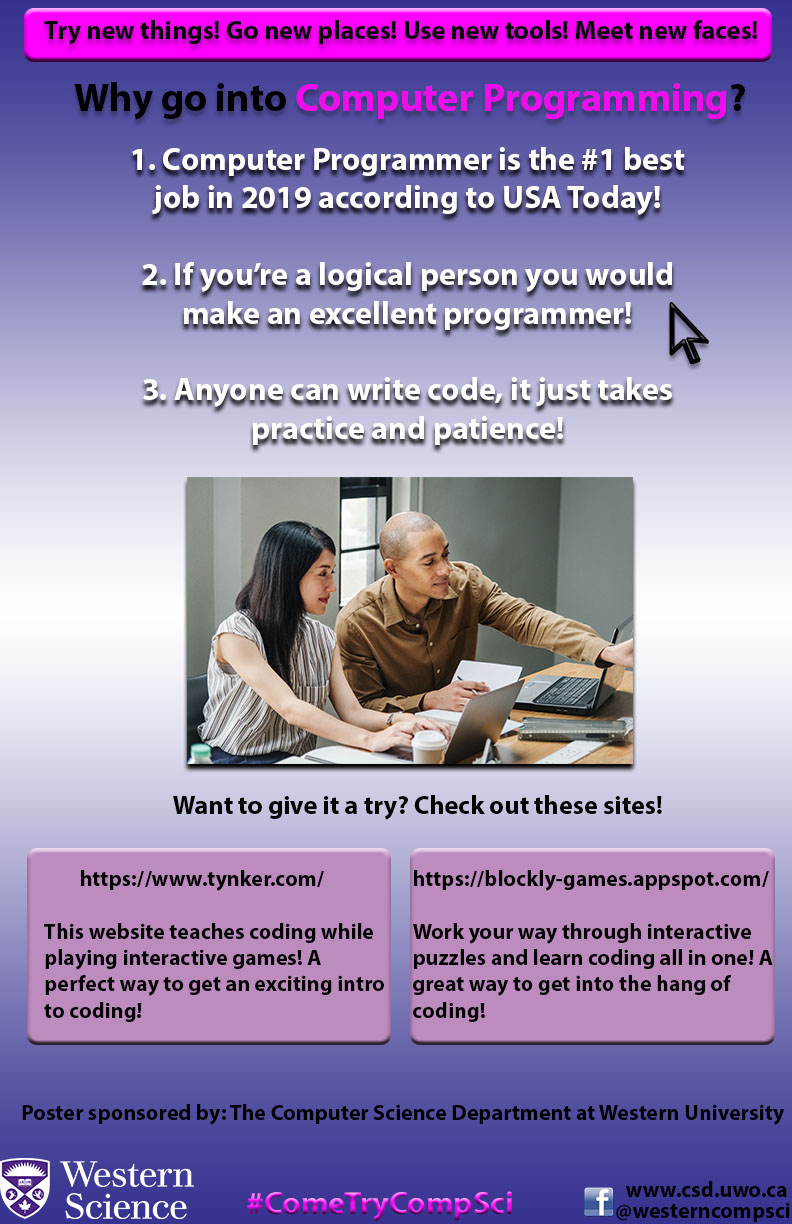 70/124
[Speaker Notes: ksiegner_poster.jpg]
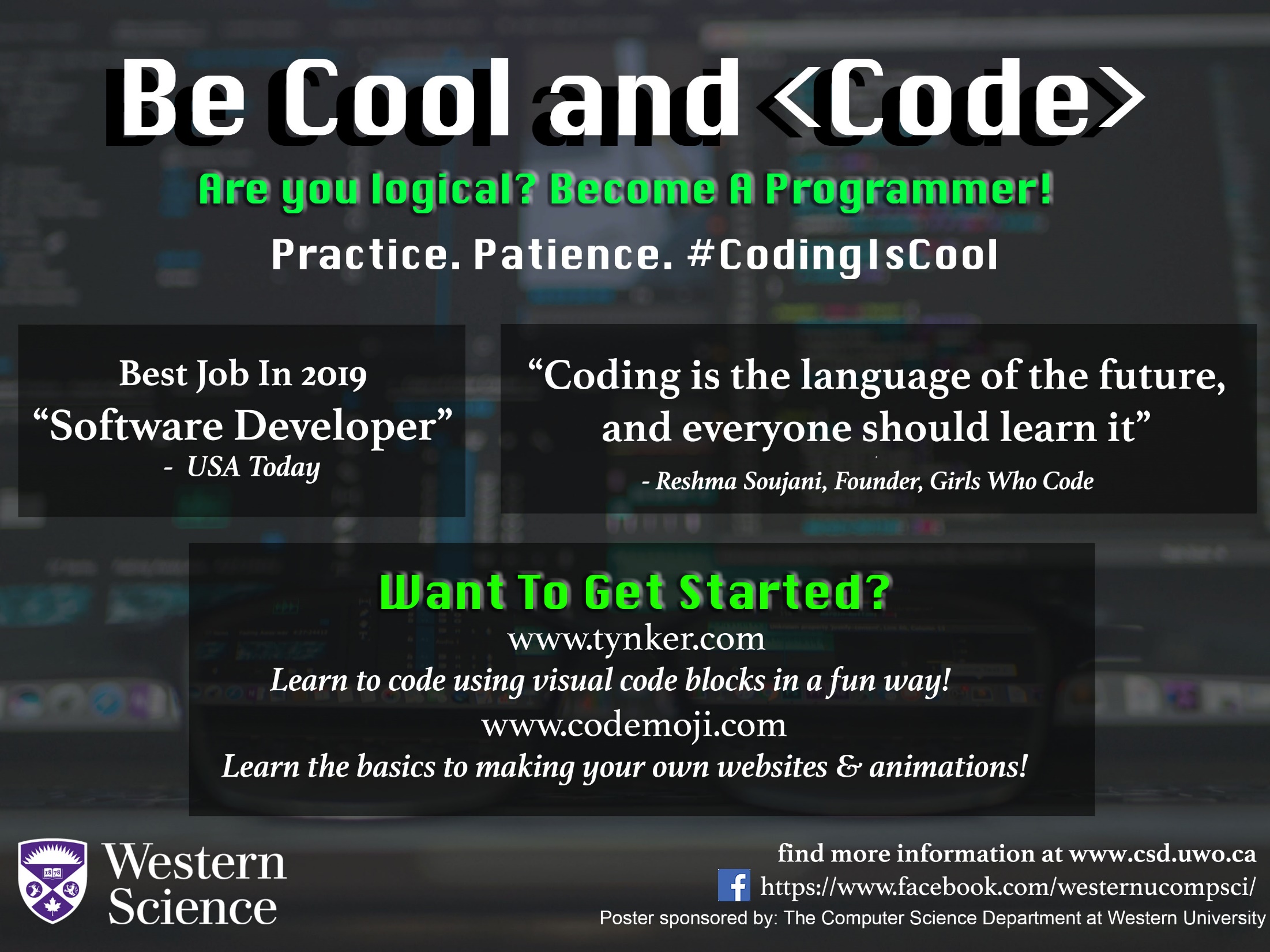 71/124
[Speaker Notes: ksharm55_poster.jpg]
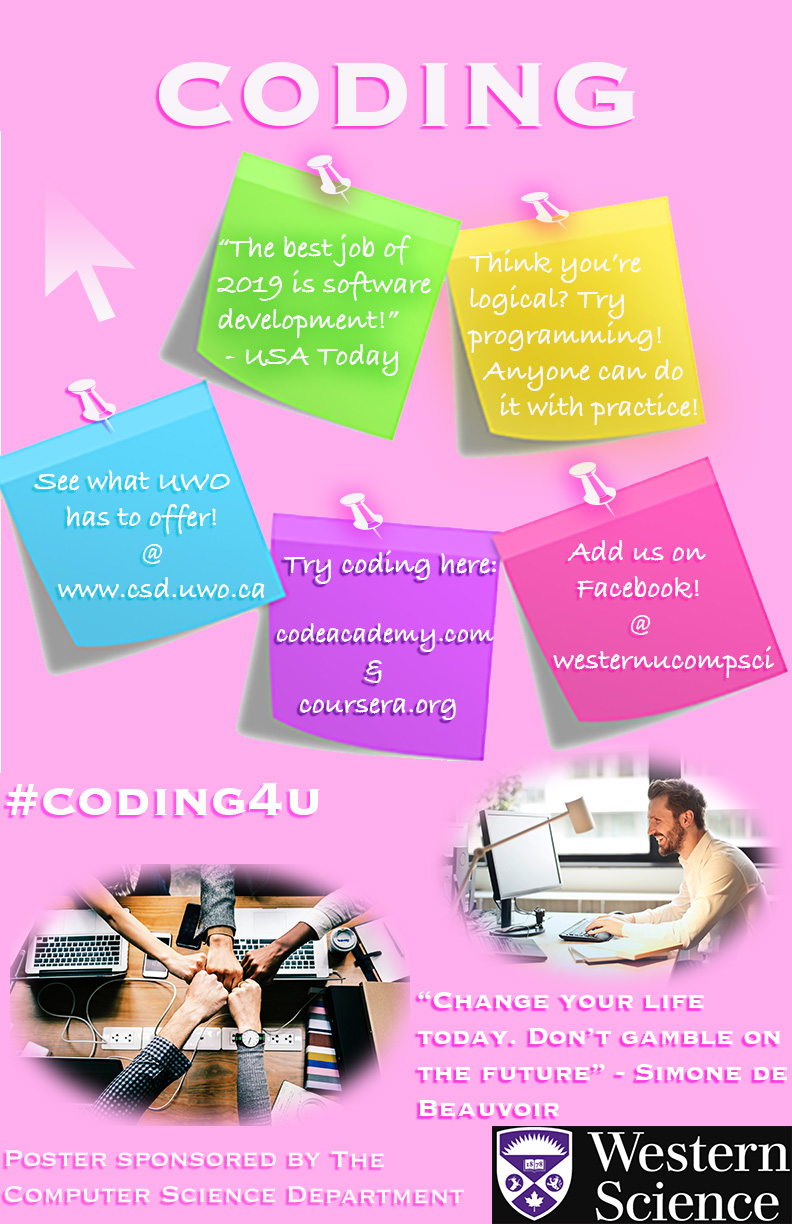 72/124
[Speaker Notes: jwilbur2_poster.jpg]
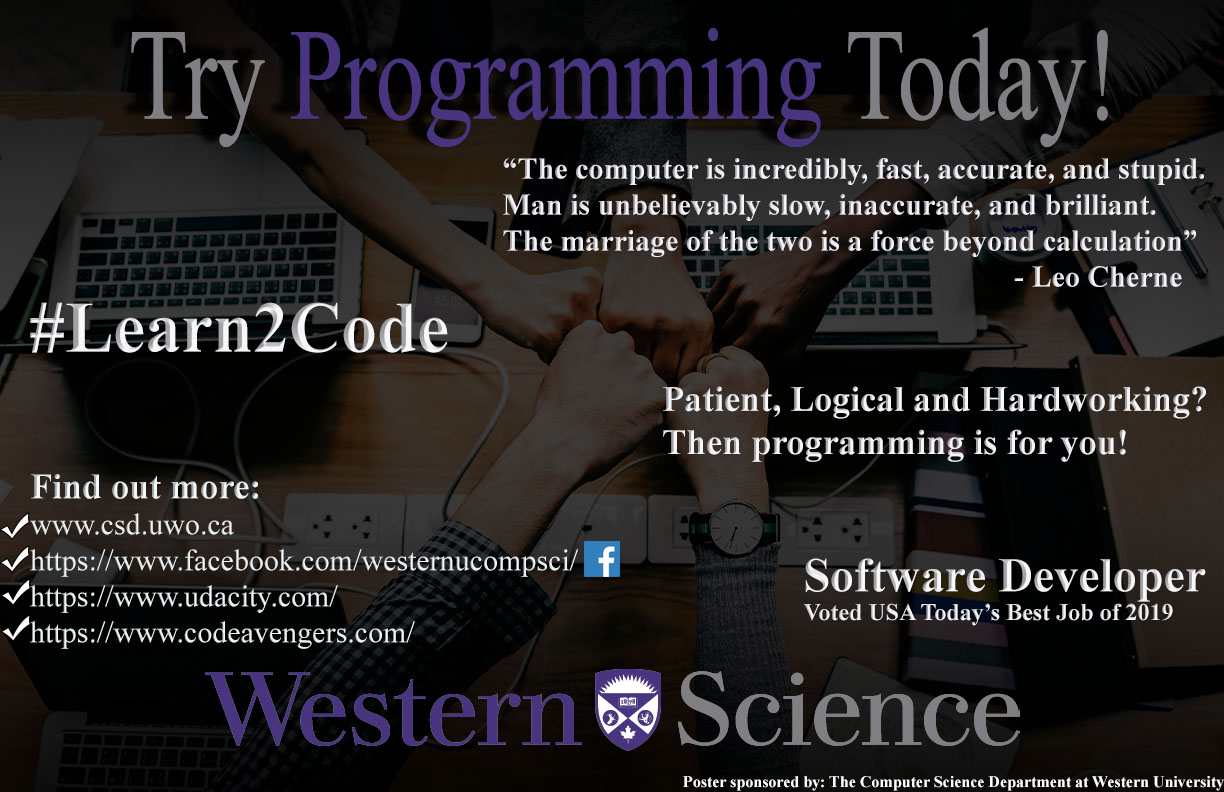 73/124
[Speaker Notes: jwerry_poster.jpg]
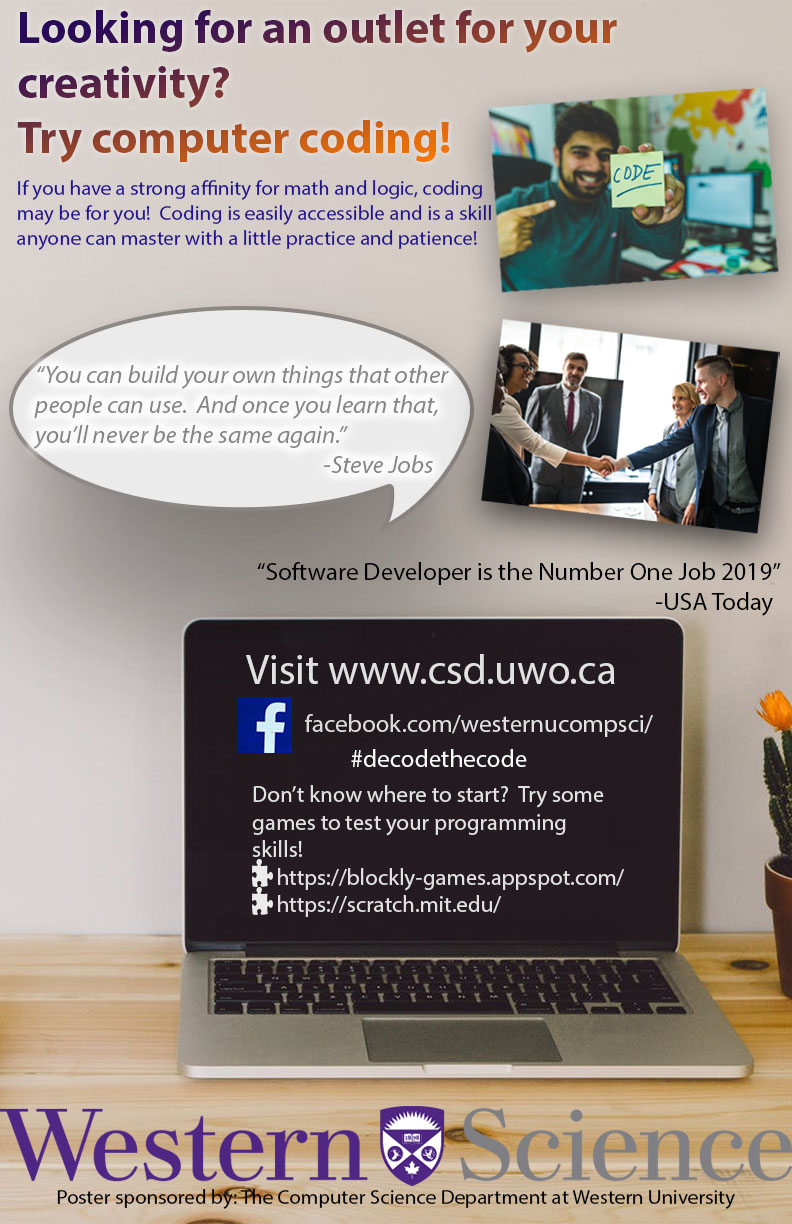 74/124
[Speaker Notes: jwen43_poster.jpg]
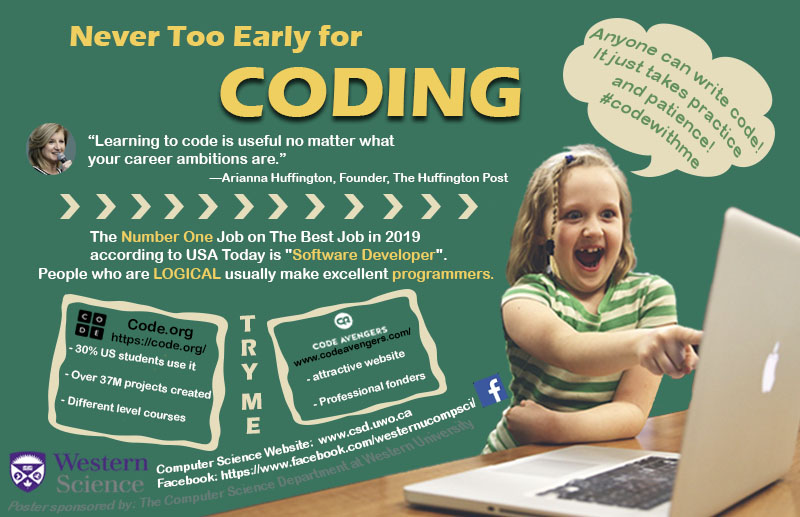 75/124
[Speaker Notes: jwei222_poster.jpg]
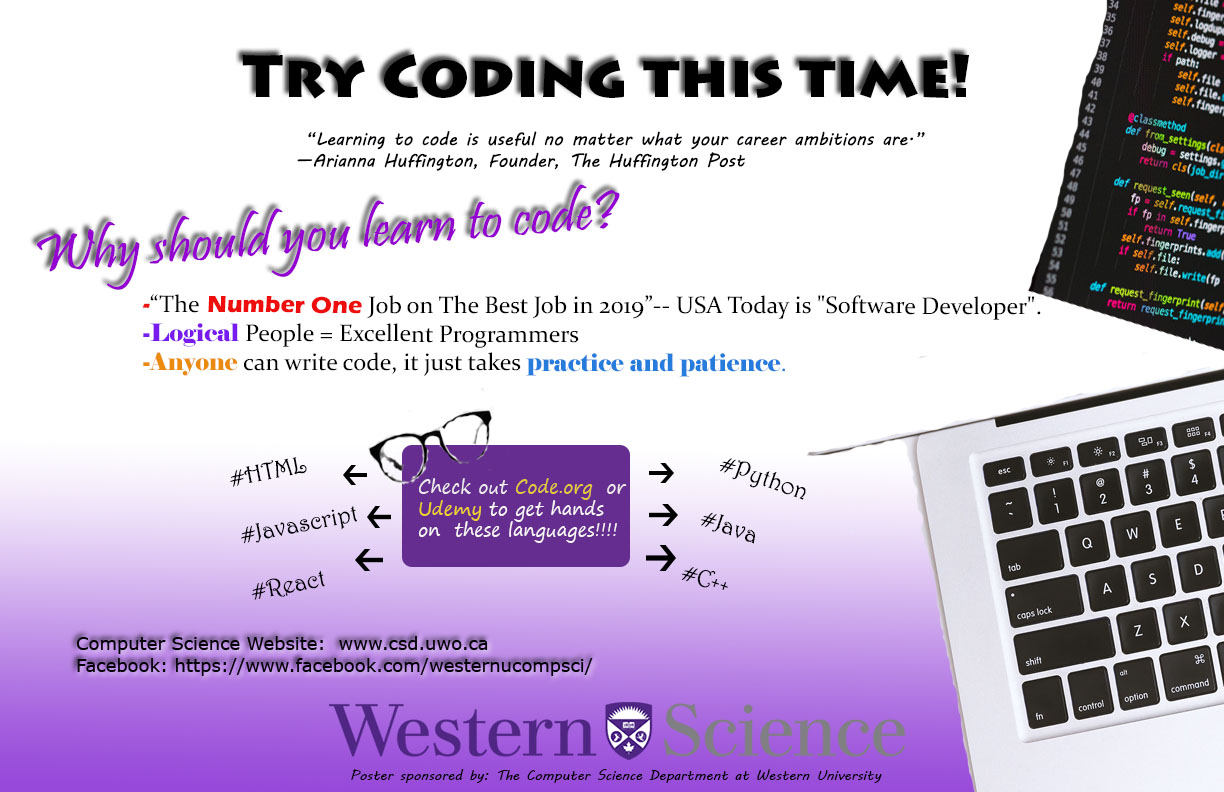 76/124
[Speaker Notes: jwan953_poster.jpg]
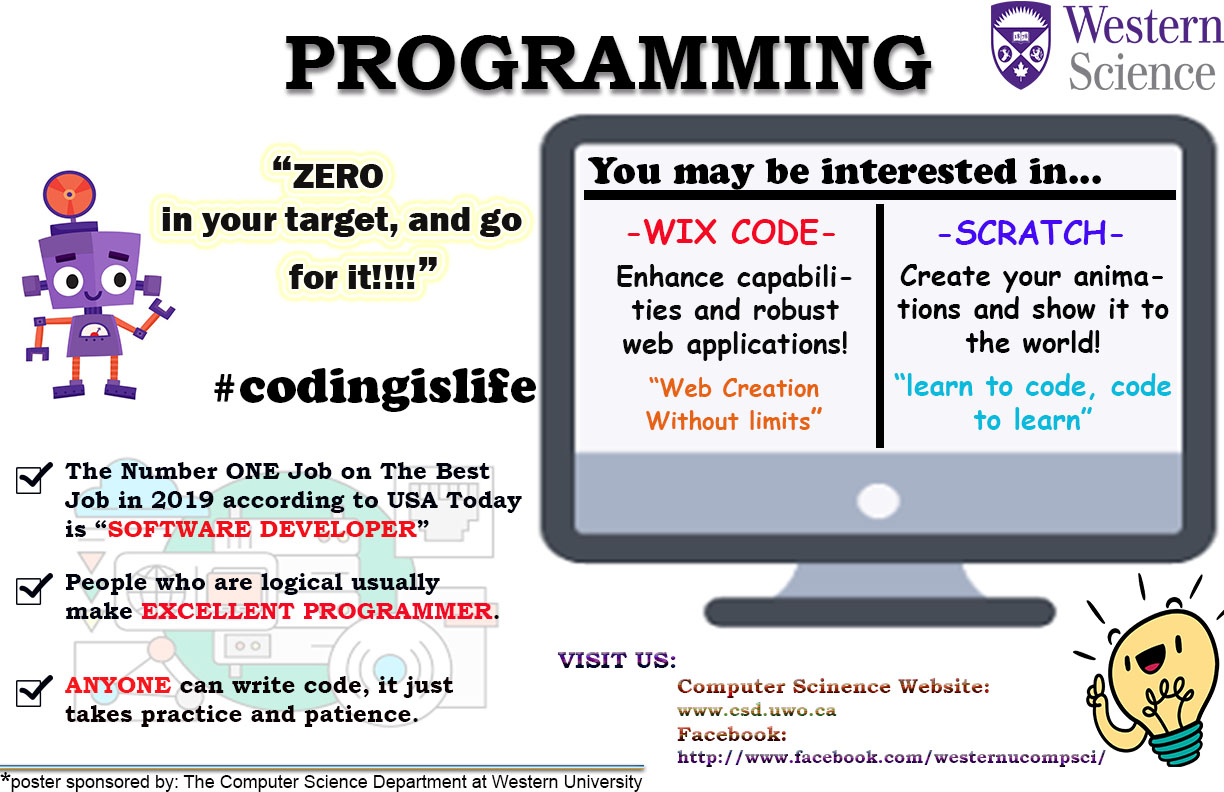 77/124
[Speaker Notes: jwan826_poster.jpg]
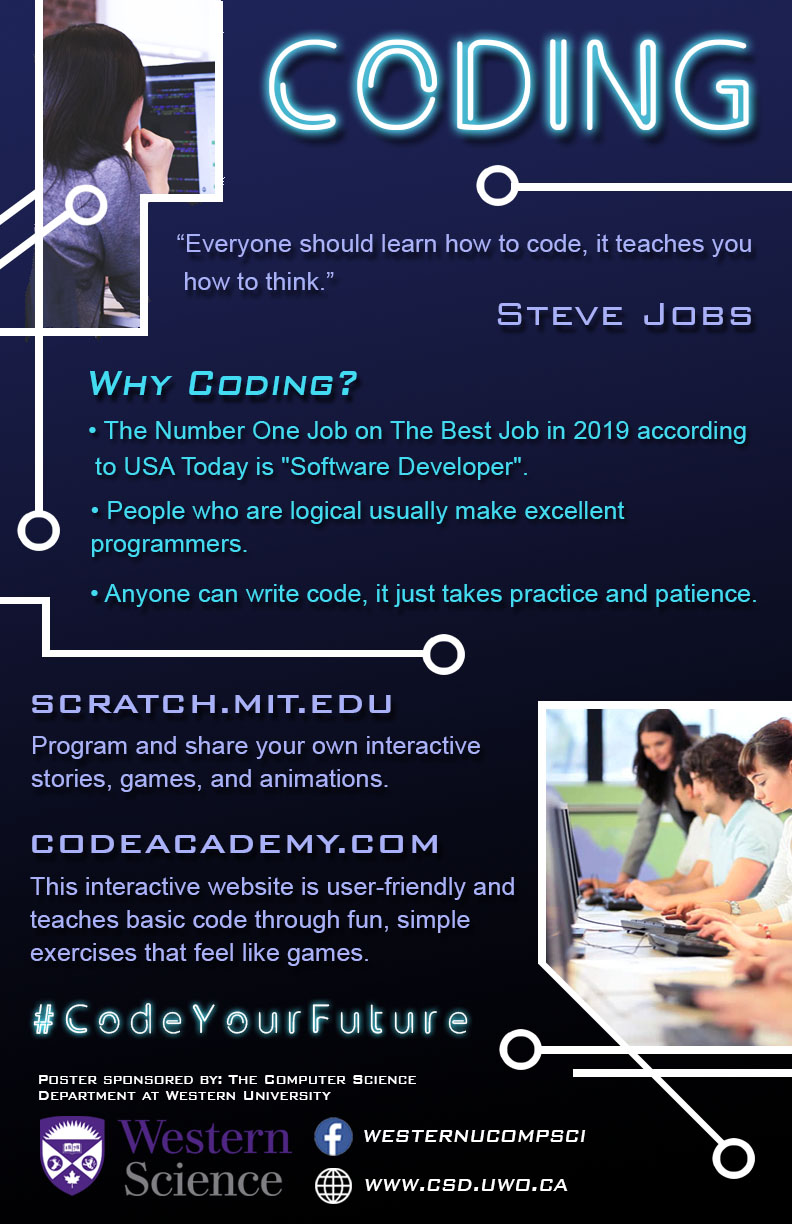 78/124
[Speaker Notes: jvu32_poster.jpg]
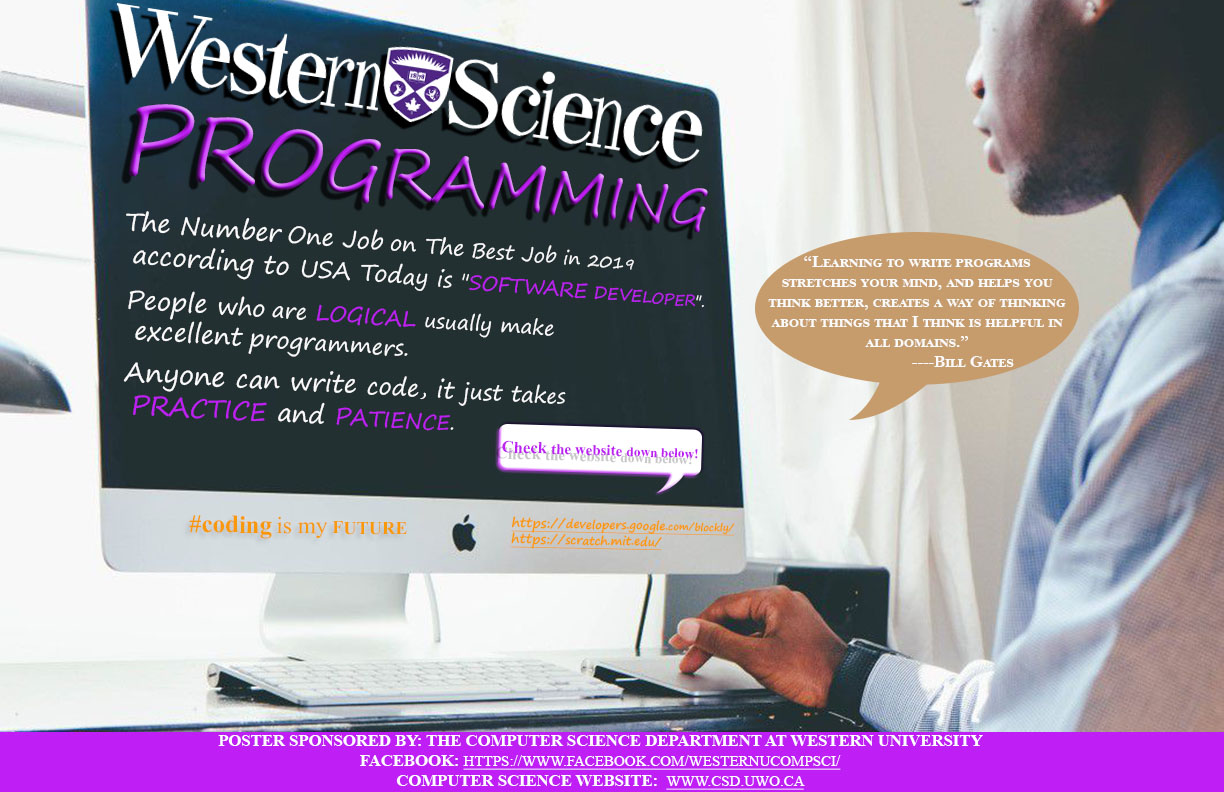 79/124
[Speaker Notes: jtao54_poster.jpg]
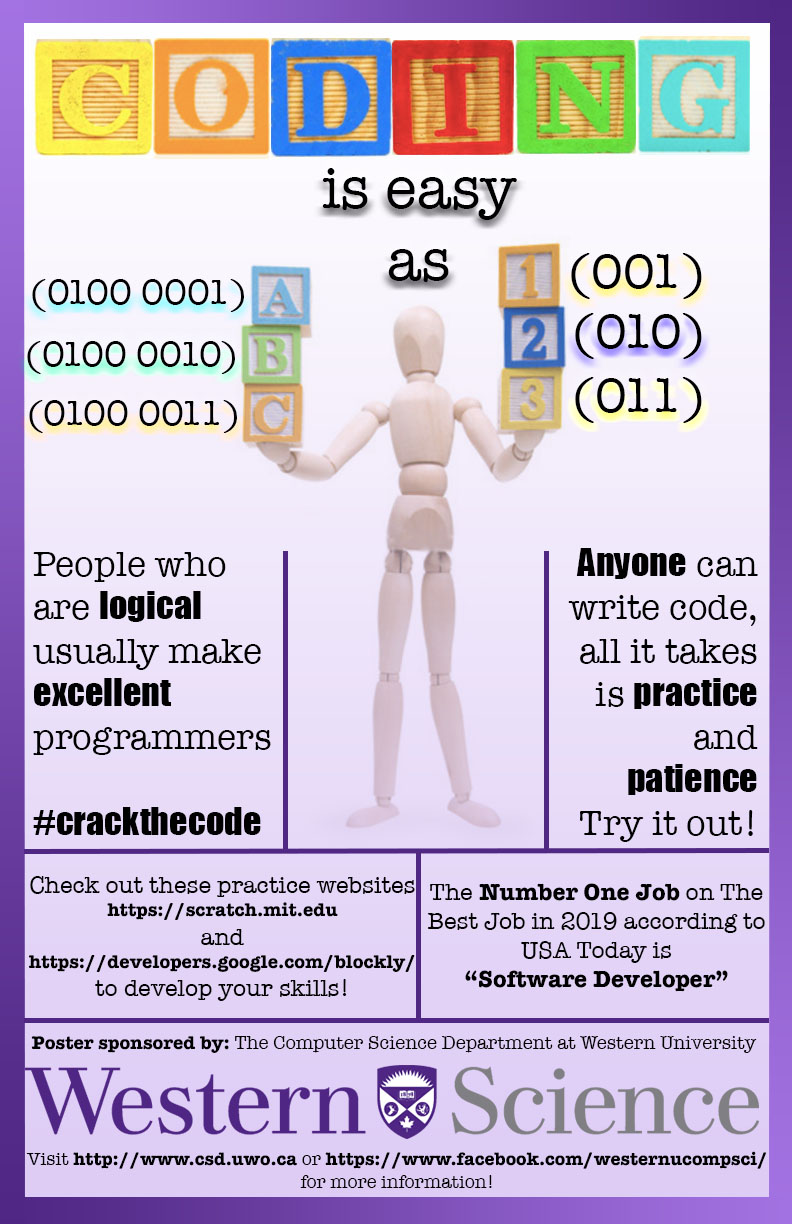 80/124
[Speaker Notes: jsilve64_poster.jpg]
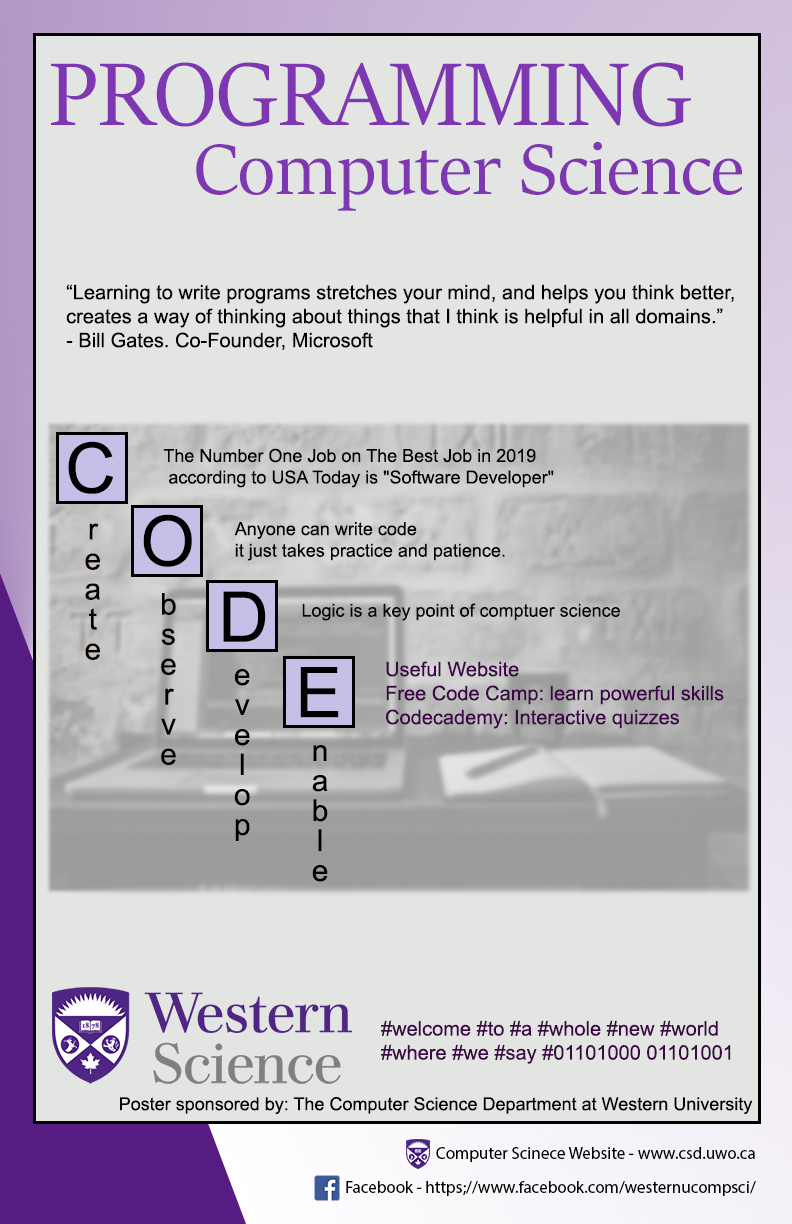 81/124
[Speaker Notes: jshin263_poster.jpg]
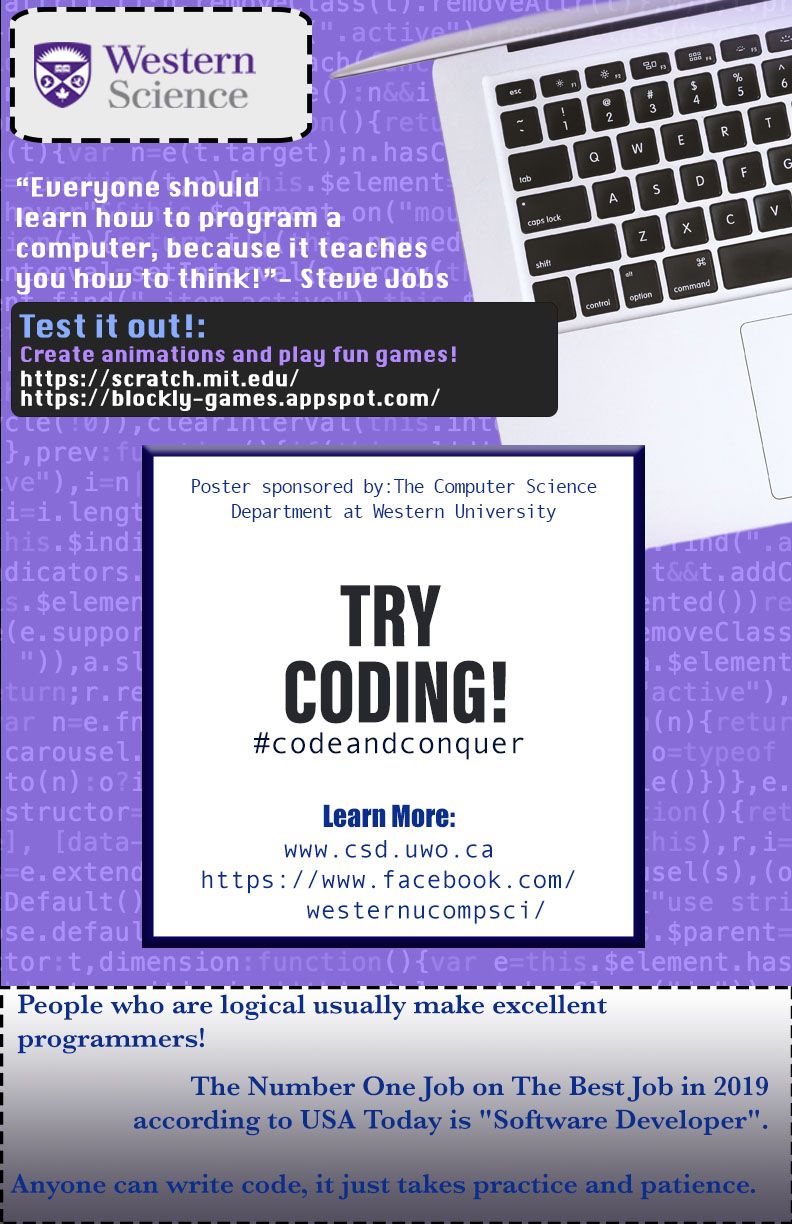 82/124
[Speaker Notes: jseppi_poster.jpg]
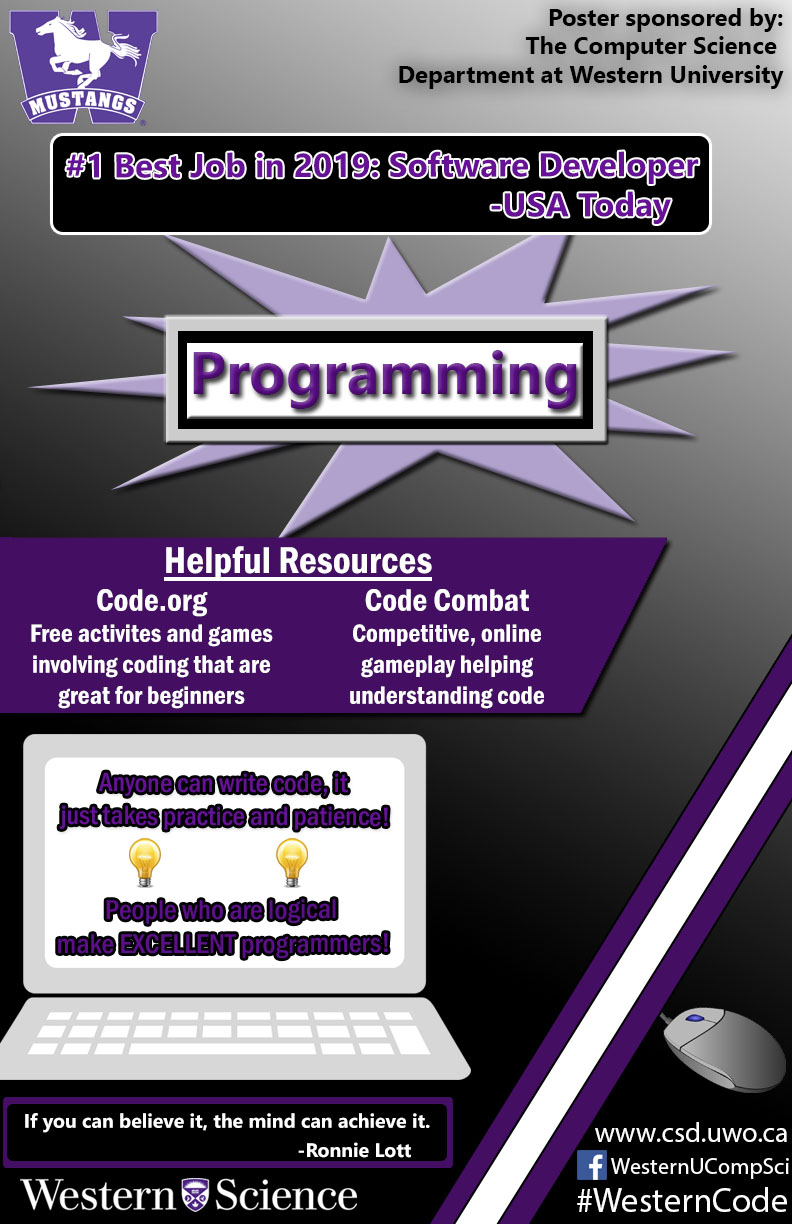 83/124
[Speaker Notes: hweisdo_poster.jpg]
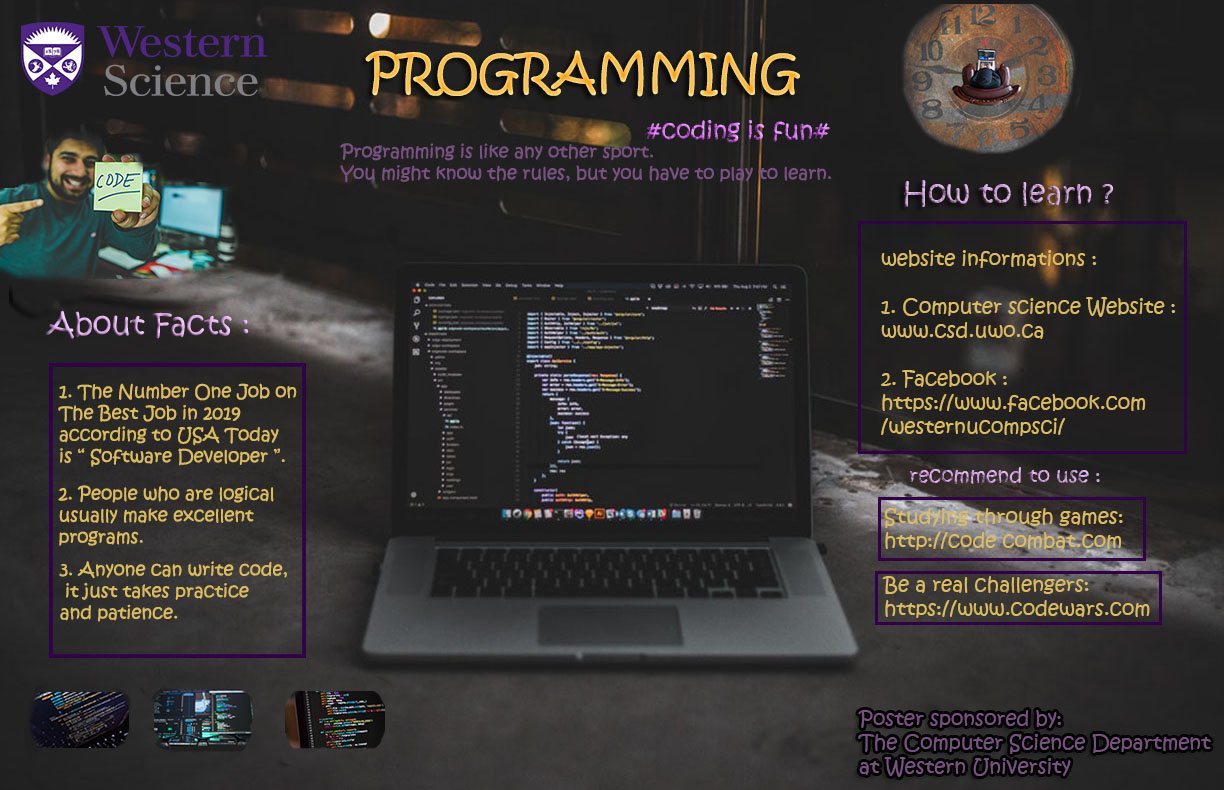 84/124
[Speaker Notes: hwang942_poster.jpg]
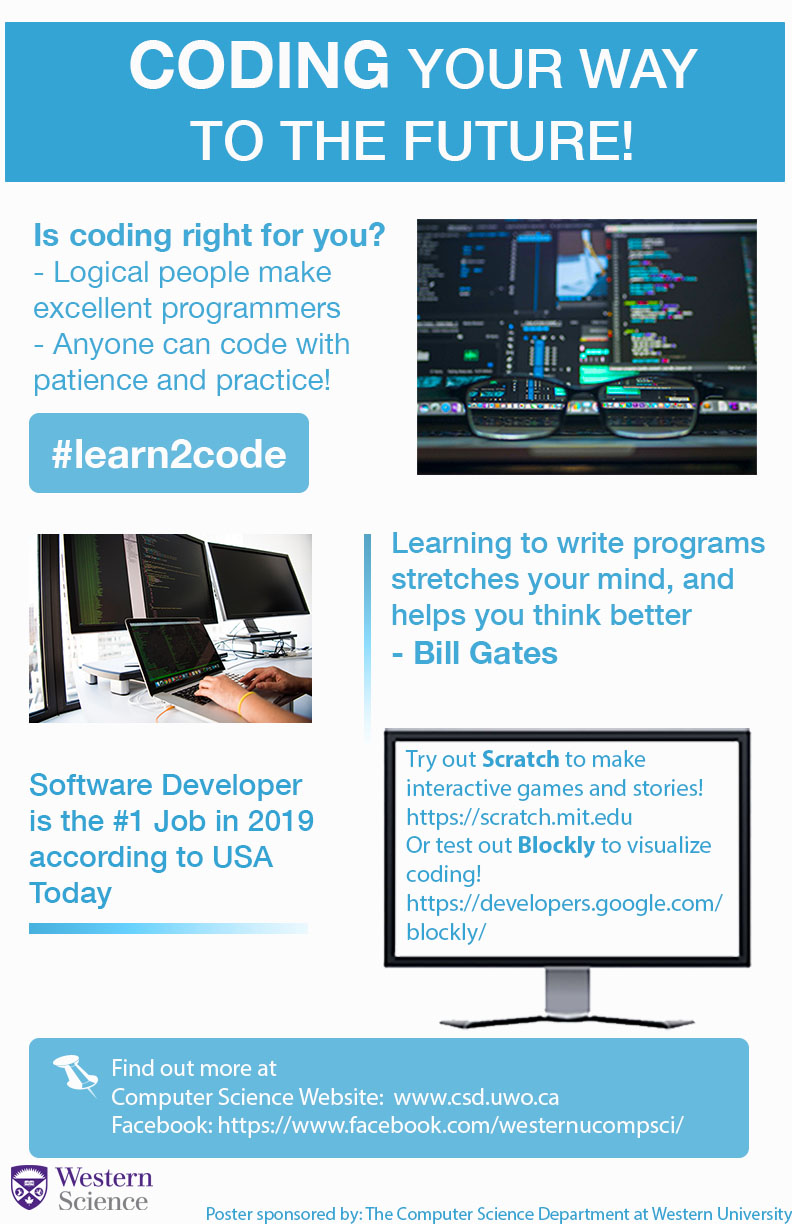 85/124
[Speaker Notes: hvermaet_poster.jpg]
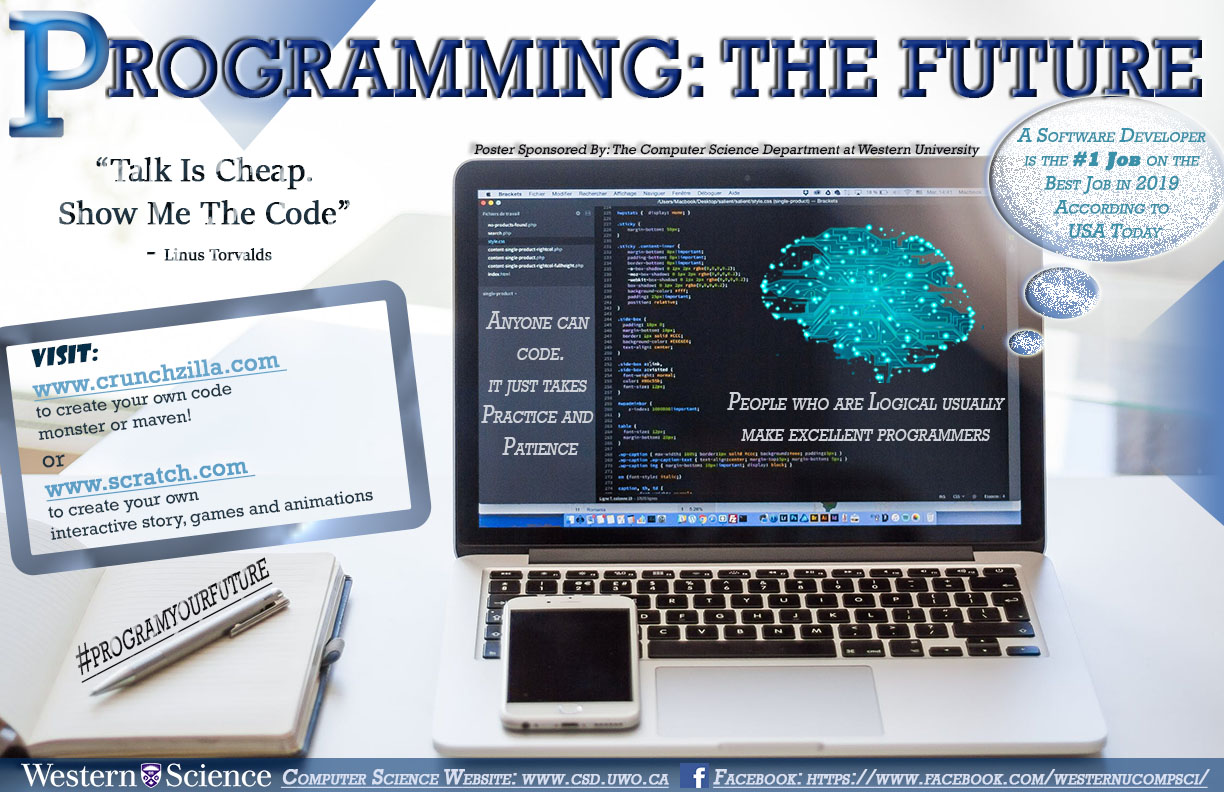 86/124
[Speaker Notes: htang252_poster.jpg]
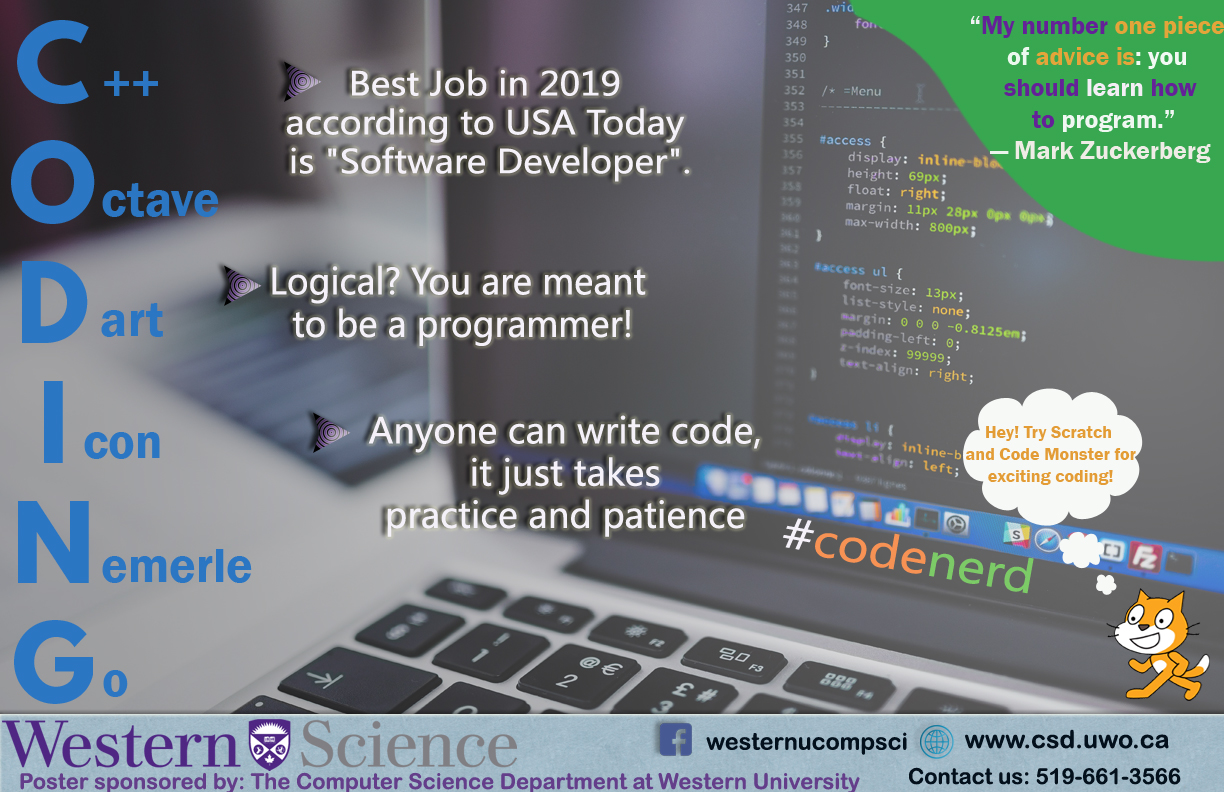 87/124
[Speaker Notes: hsun325_poster.jpg]
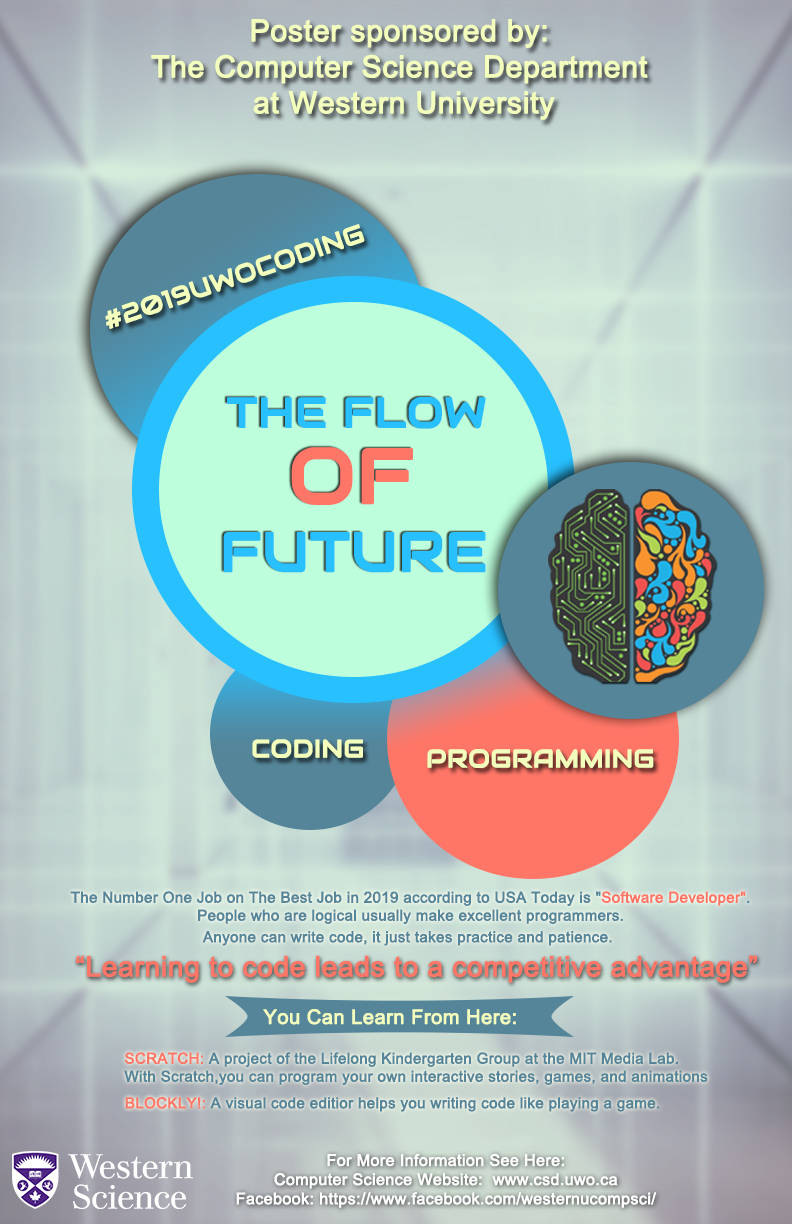 88/124
[Speaker Notes: hsong88_poster.jpg]
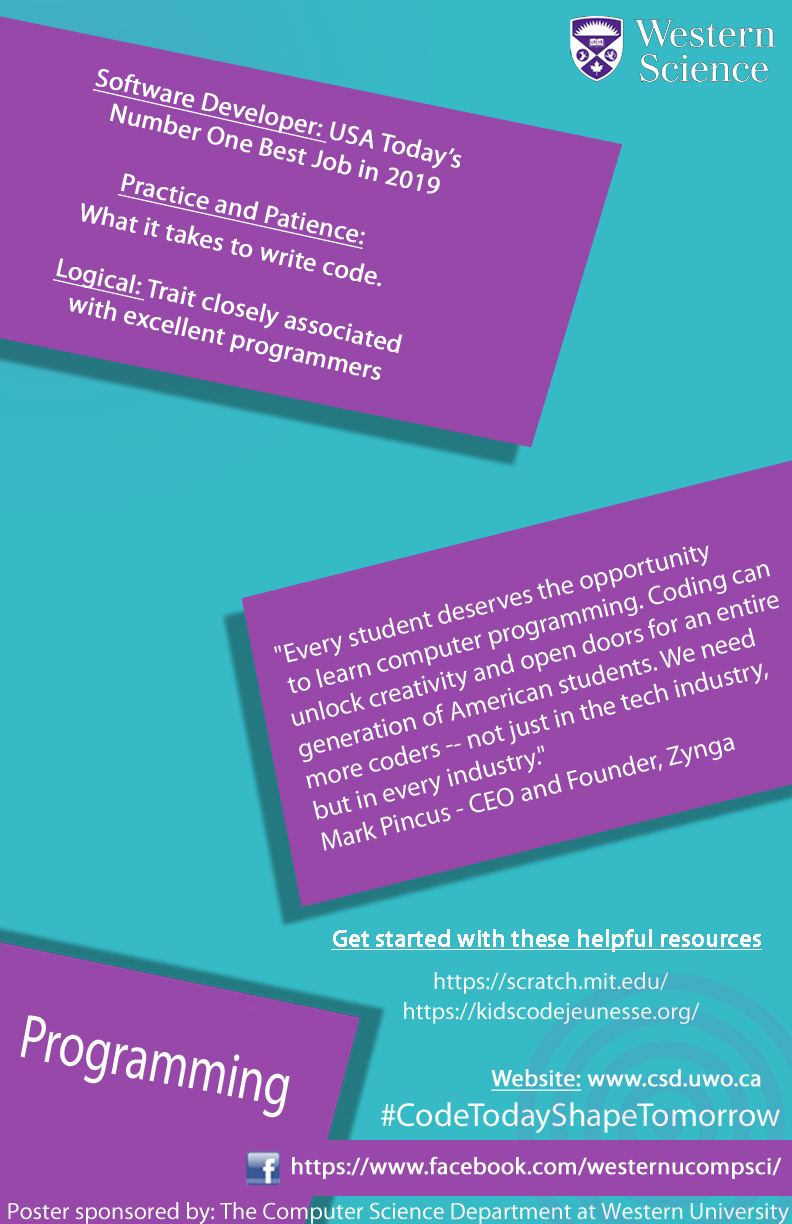 89/124
[Speaker Notes: gsizelan_poster.jpg]
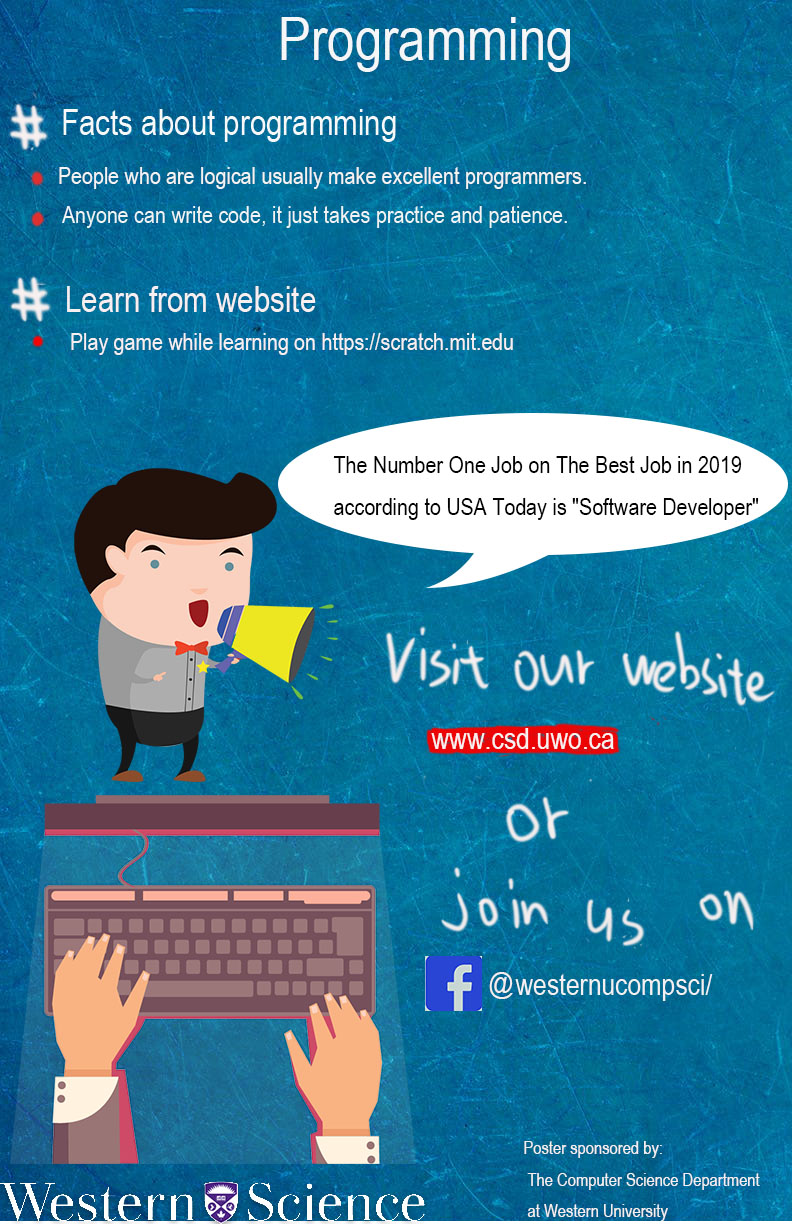 90/124
[Speaker Notes: gshan2_poster.jpg]
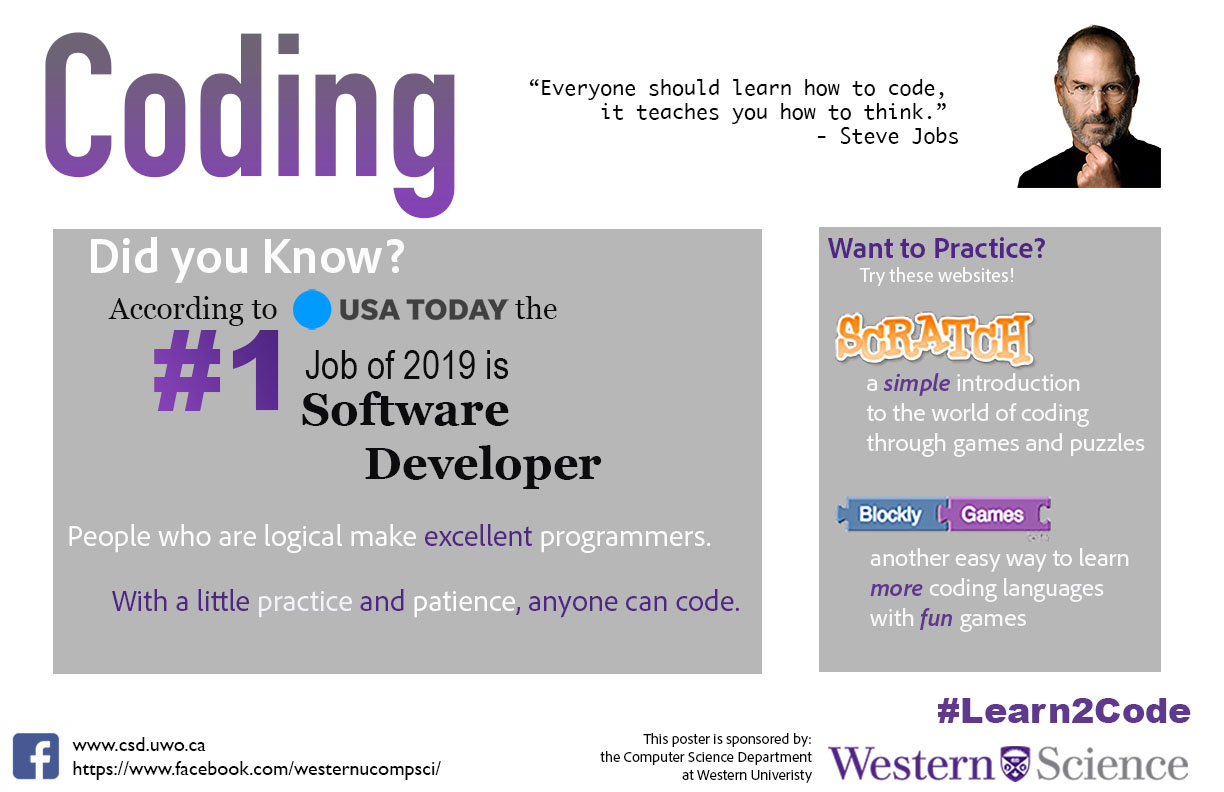 91/124
[Speaker Notes: ewiese_poster.jpg]
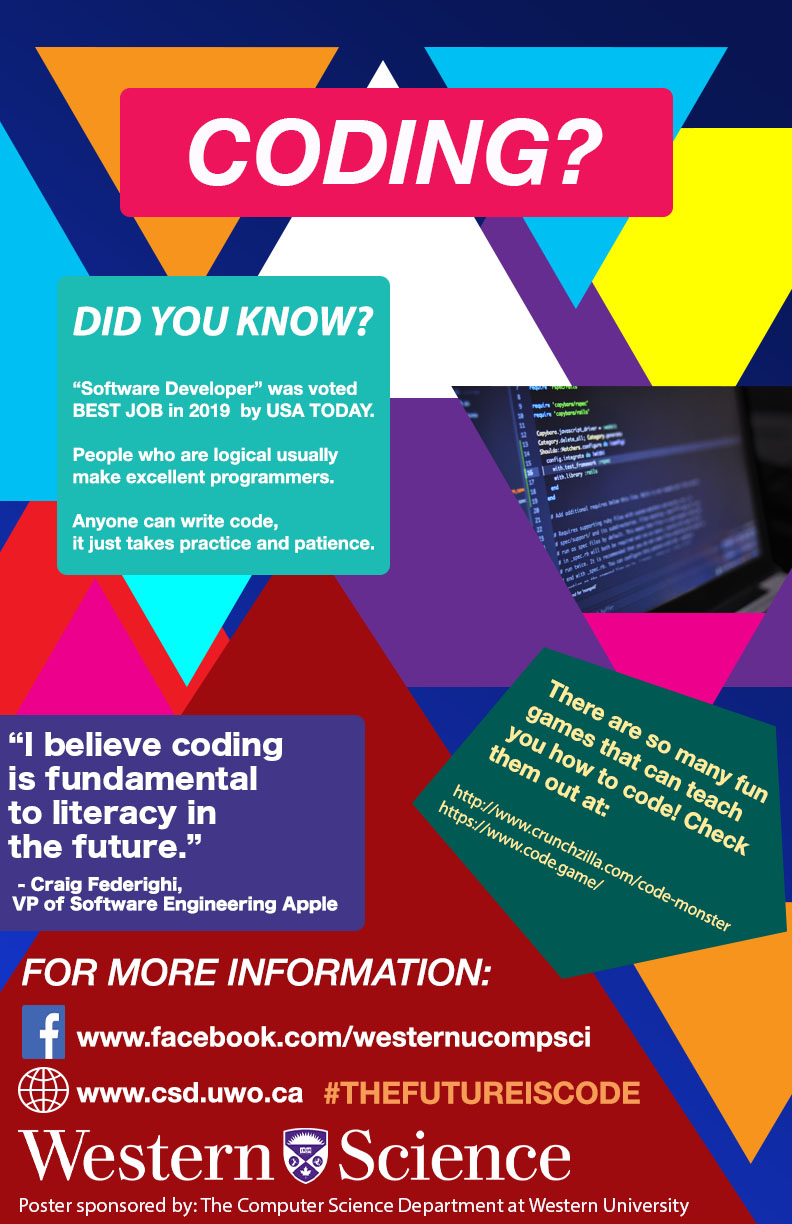 92/124
[Speaker Notes: evande52_poster.jpg]
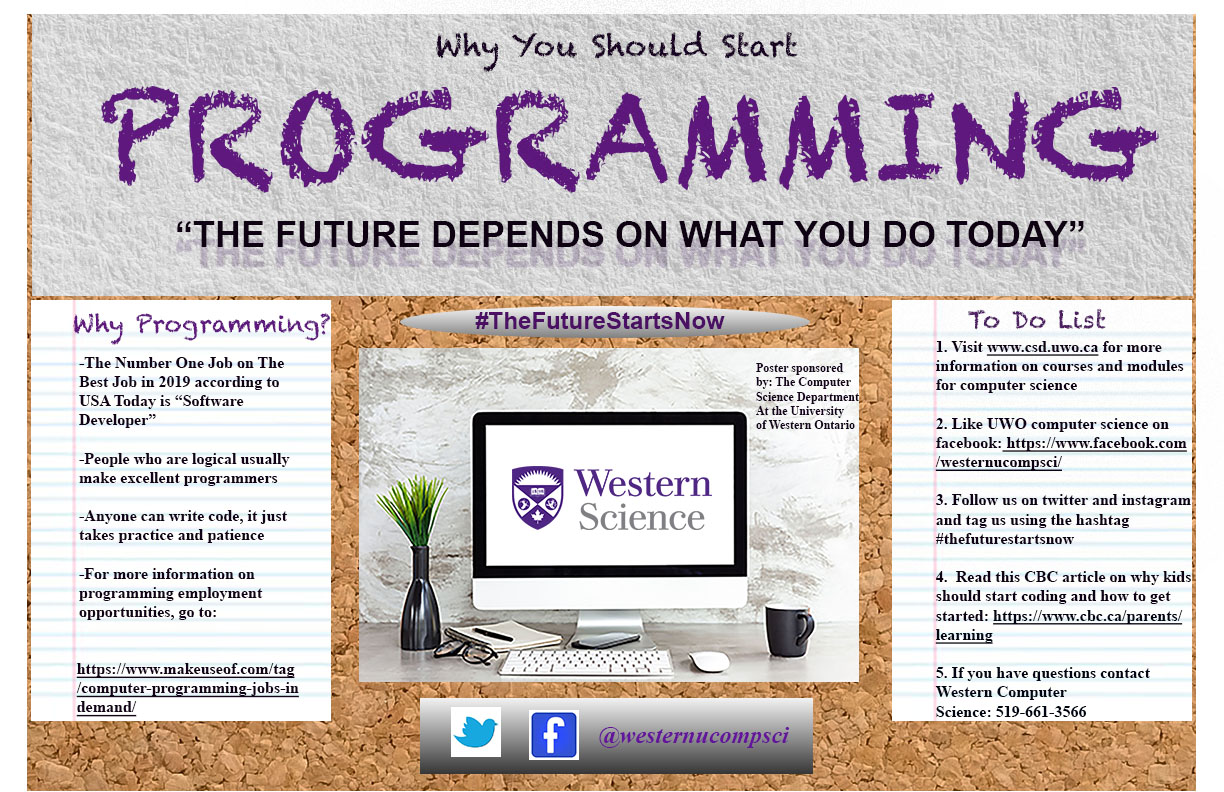 93/124
[Speaker Notes: esmylie_poster.jpg]
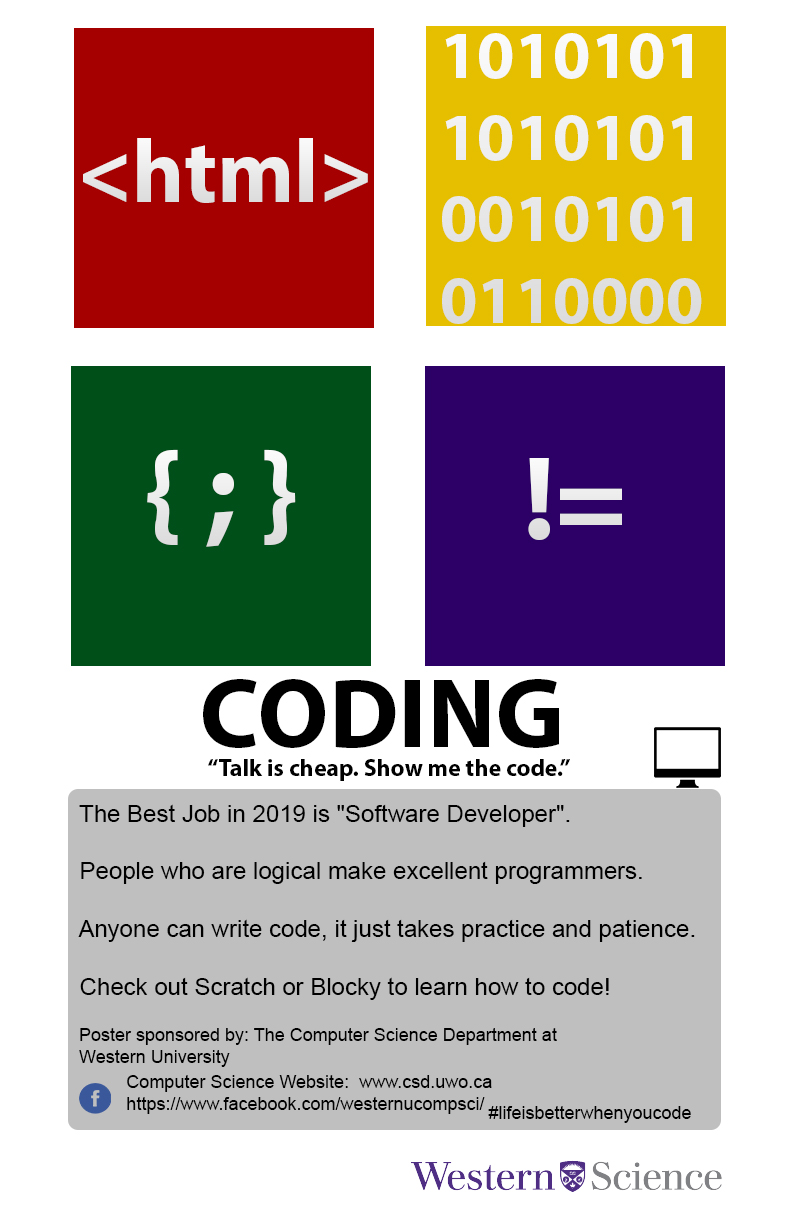 94/124
[Speaker Notes: eshim3_poster.jpg]
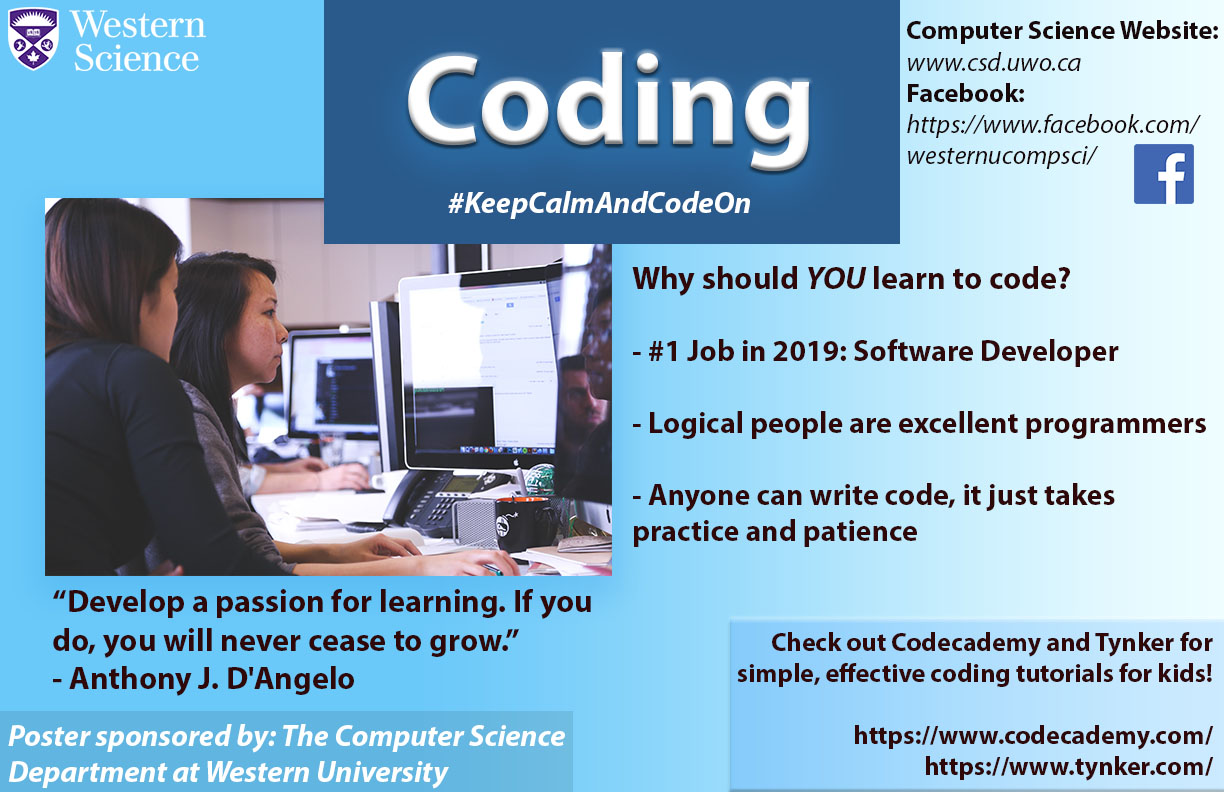 95/124
[Speaker Notes: dwu266_poster.jpg]
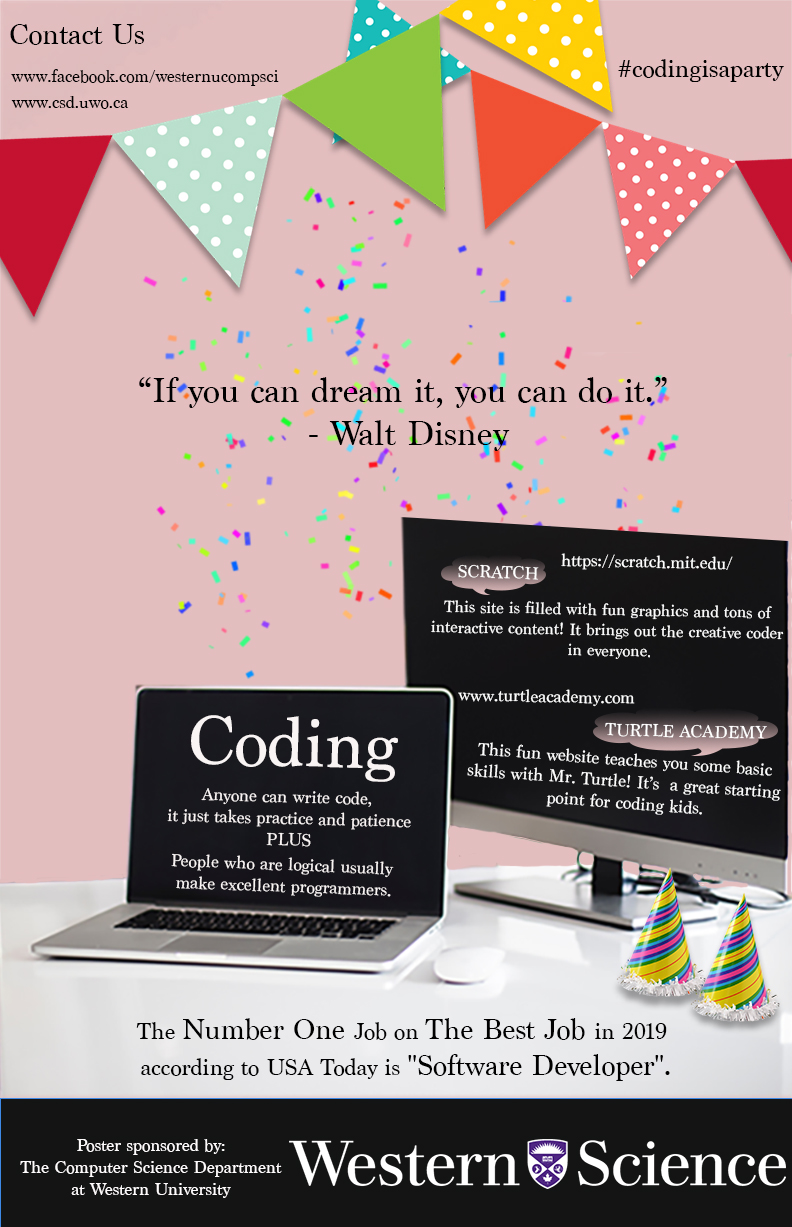 96/124
[Speaker Notes: dwoodhod_poster.jpg]
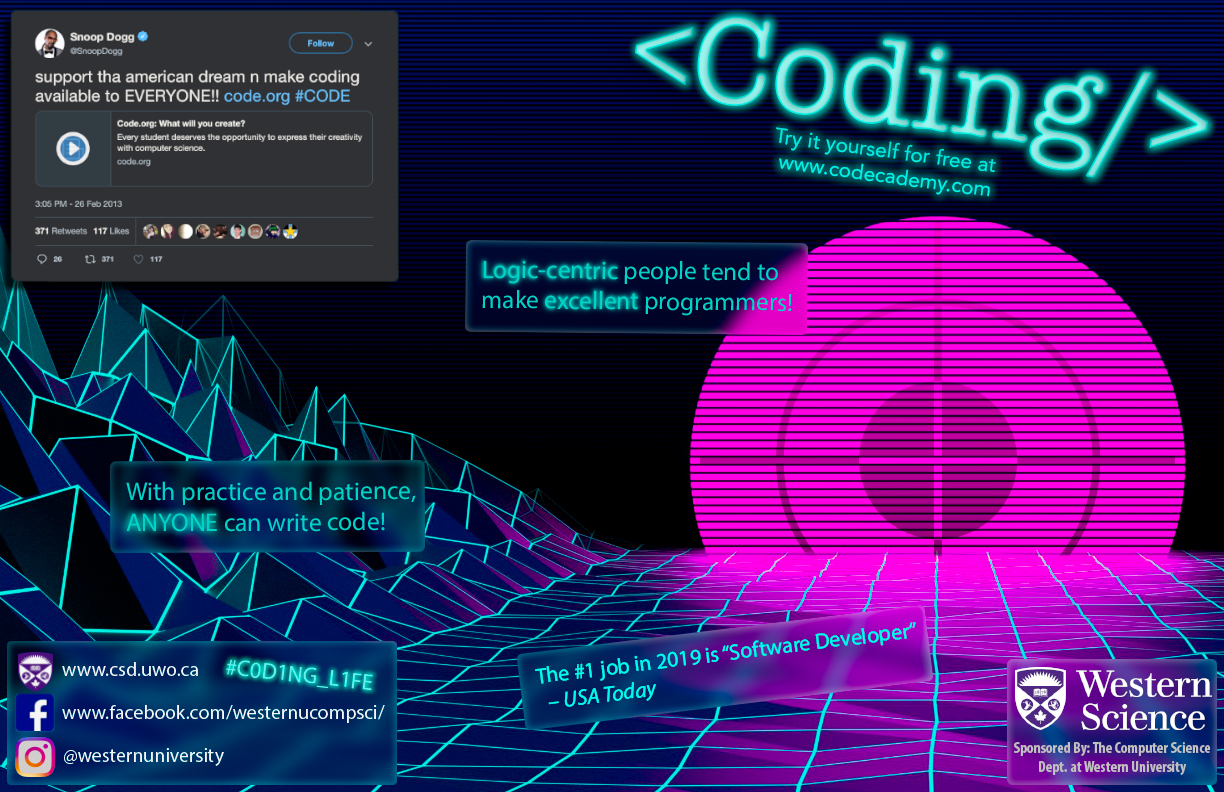 97/124
[Speaker Notes: dvigdoro_poster.jpg]
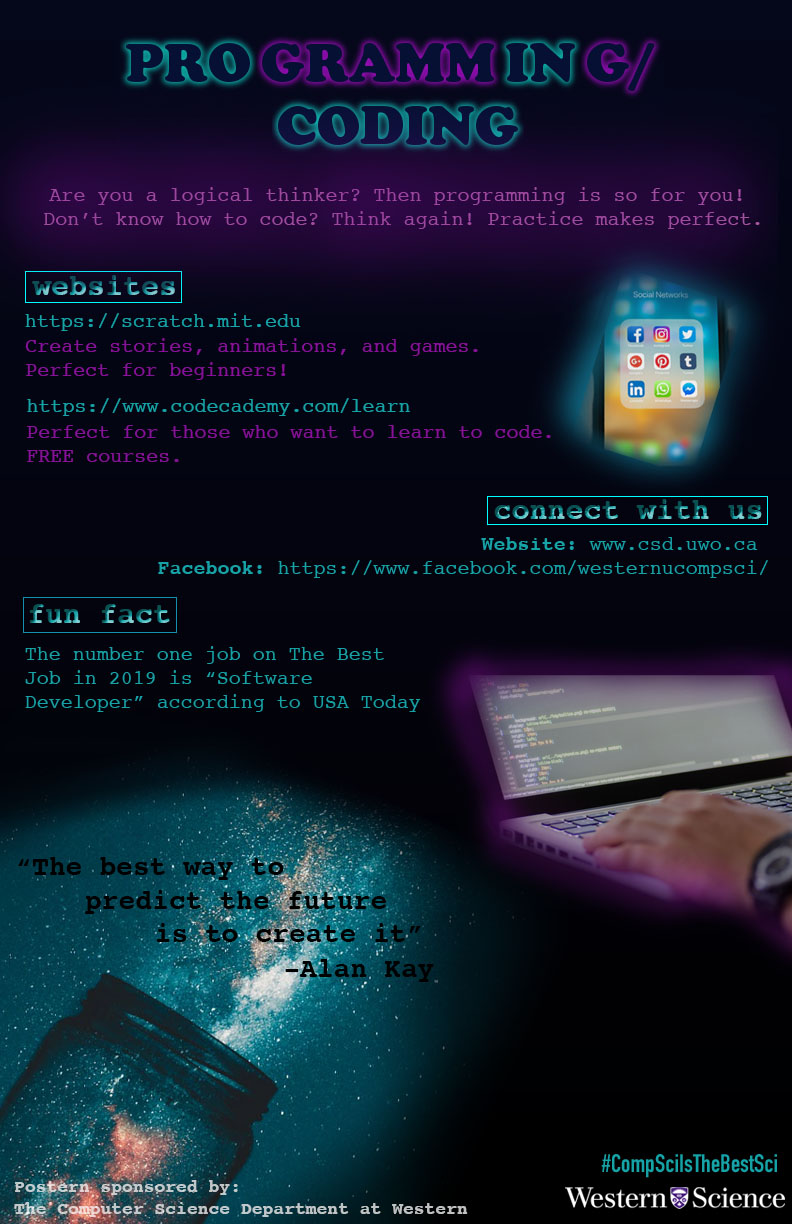 98/124
[Speaker Notes: dtu5_poster.jpg]
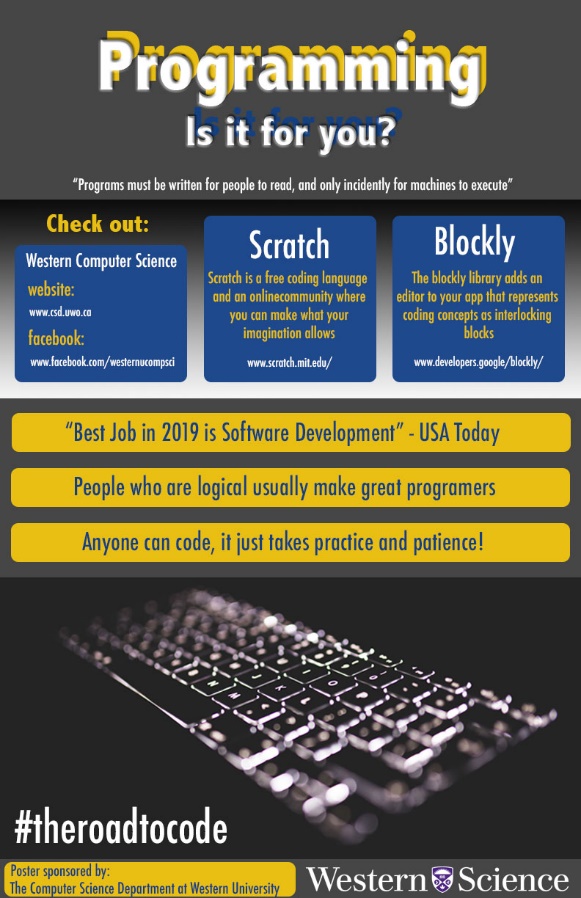 99/124
[Speaker Notes: dtemplin_poster.jpg]
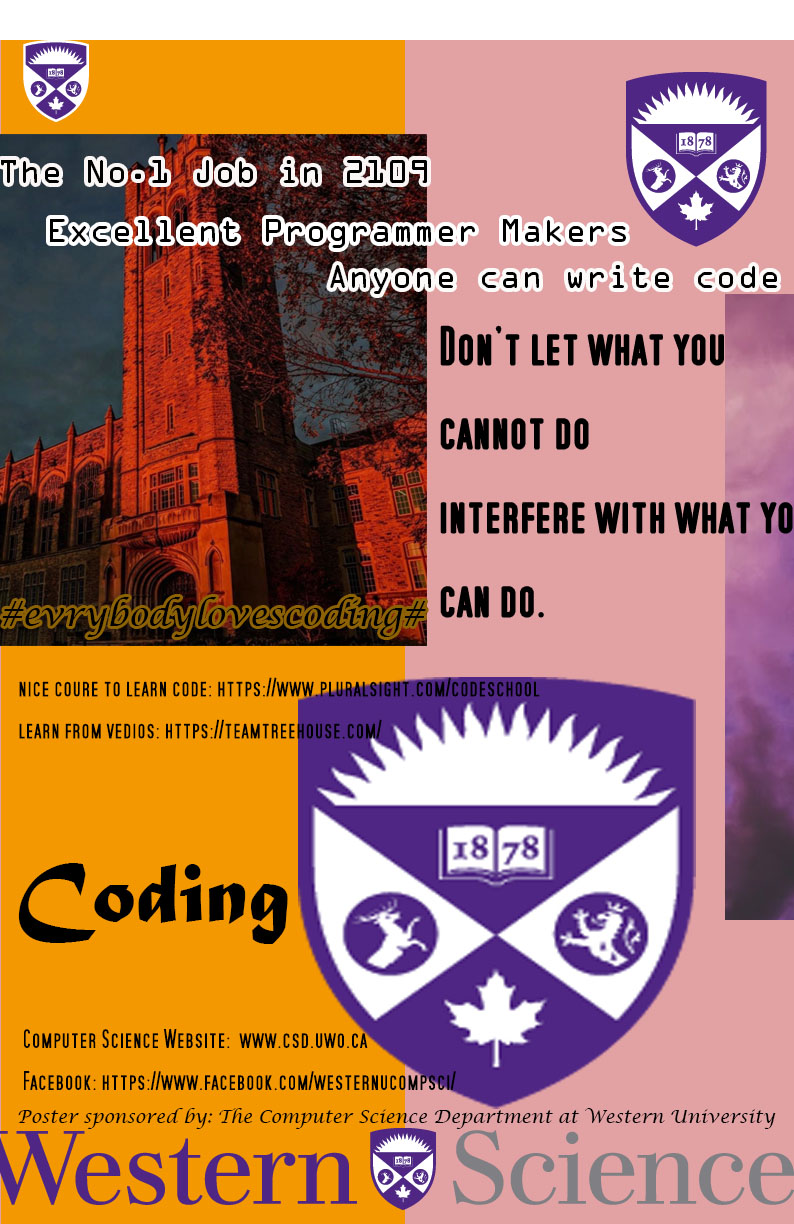 100/124
[Speaker Notes: dshi43_poster.jpg]
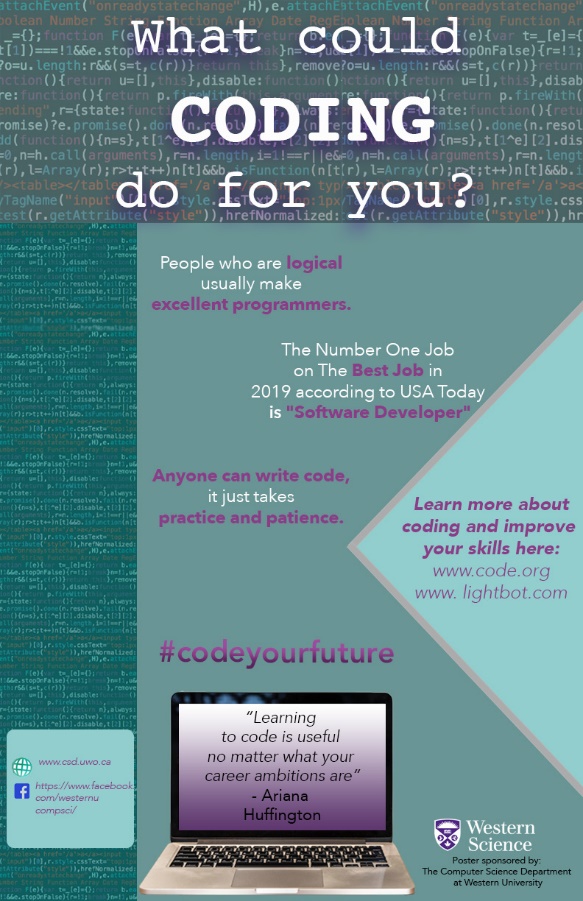 101/124
[Speaker Notes: cwils266_poster.jpg]
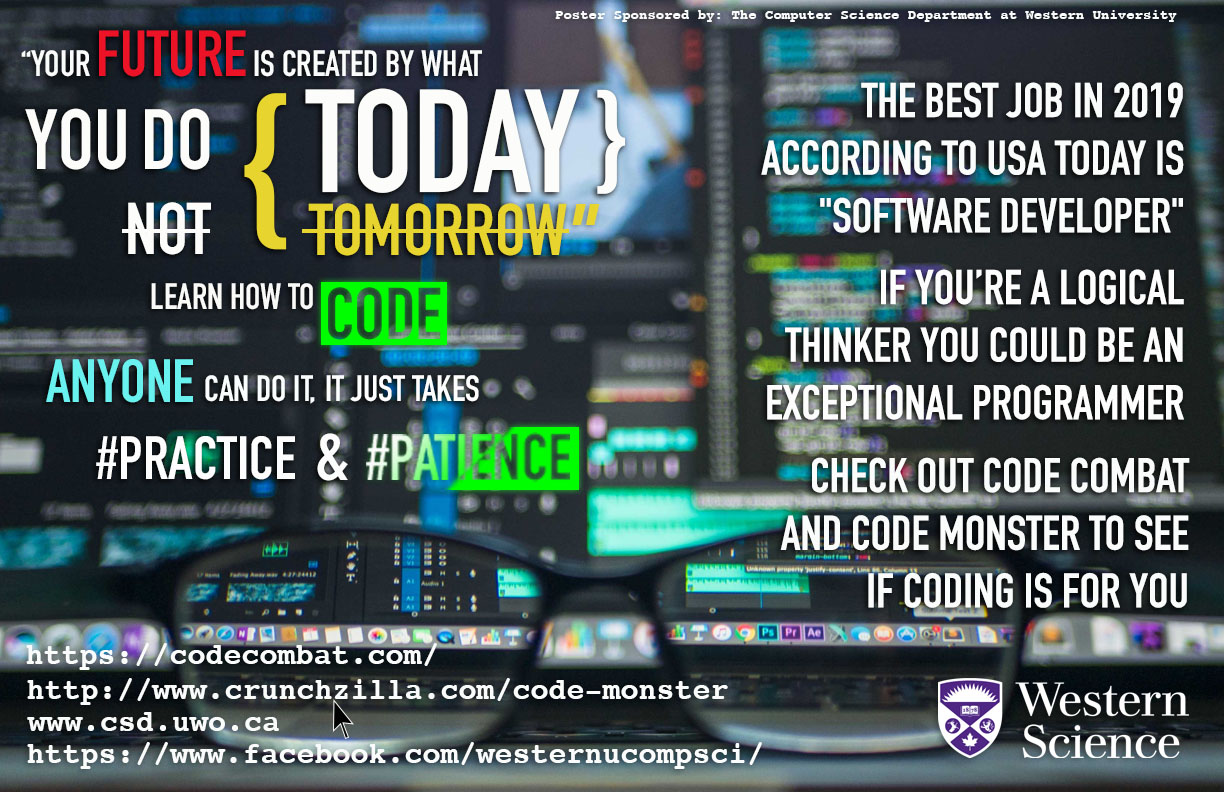 102/124
[Speaker Notes: cwils248_poster.jpg]
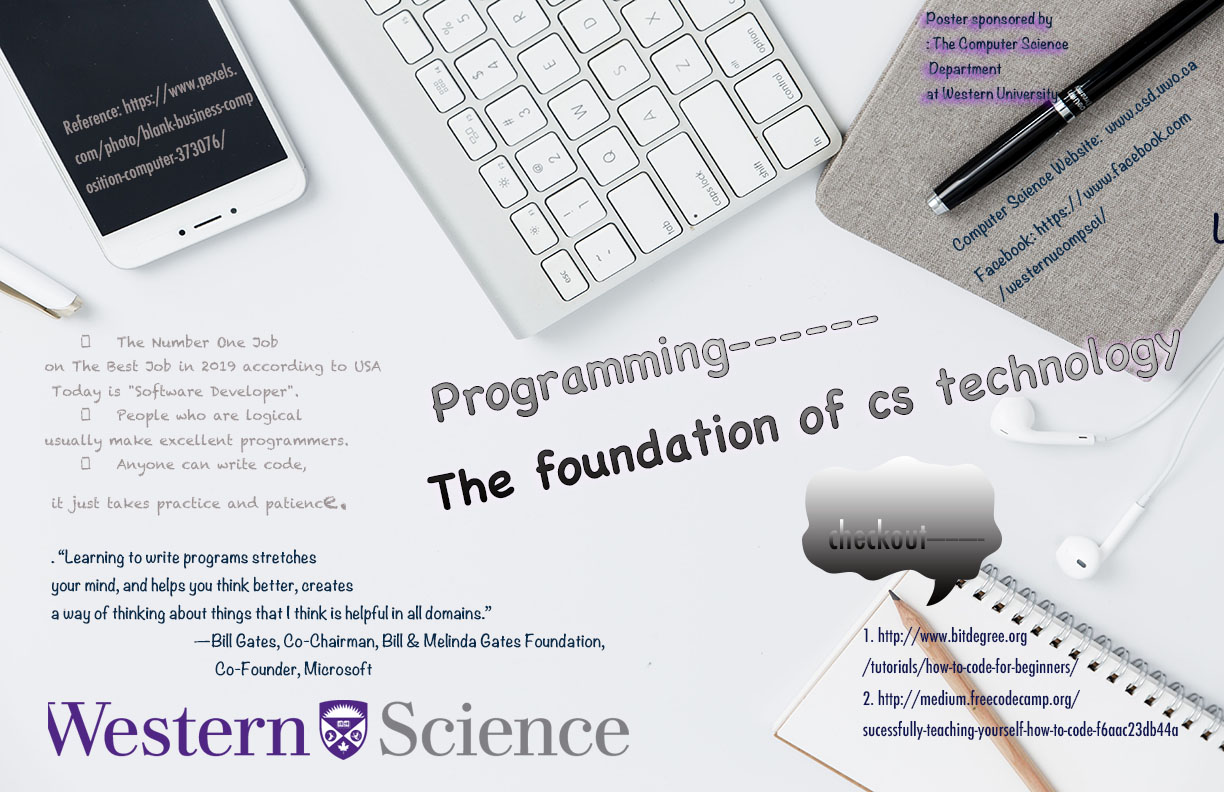 103/124
[Speaker Notes: cweng9_poster.jpg]
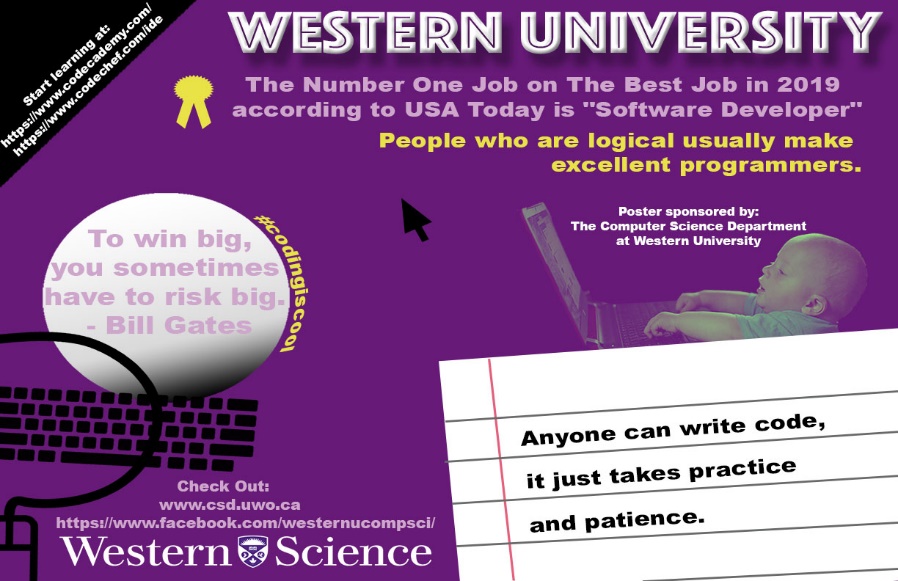 104/124
[Speaker Notes: cvita_poster.jpg]
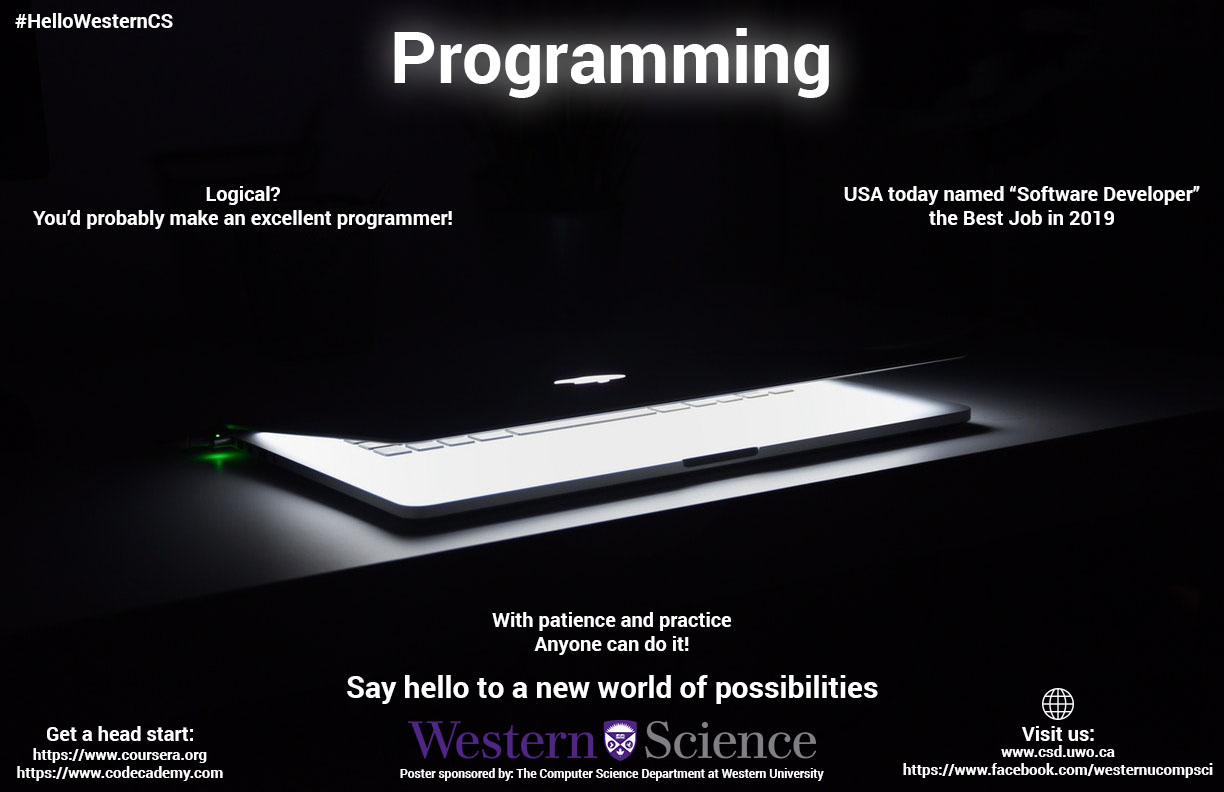 105/124
[Speaker Notes: cverdon_poster.jpg]
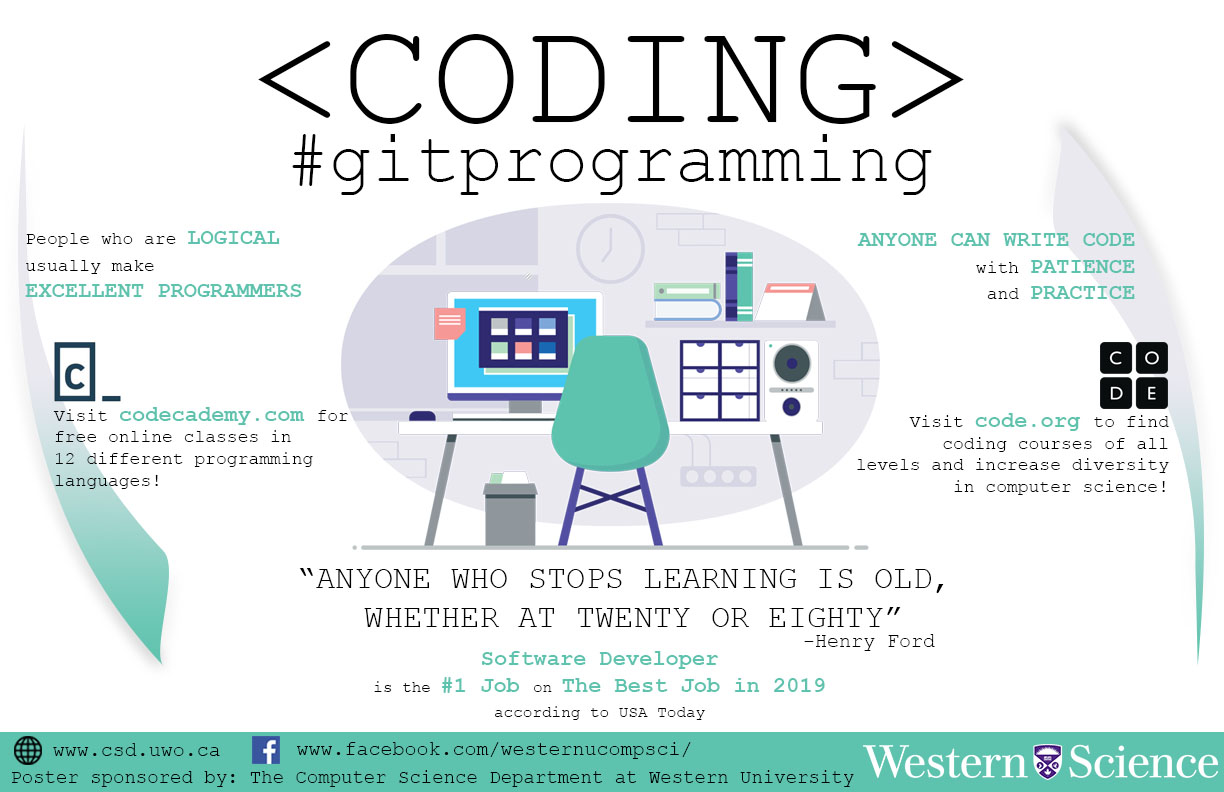 106/124
[Speaker Notes: ctran73_poster.jpg]
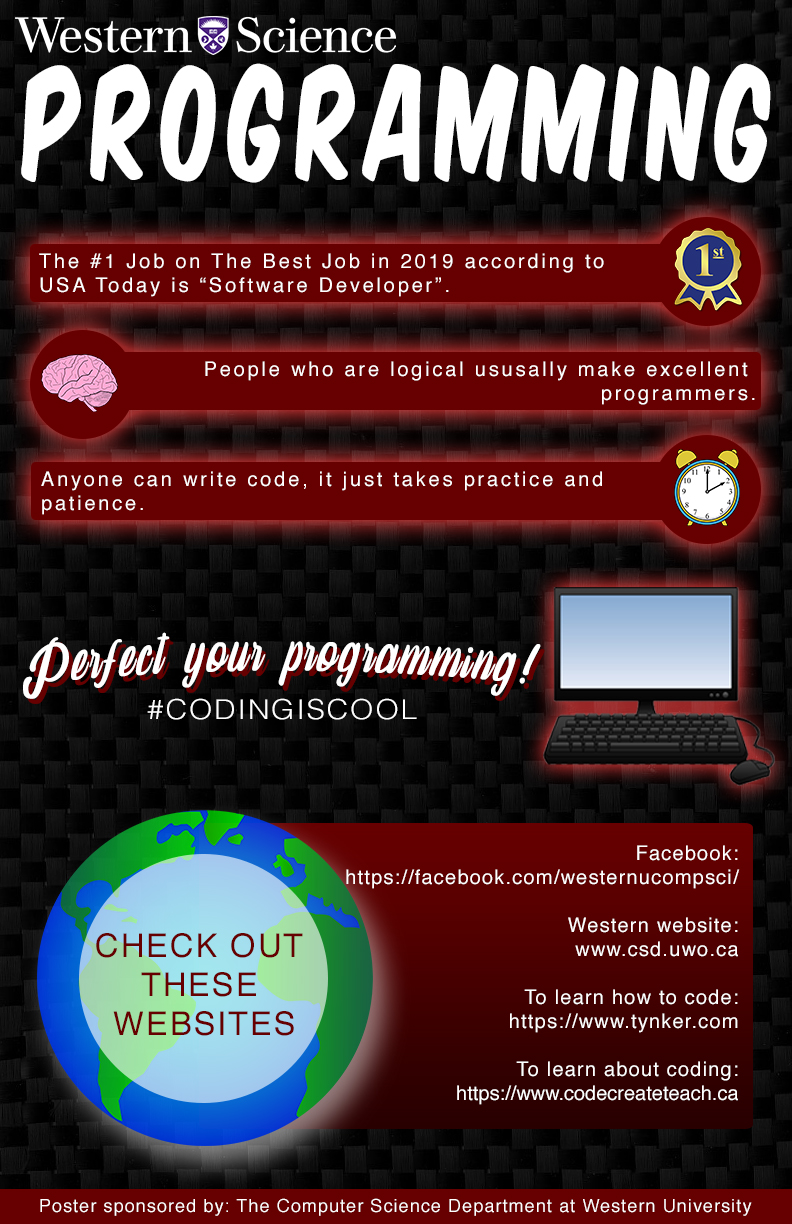 107/124
[Speaker Notes: ctishler_poster.jpg]
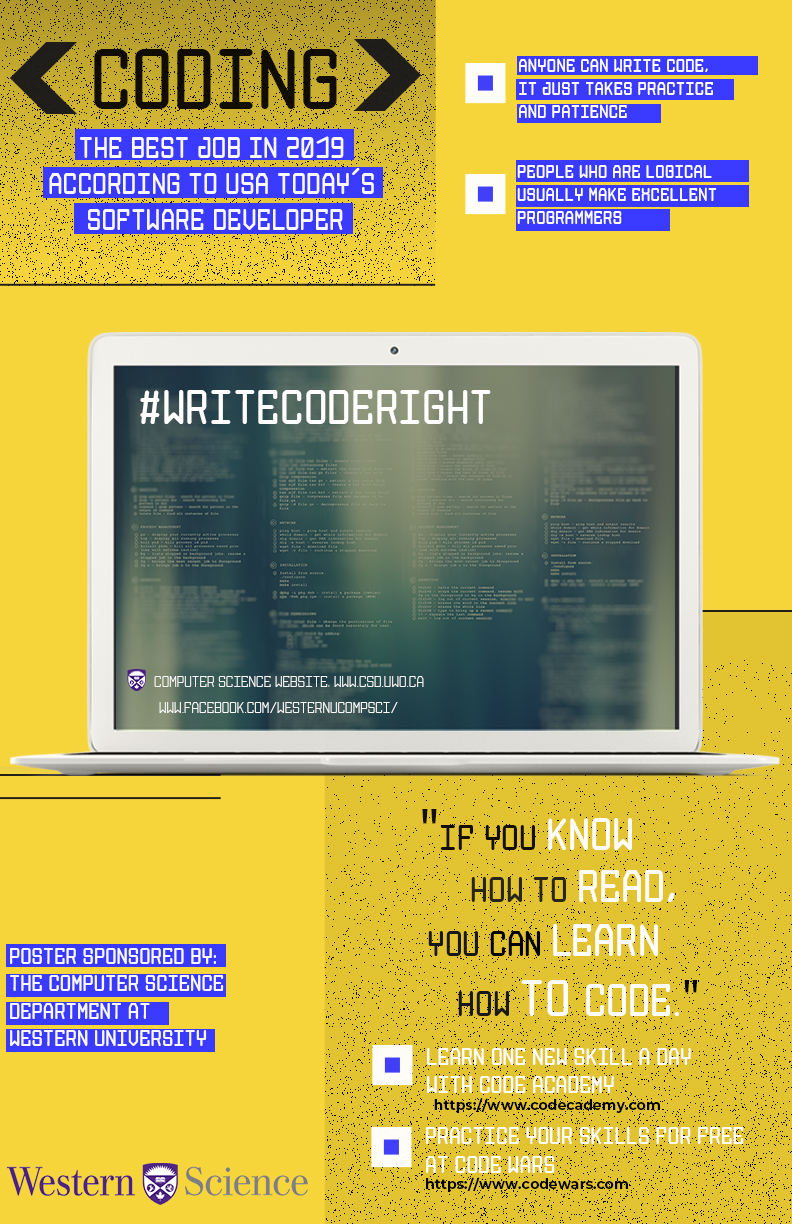 108/124
[Speaker Notes: cschiapp_poster.jpg]
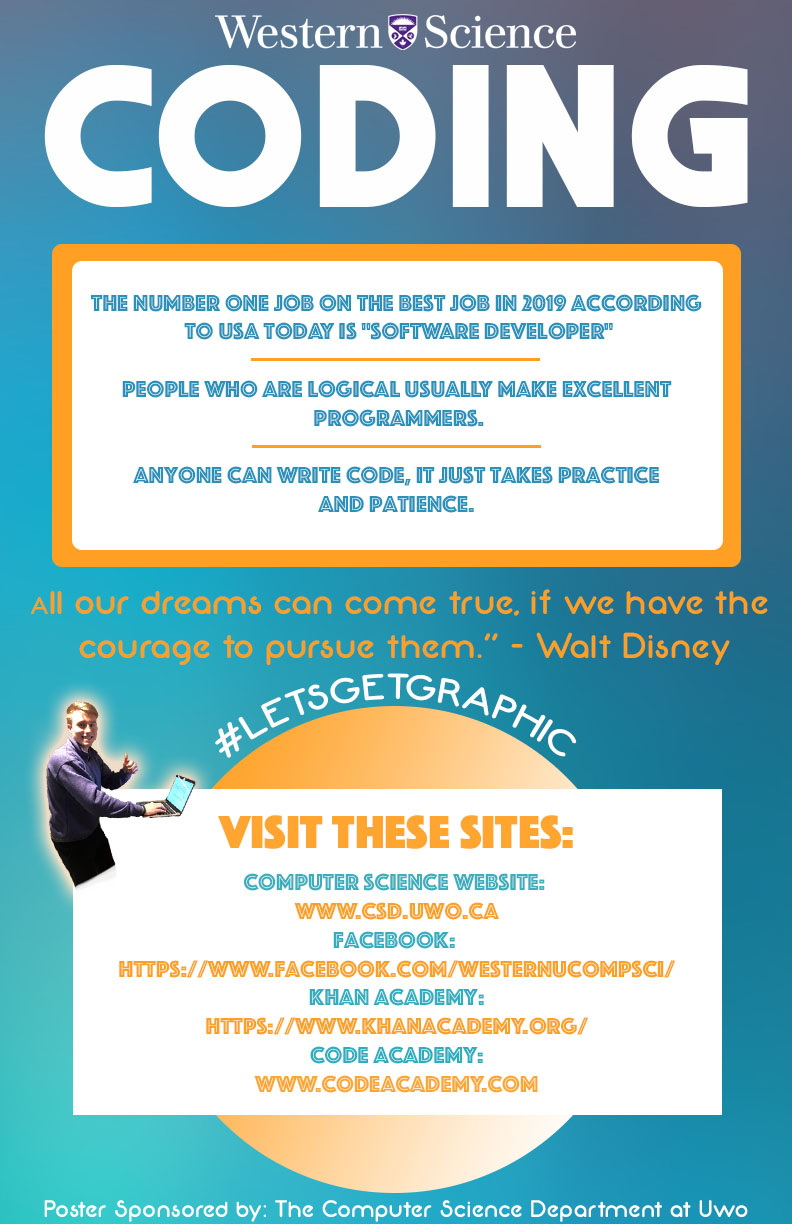 109/124
[Speaker Notes: bstonkus_poster.jpg]
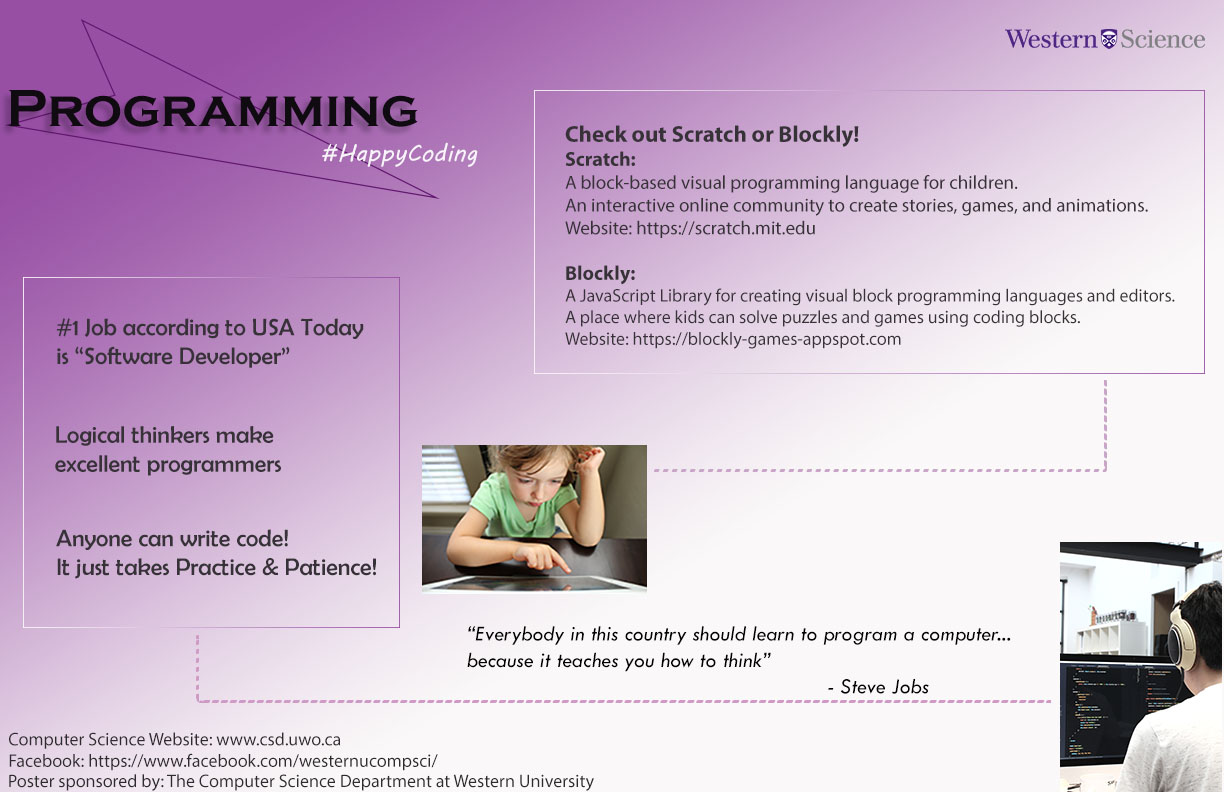 110/124
[Speaker Notes: bsiow_poster.jpg]
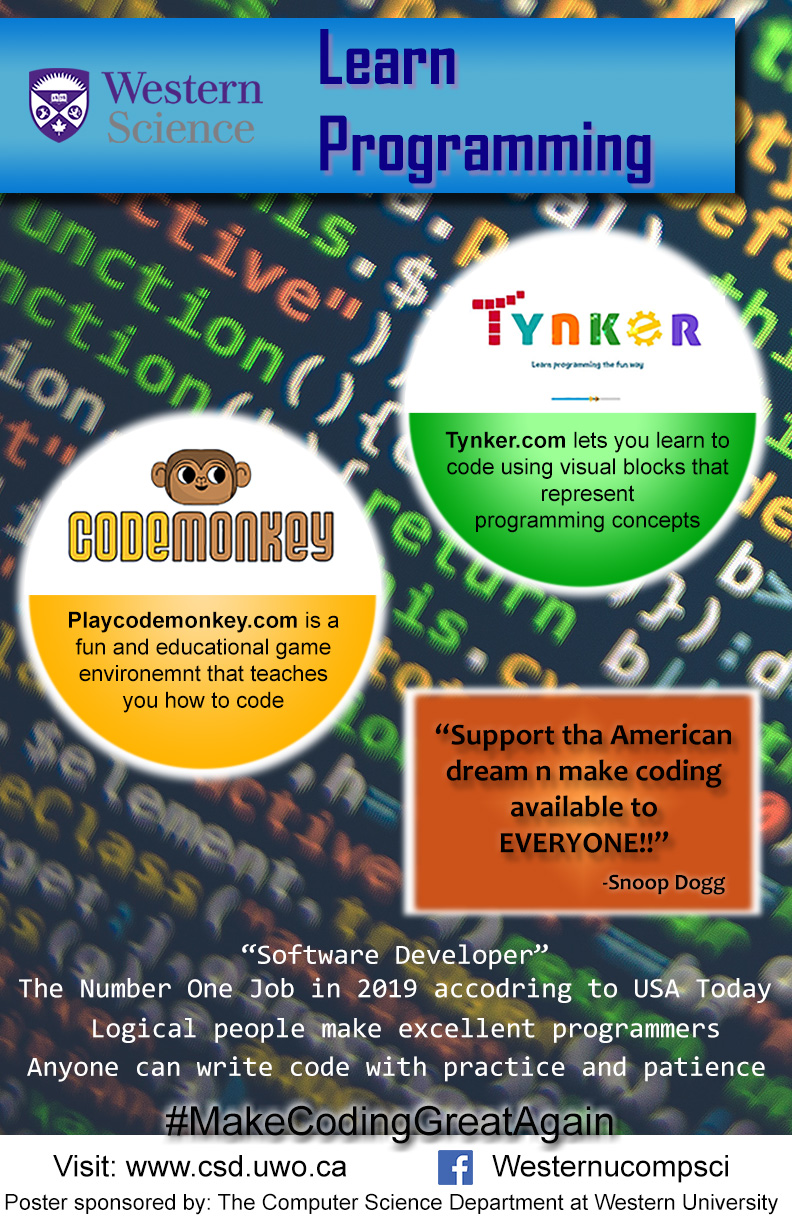 111/124
[Speaker Notes: bshie_poster.jpg]
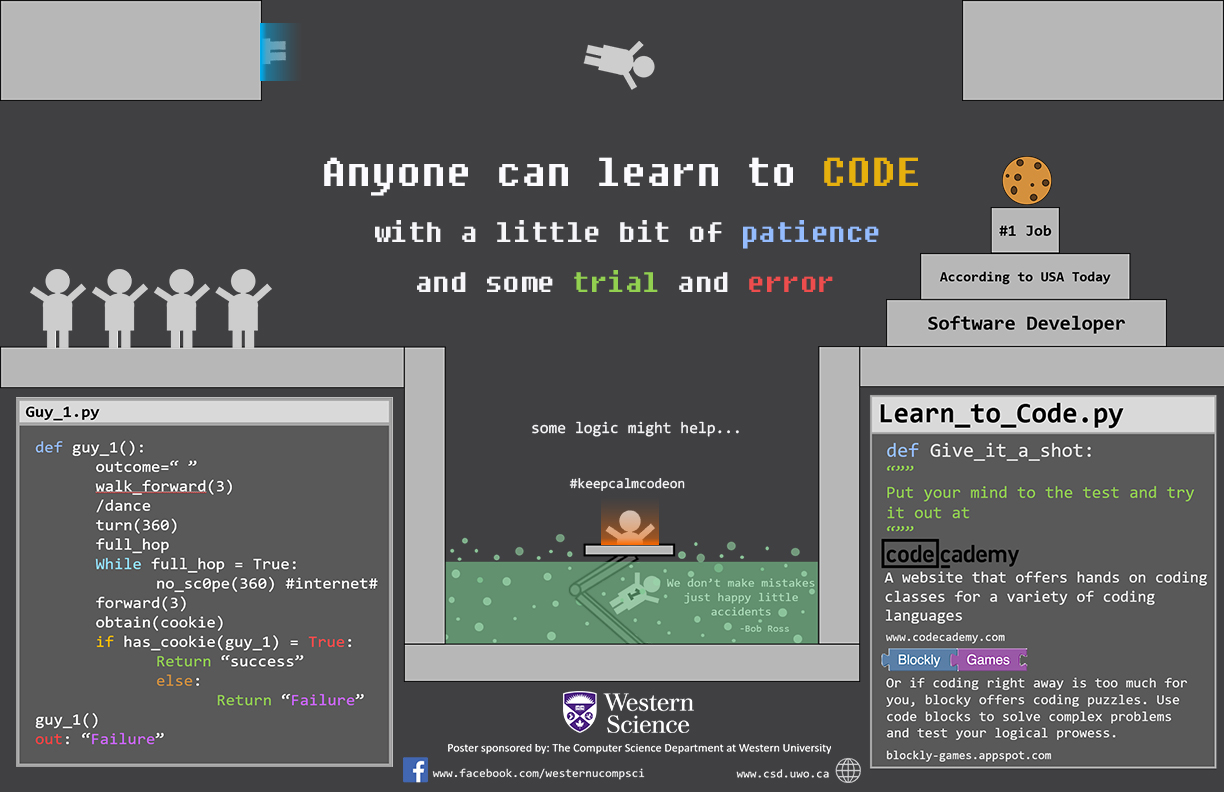 112/124
[Speaker Notes: awong524_poster.jpg]
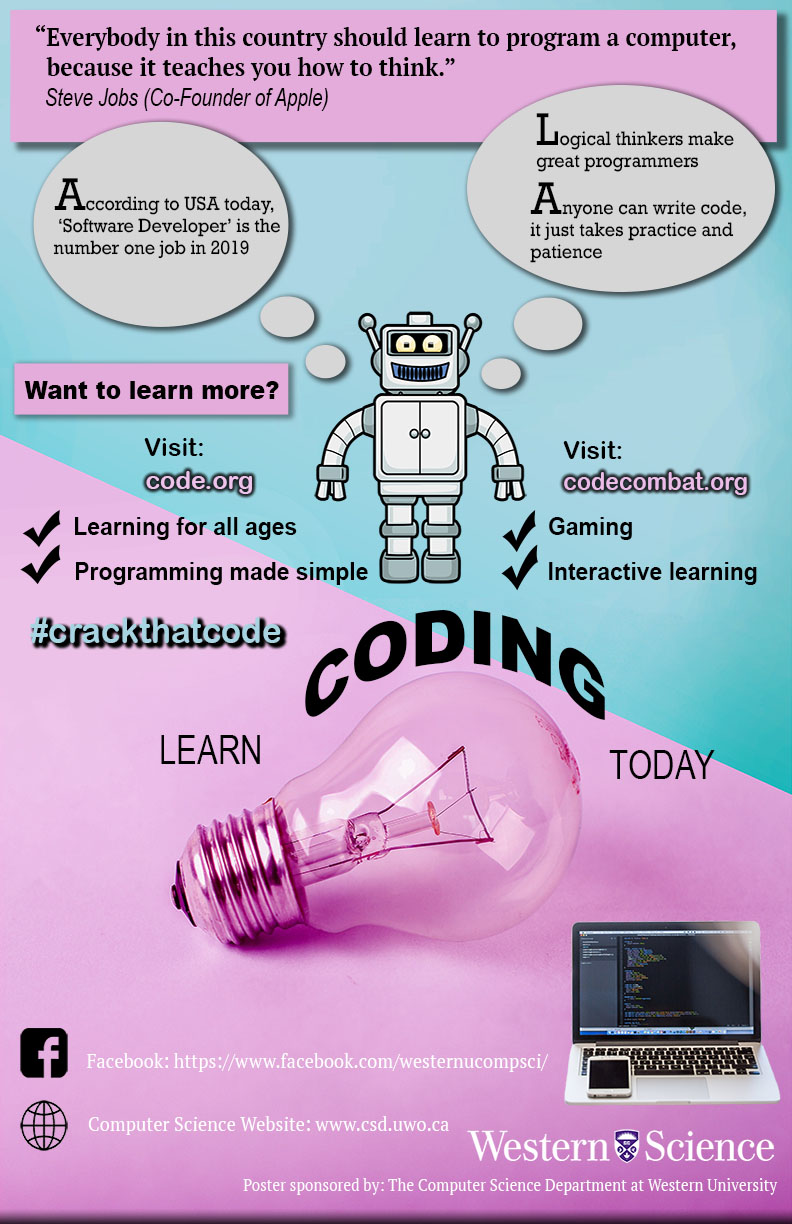 113/124
[Speaker Notes: awagman_poster.jpg]
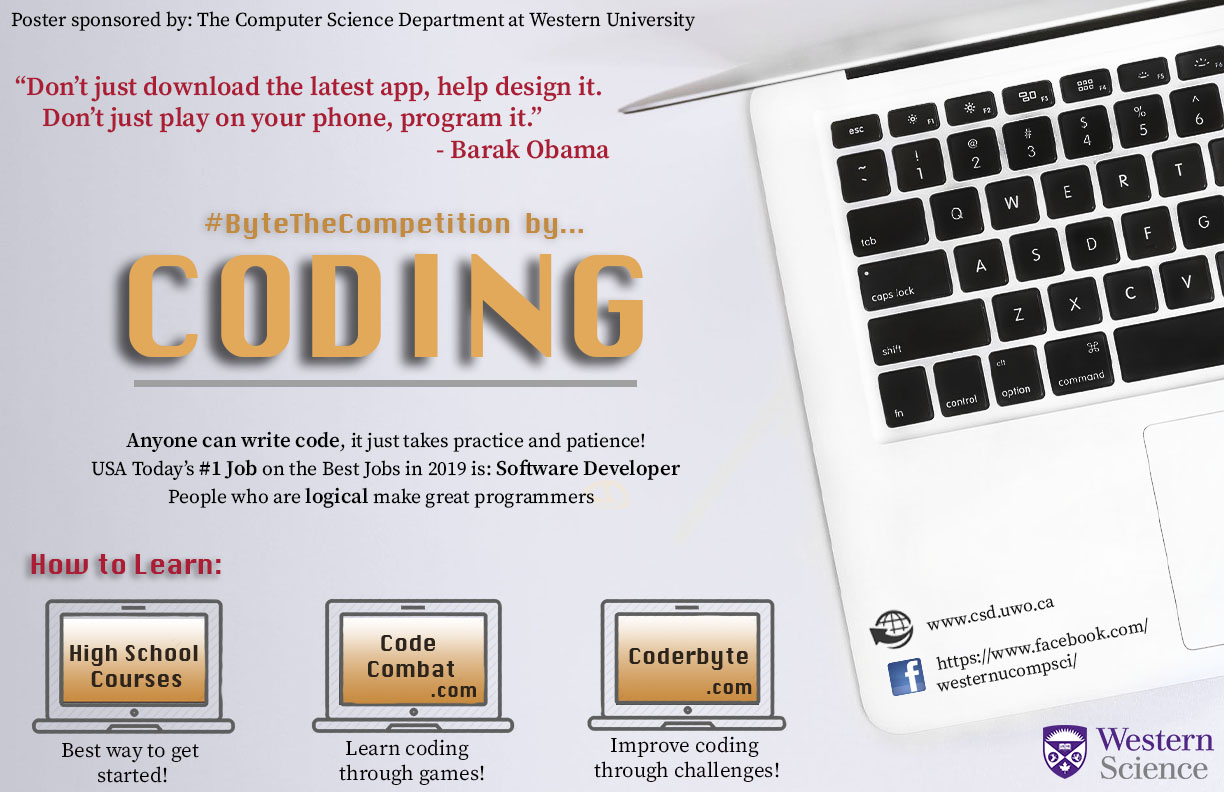 114/124
[Speaker Notes: aviveka6_poster.jpg]
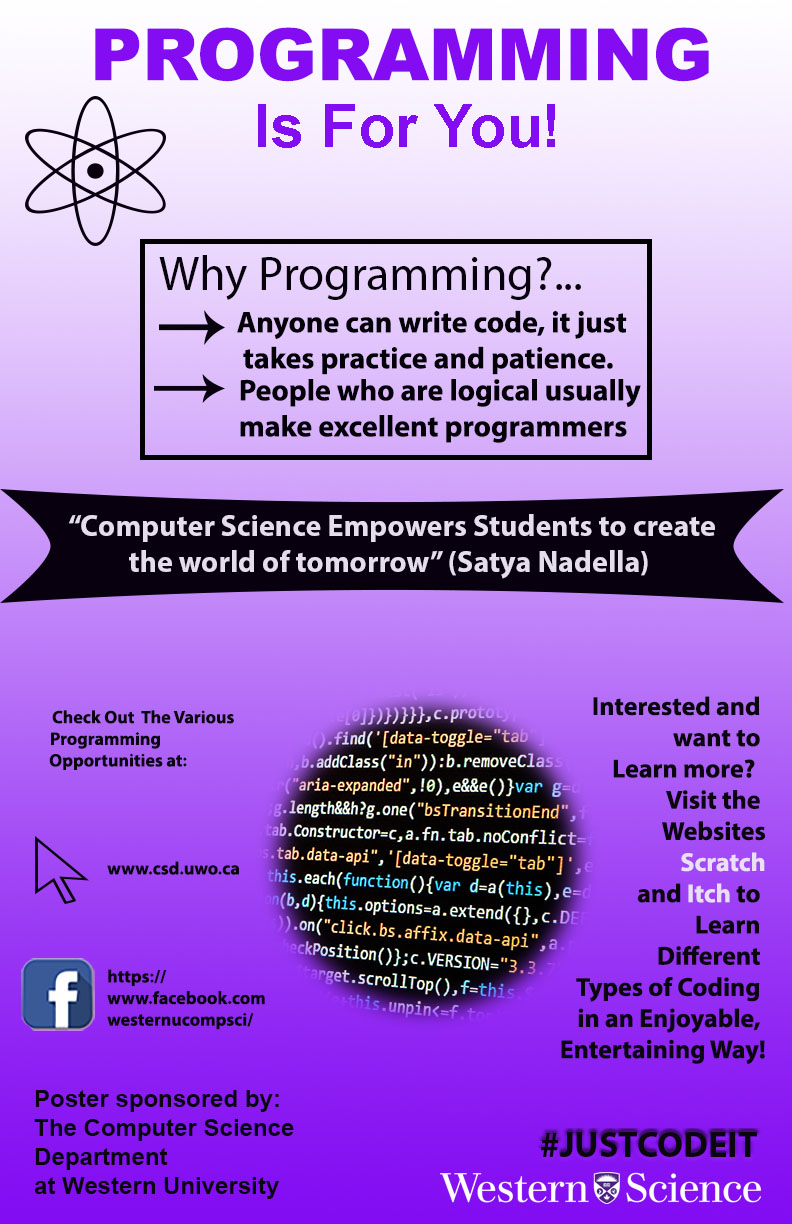 115/124
[Speaker Notes: avenner3_poster.jpg]
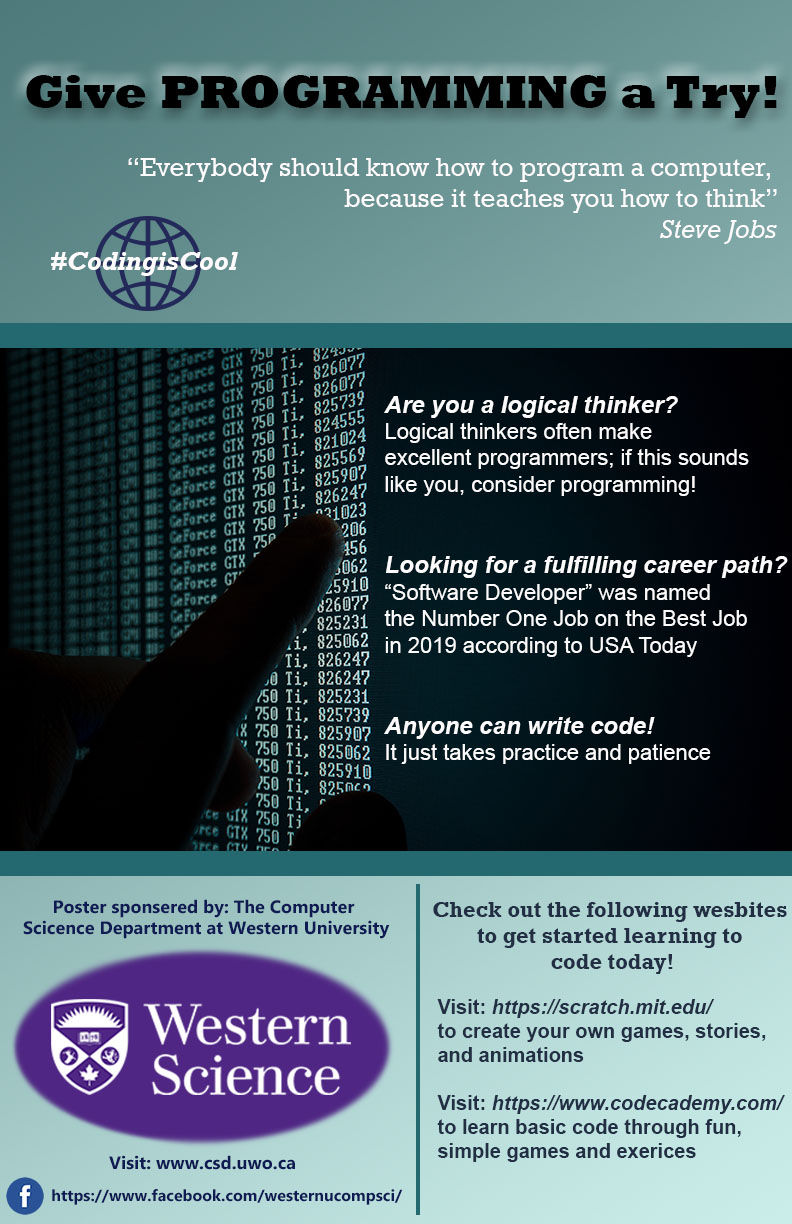 116/124
[Speaker Notes: avaldron_poster.jpg]
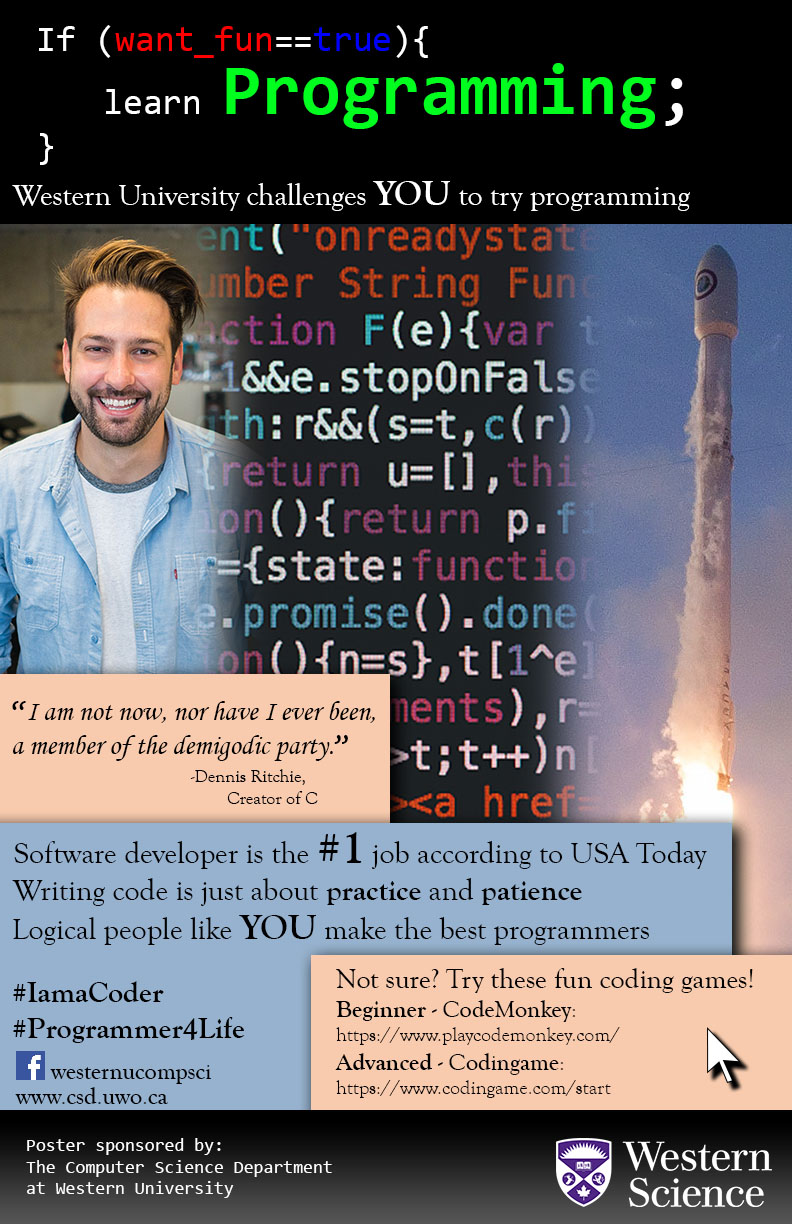 117/124
[Speaker Notes: atong43_poster.jpg]
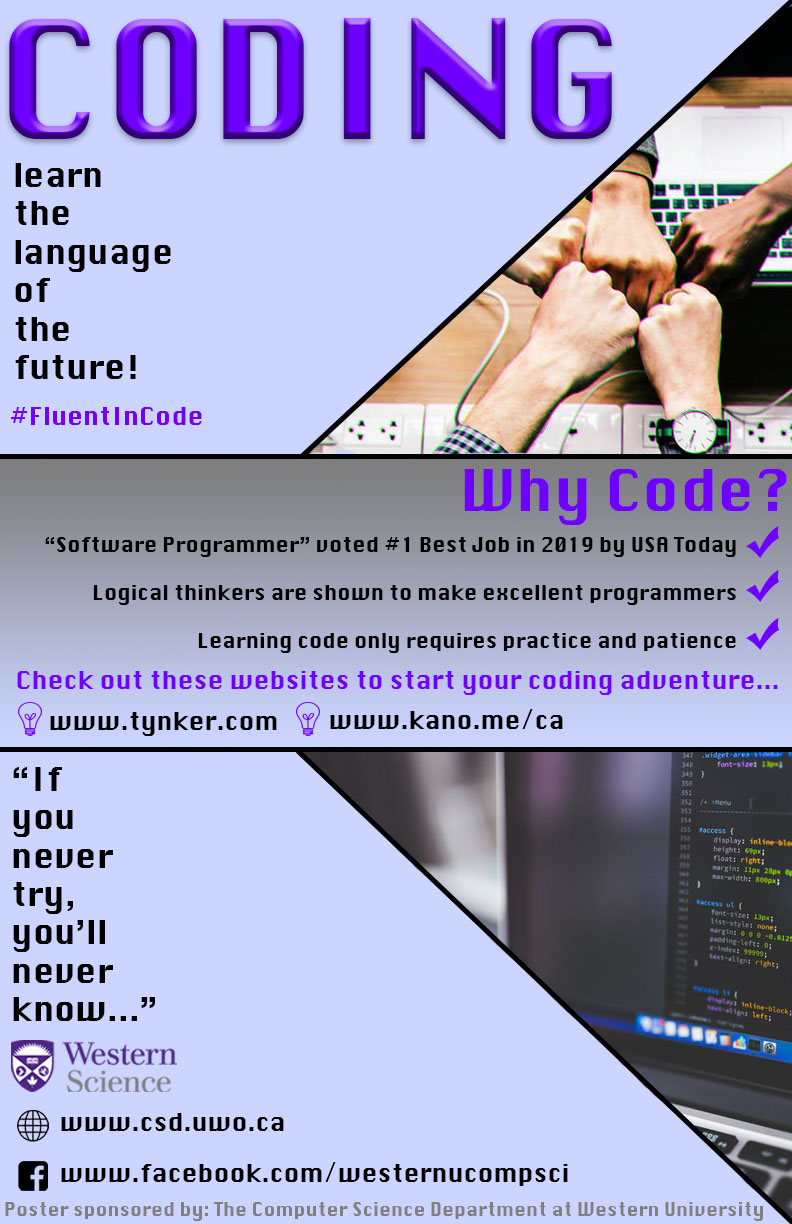 118/124
[Speaker Notes: asteeve7_poster.jpg]
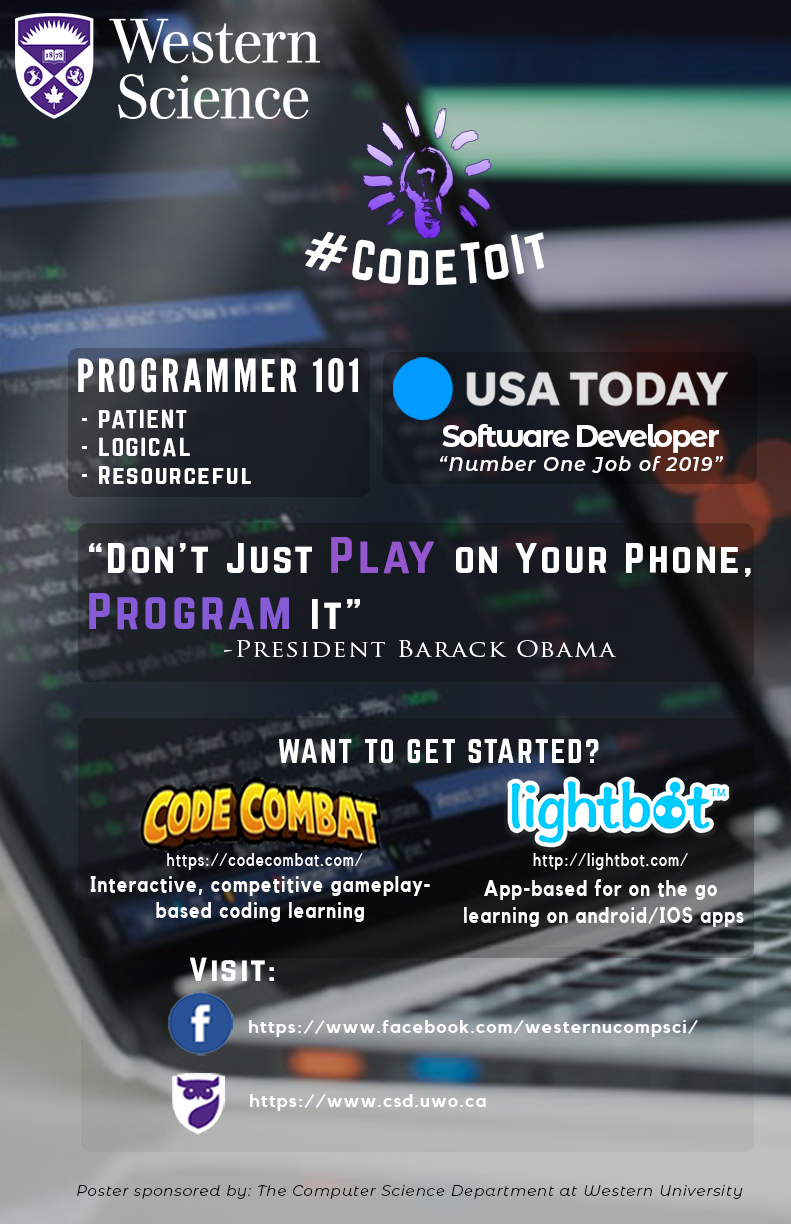 119/124
[Speaker Notes: asivasee_poster.jpg]
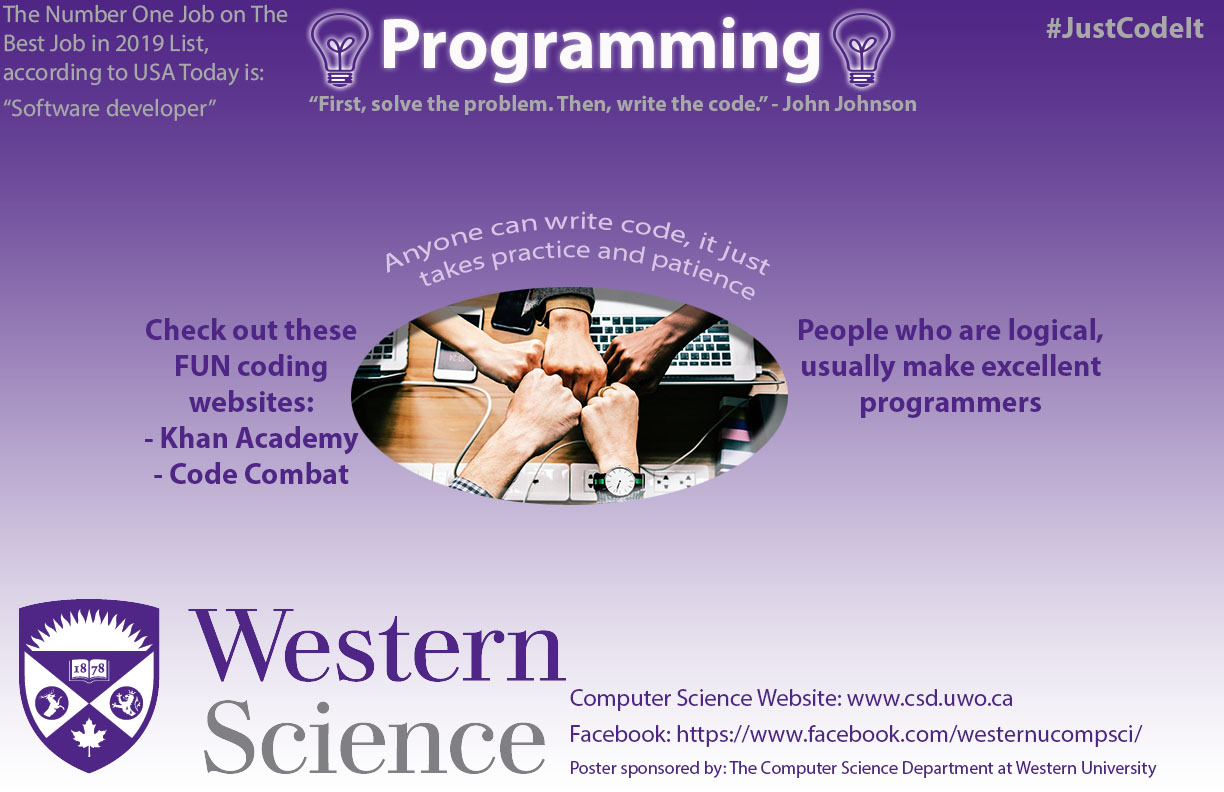 120/124
[Speaker Notes: asimkuss_poster.jpg]
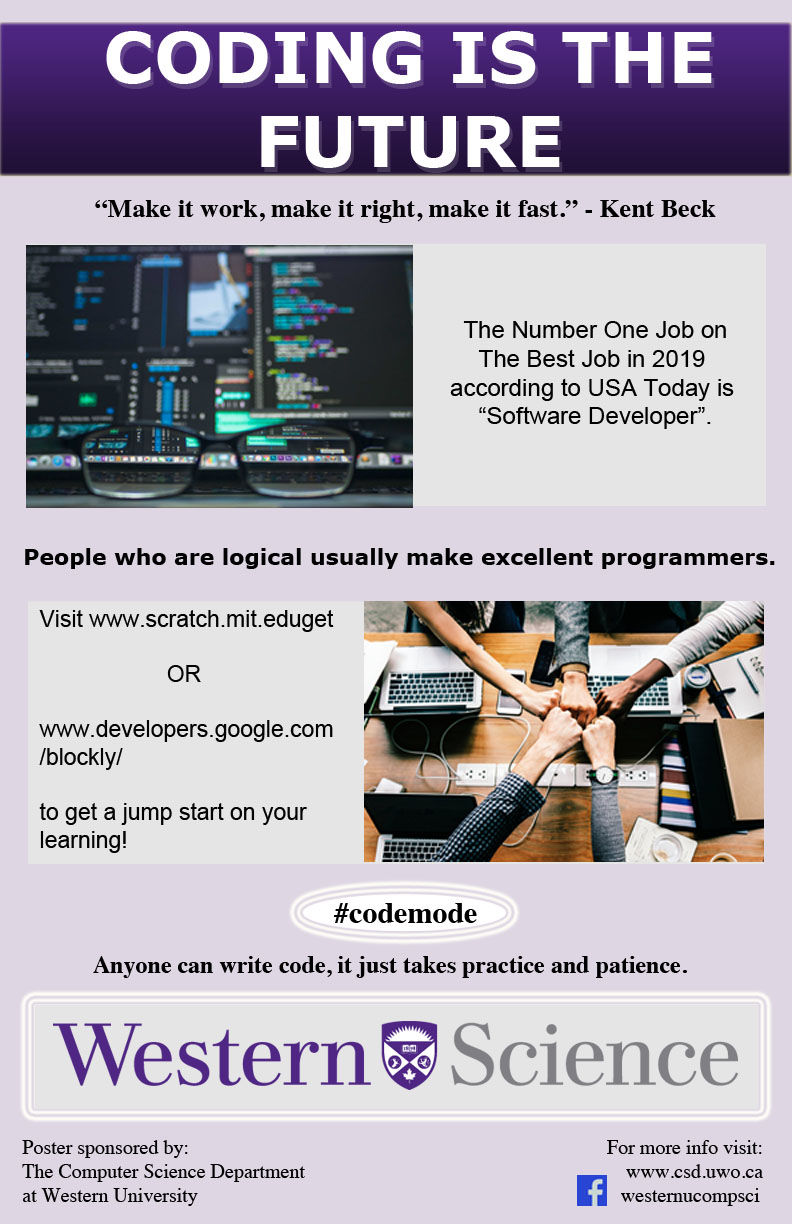 121/124
[Speaker Notes: asilve55_poster.jpg]
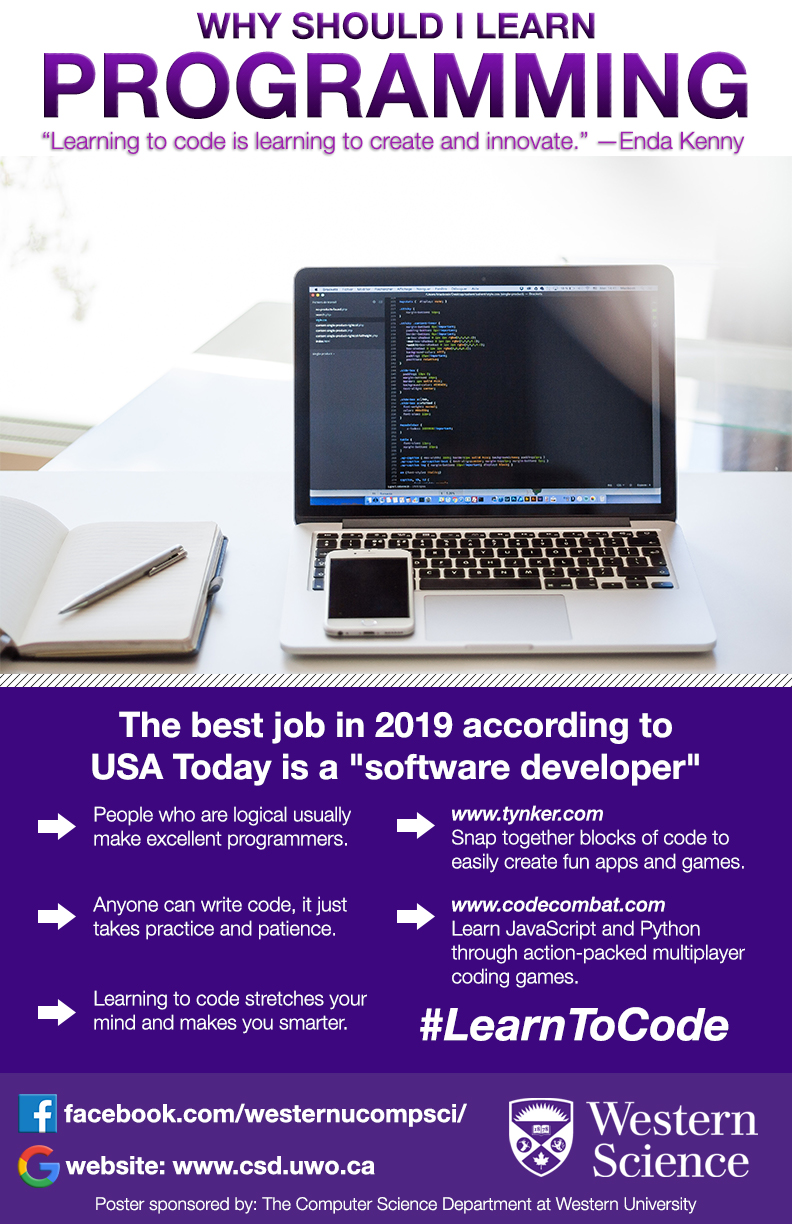 122/124
[Speaker Notes: ashokra_poster.jpg]
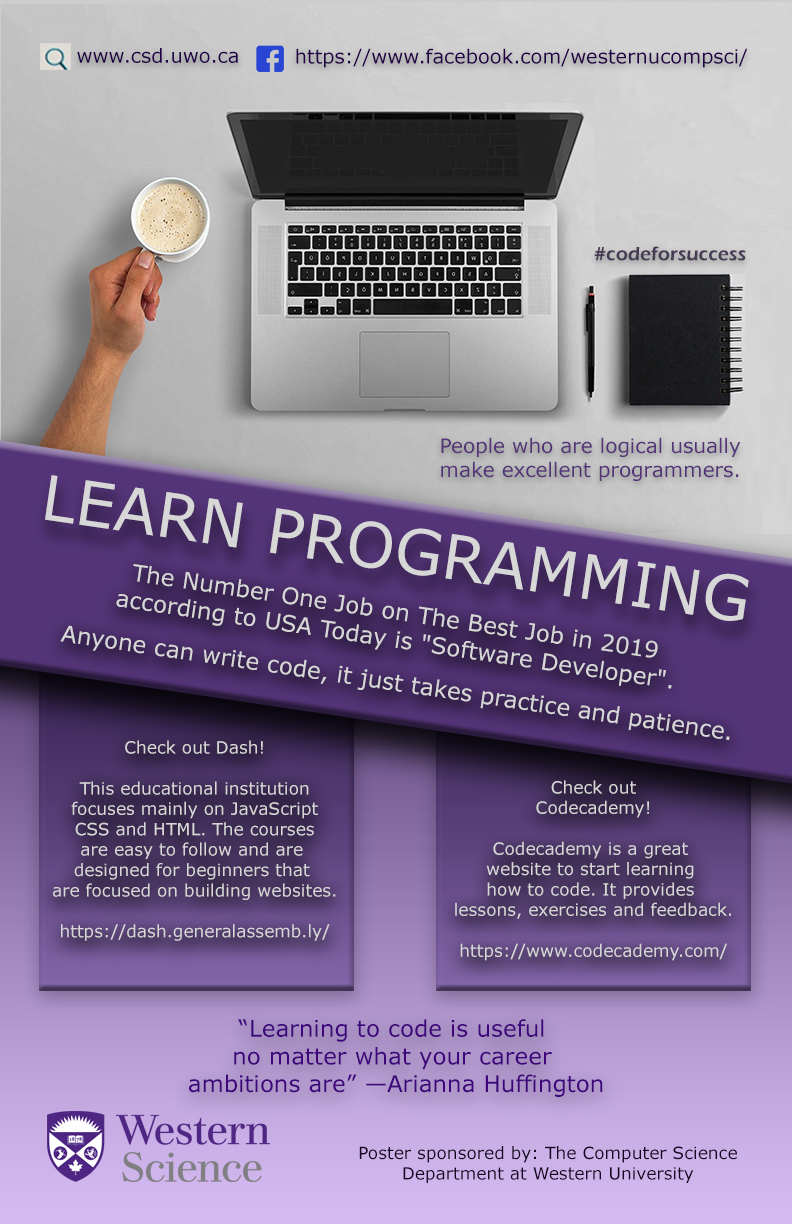 123/124
[Speaker Notes: ashaik72_poster.jpg]
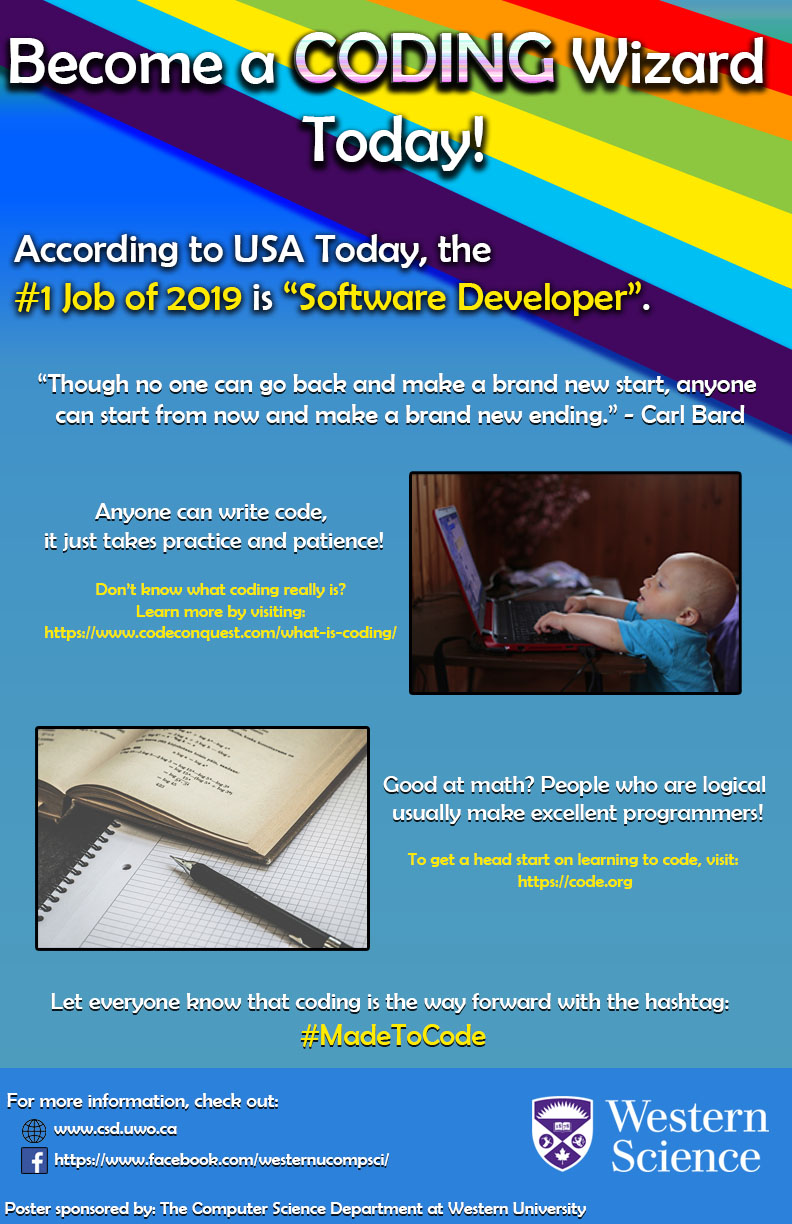 124/124
[Speaker Notes: aseegobi_poster.jpg]